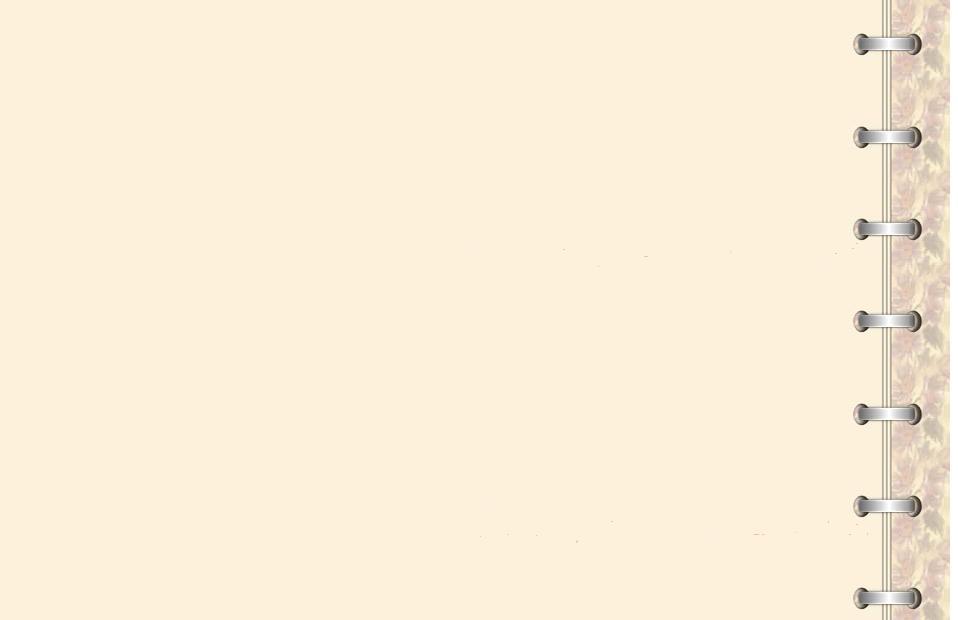 Министерство образования Республики Мордовия
Портфолио
  Трофимовой Ольги Михайловны,
  воспитателя
МДОУ «Детский сад №79» г.о. Саранск
Дата  рождения:  28.09.1982г.
Образование: высшее , ГОУ ВПО «МГПИ им. М.Е. Евсевьева», 2008г. 
Специальность: «Учитель родного языка, литературы и учитель русского языка литературы» по специальности «Родной язык и литература»
Диплом: ВСГ 1156446   
Дата выдачи: 24.01.2008 г. 
Профессиональная переподготовка: 2017 г., по программе "Педагог дошкольного и дополнительного образования", 520ч. в ФГБОУ ВО "МГПИ им. М.Е. Евсевьева.
Стаж педагогической работы (по специальности): 13 лет
Наличие квалификационной категории: первая,  Приказ МО РМ № 516 от 23.05.2018 г.
Занимаемая должность: воспитатель
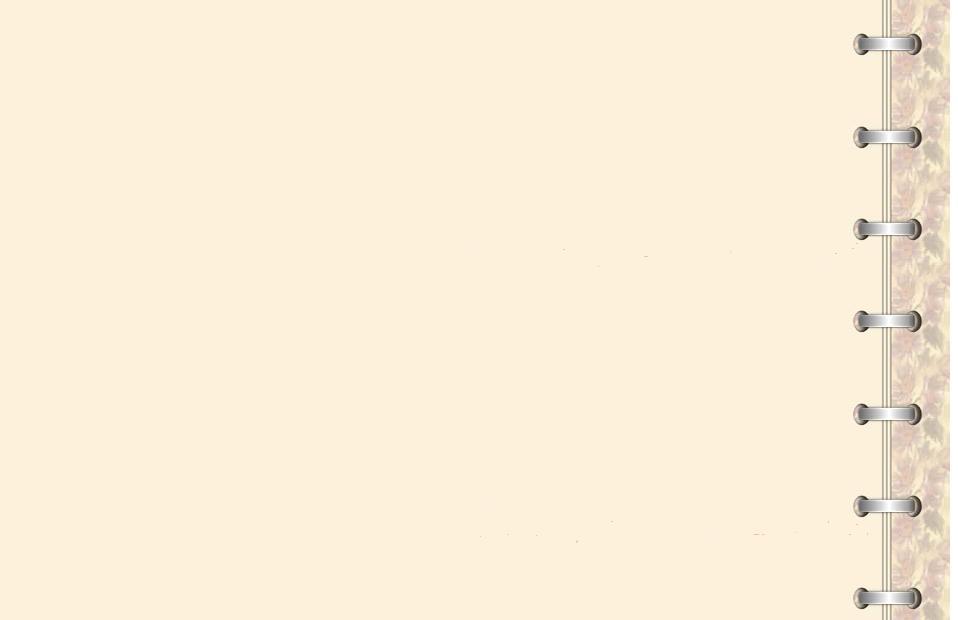 Трофимова Ольга Михайловна,  воспитательМДОУ г. о. Саранск «Детский сад №79 комбинированного вида»
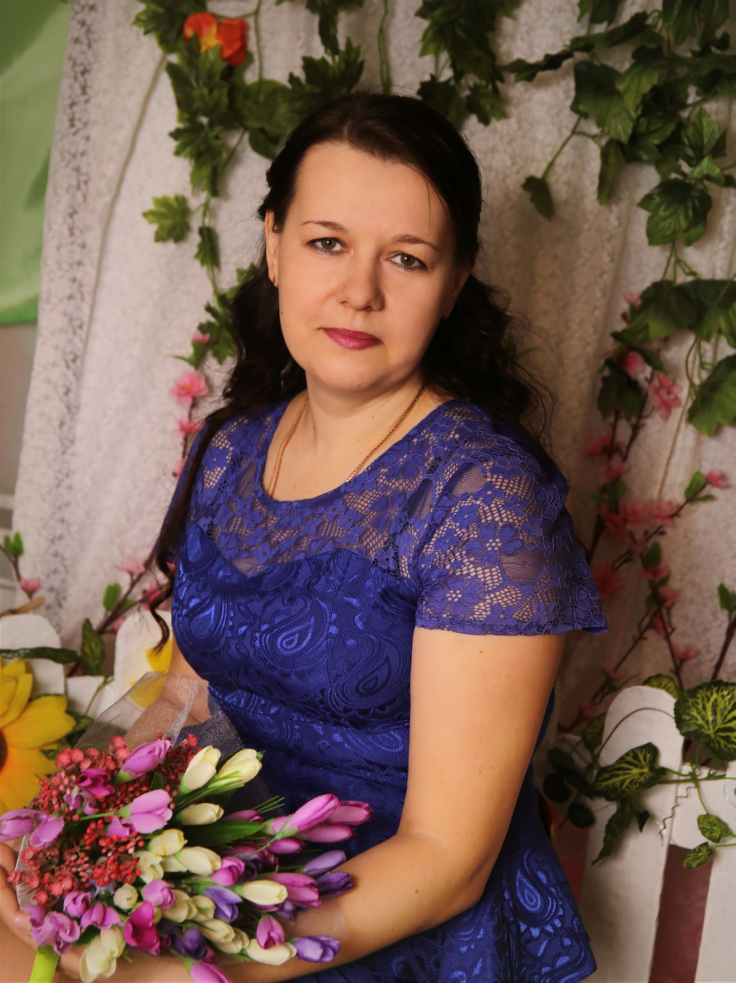 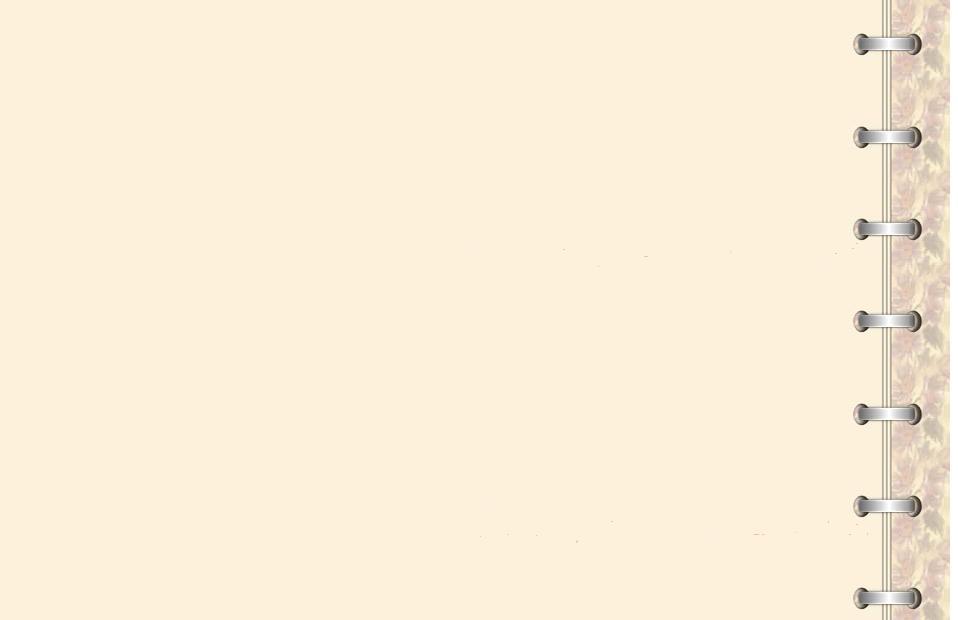 Представление педагогического опыта
Трофимовой Ольги Михайловныразмещен на сайте  МДОУ «Детский сад №79 комбинированного вида» https://upload2.schoolrm.ru/iblock/0e8/0e8cd86335a0c1d324472b01c0605241/innovatsiya-Trofimova.docx
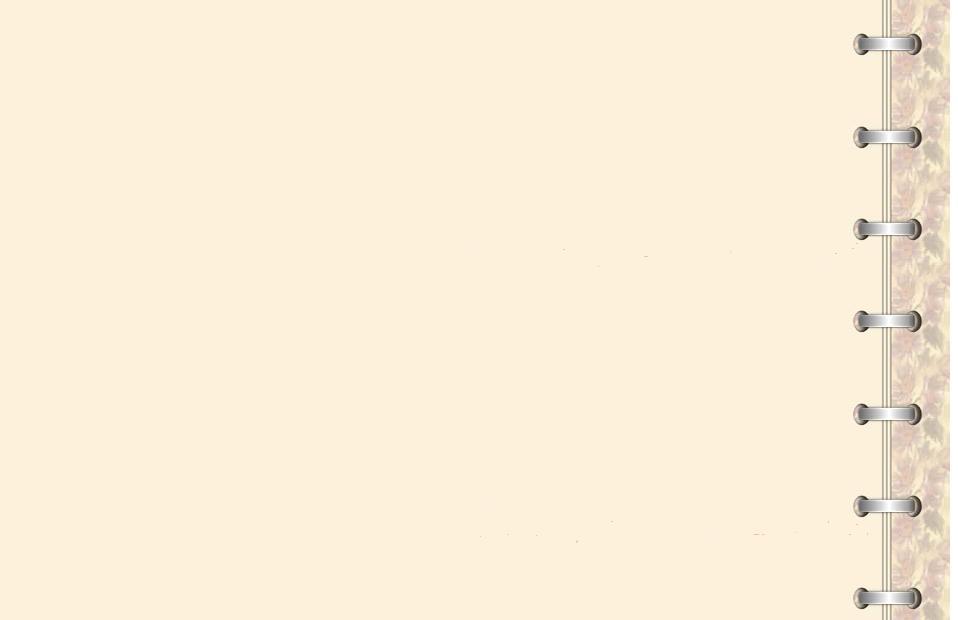 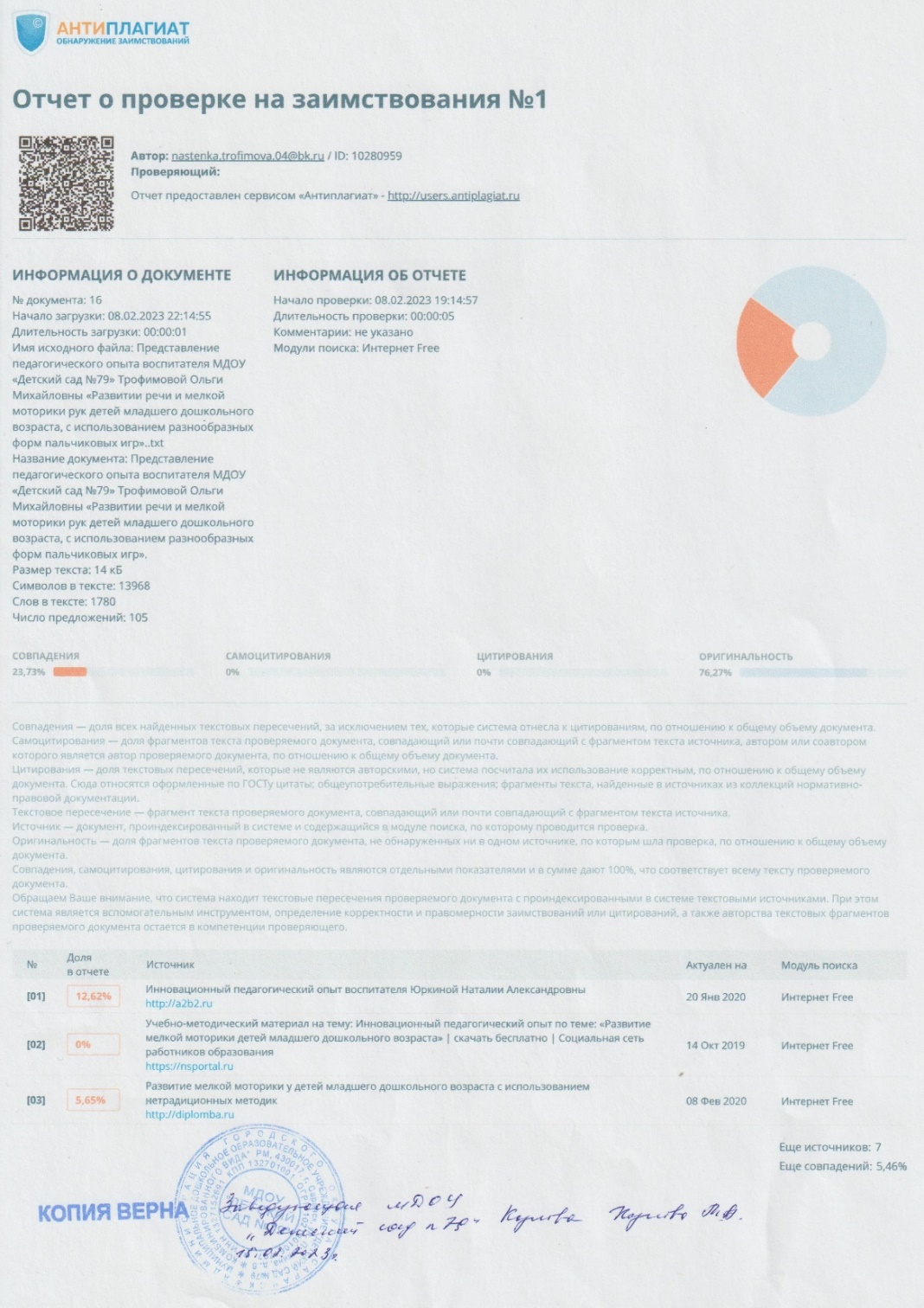 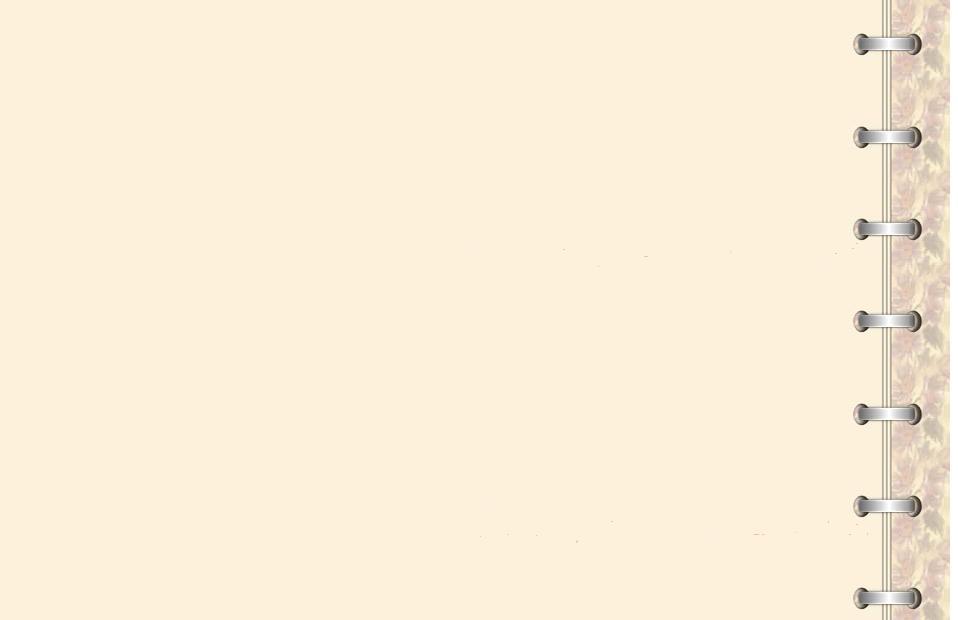 1. Участие в инновационной (экспериментальной) деятельности
Муниципальный уровень
инновационная деятельность МДОУ «Детский сад №79 комбинированного вида»
«Использование эффективных педагогических технологий в речевом развитии детей дошкольного возраста», 2018-2023г.г.
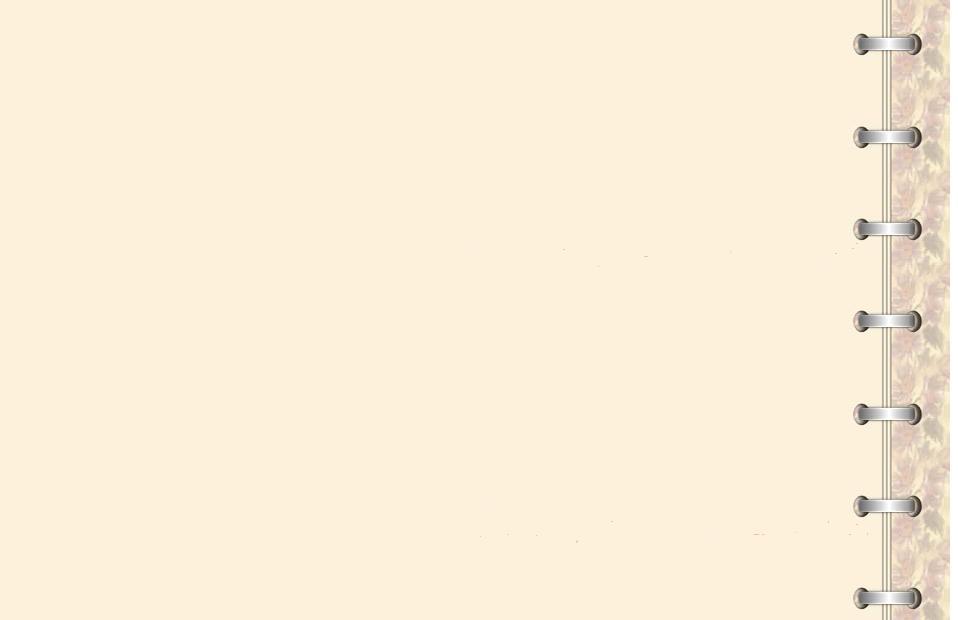 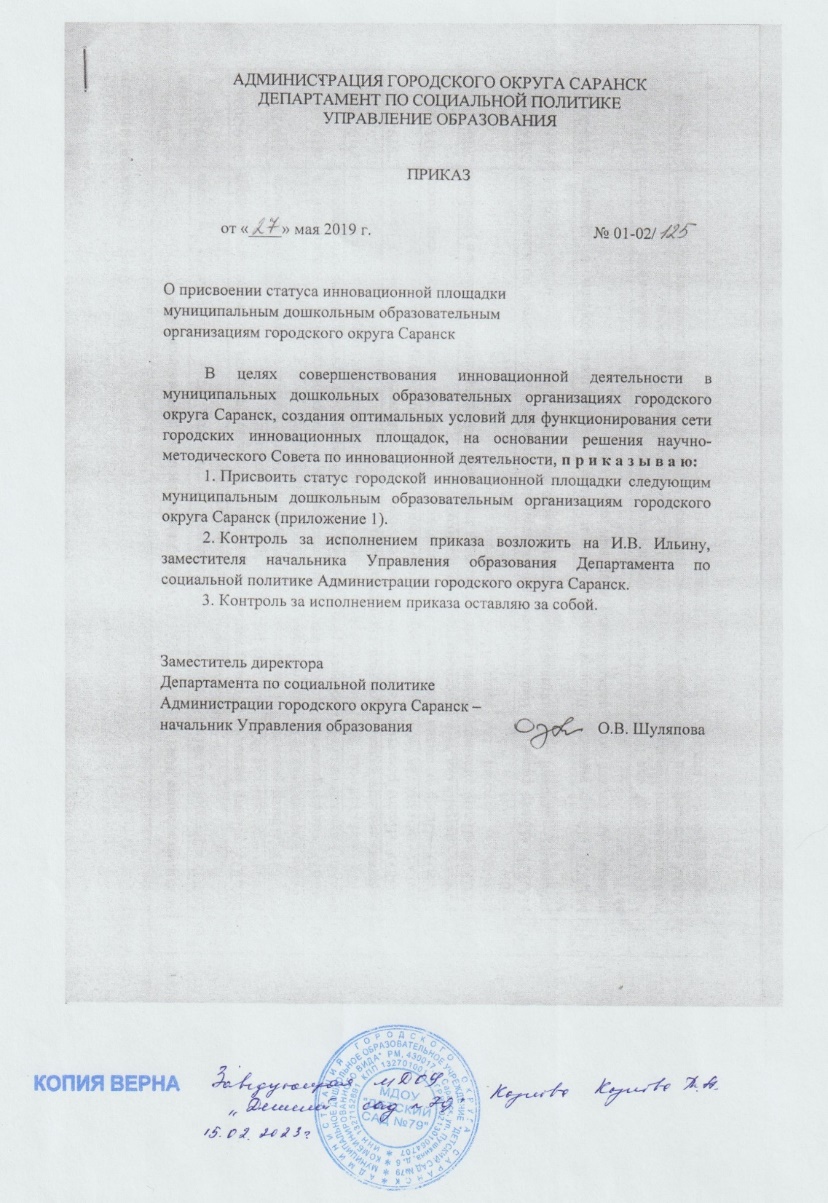 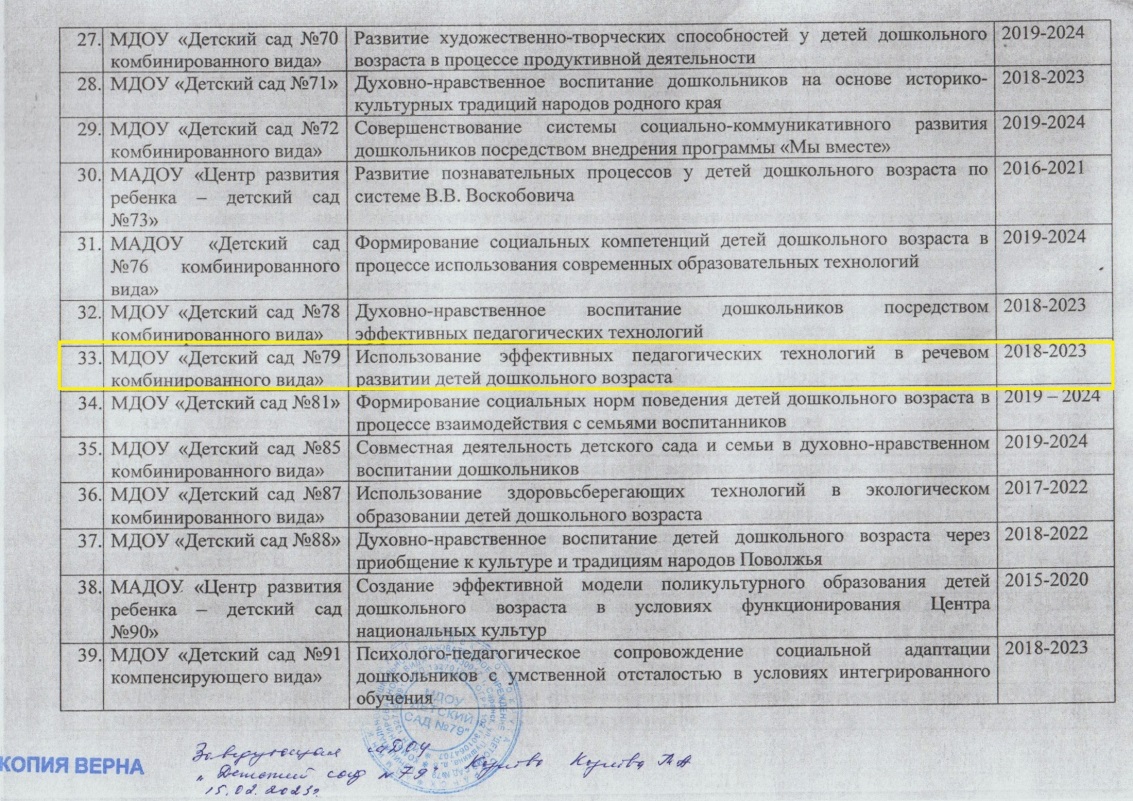 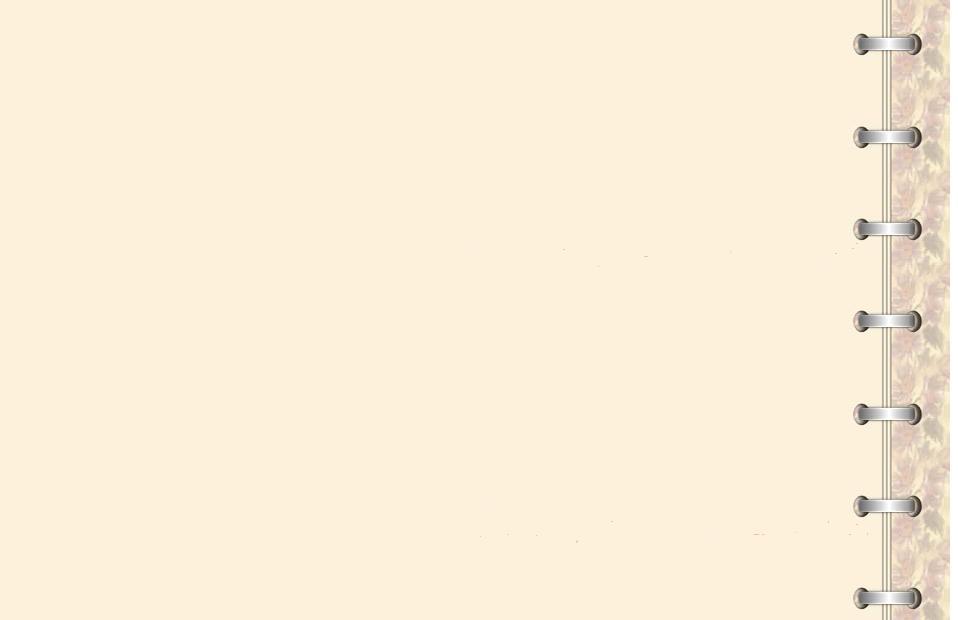 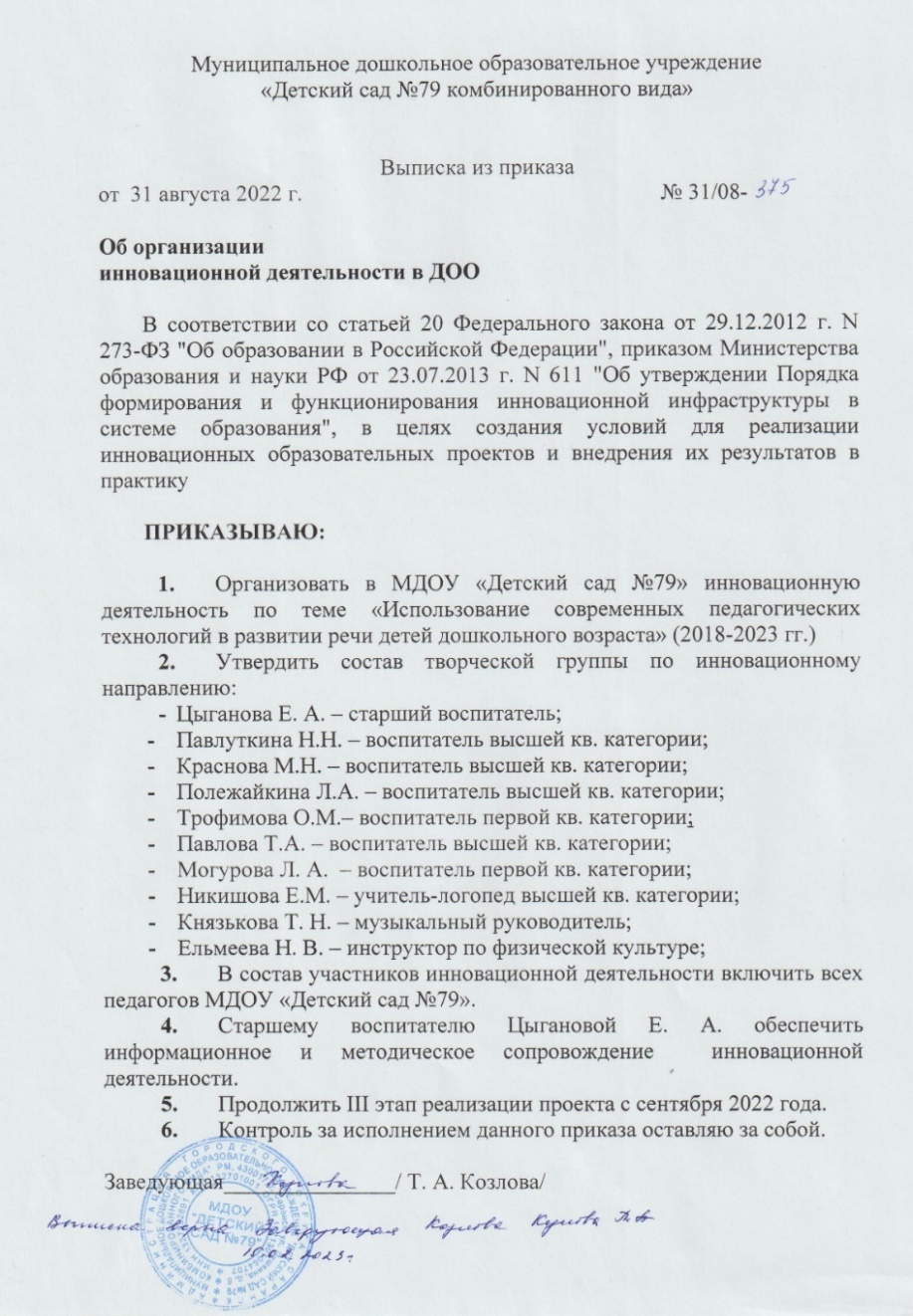 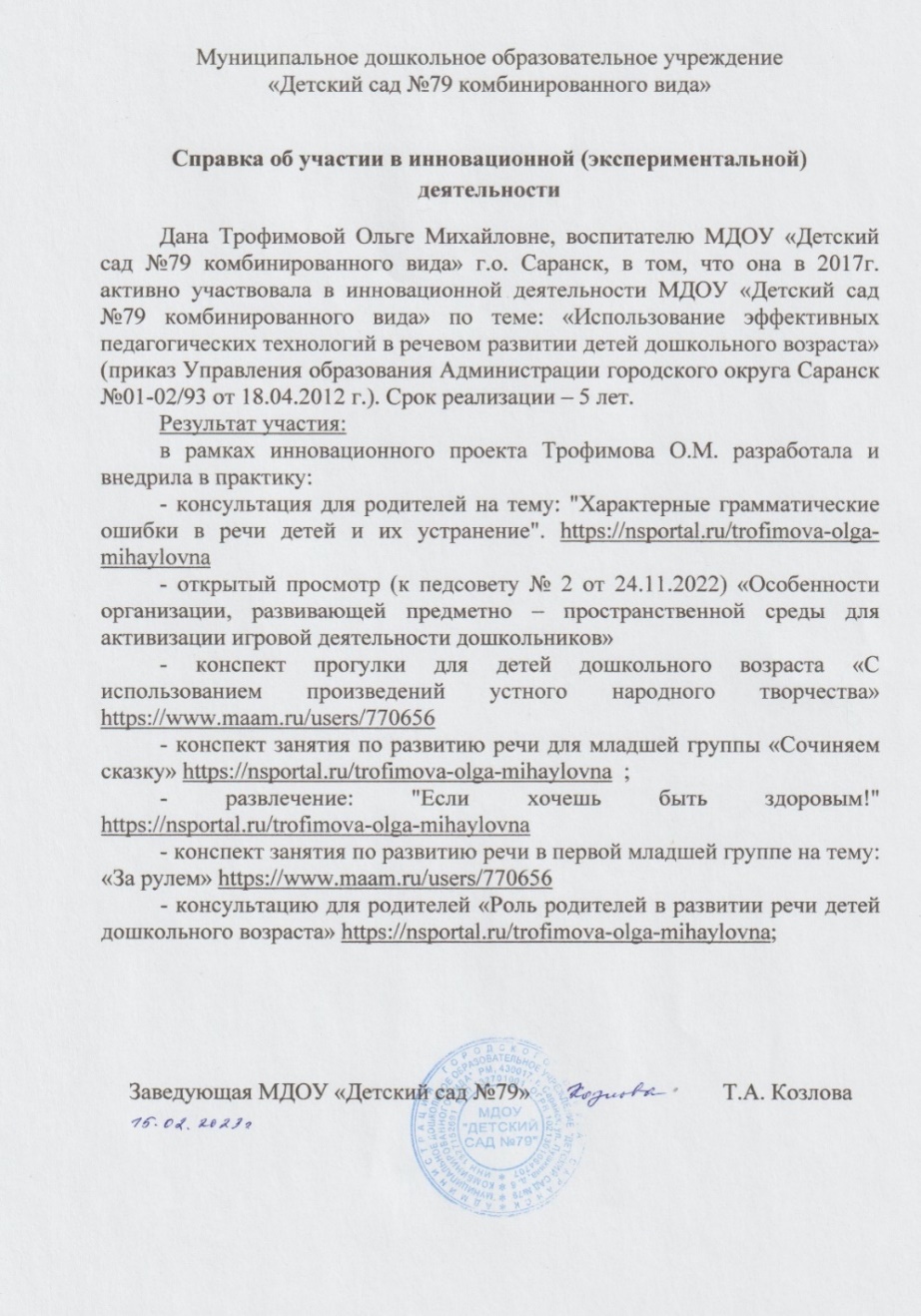 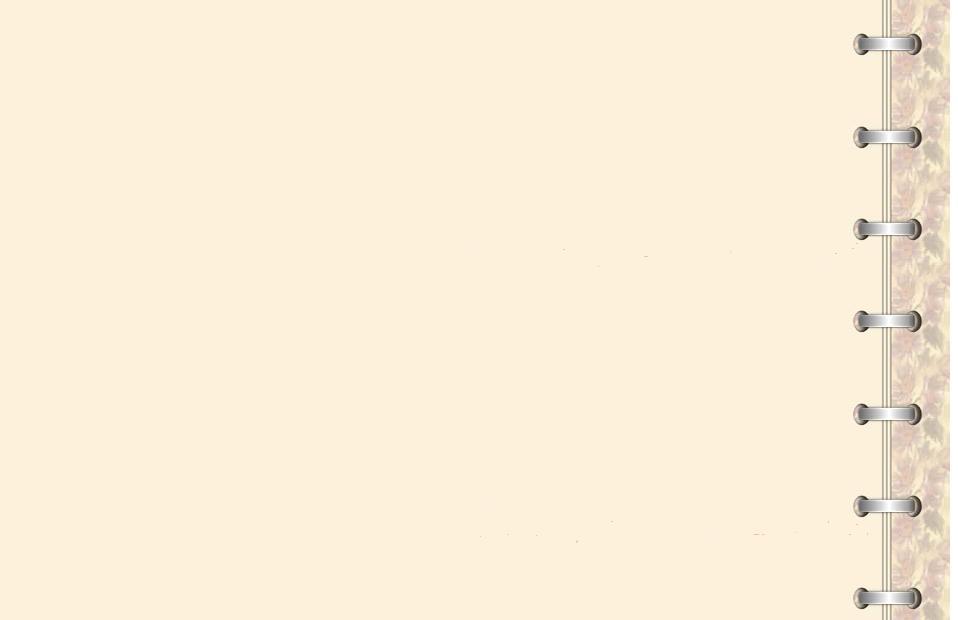 2. Наставничество
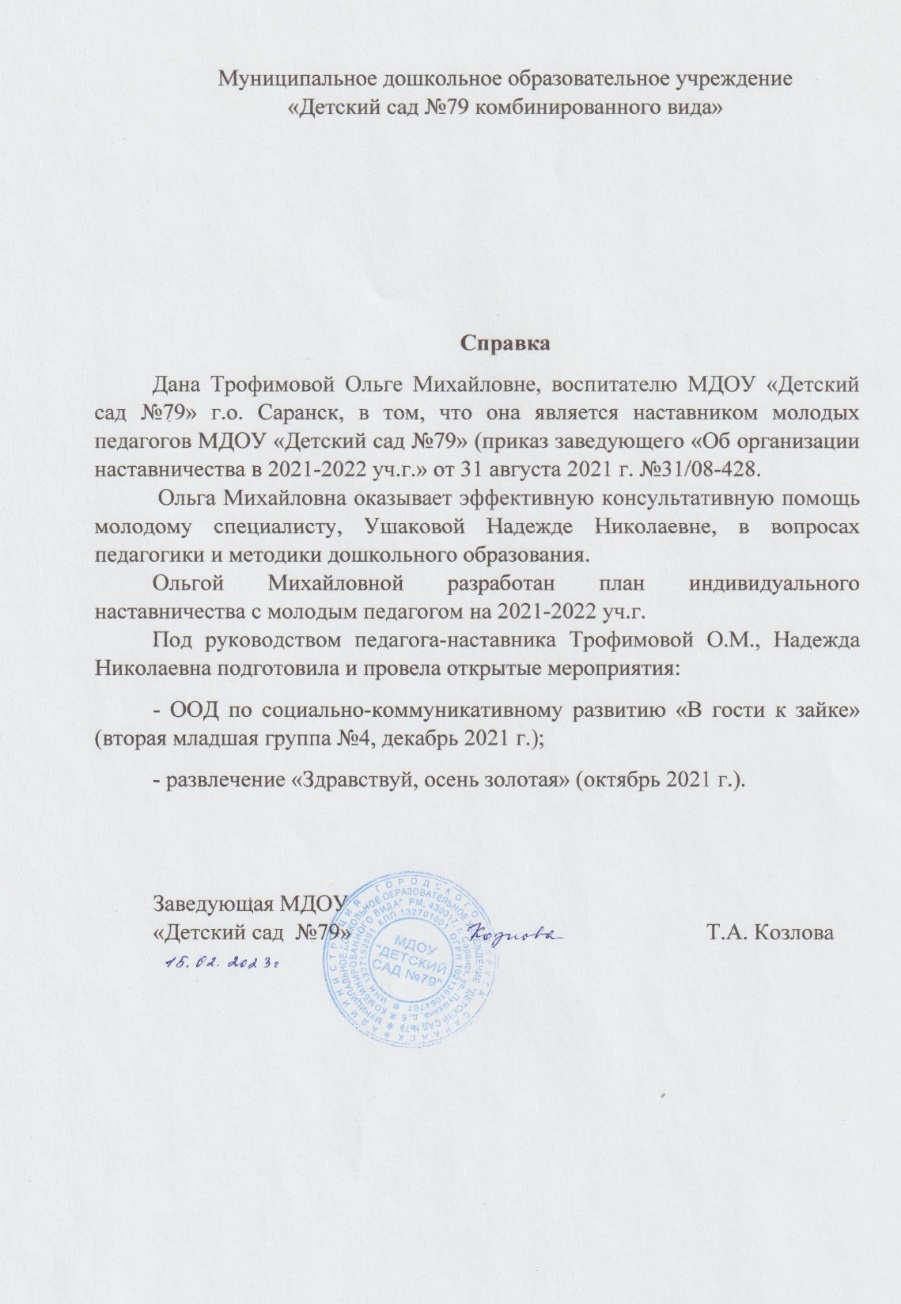 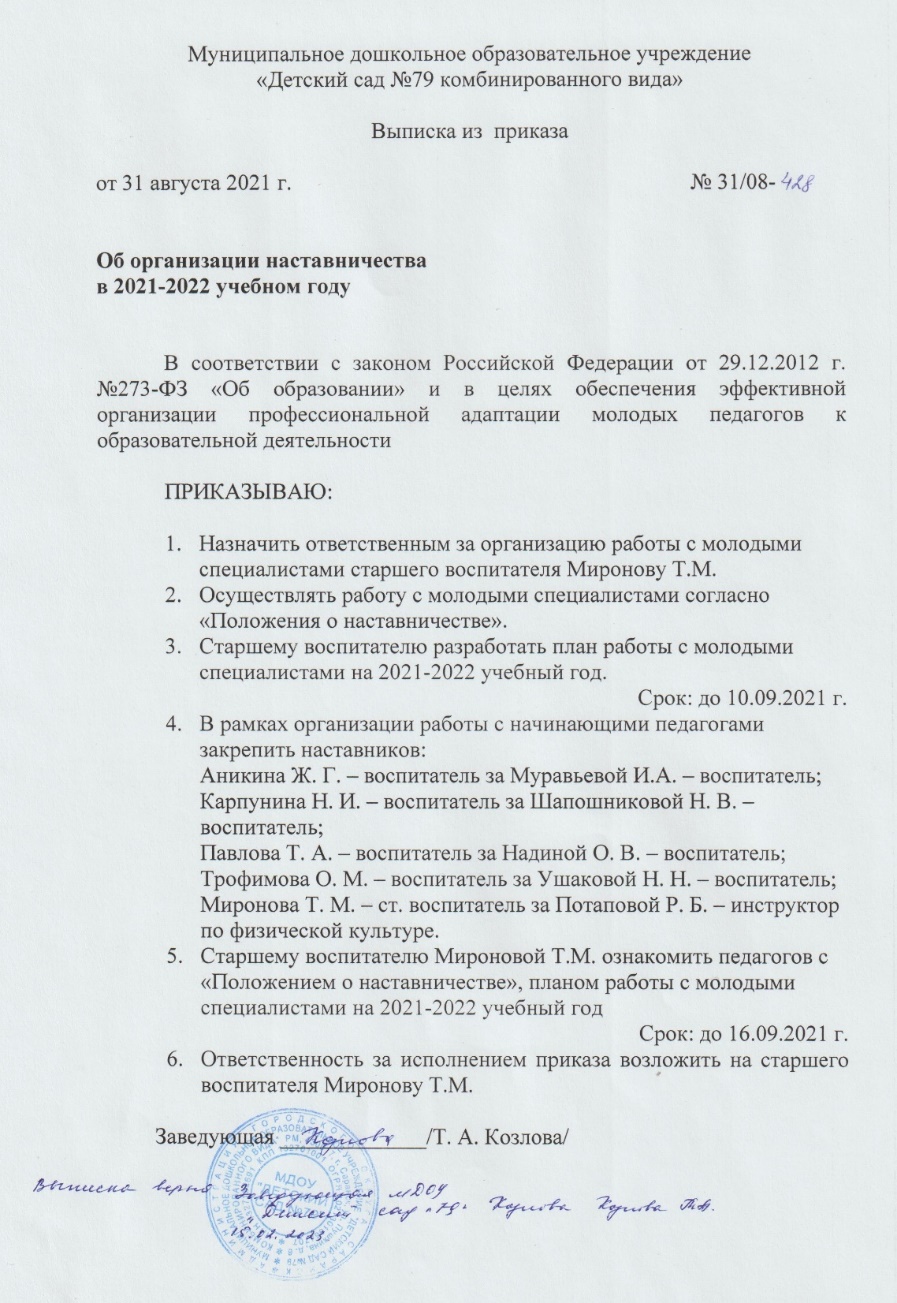 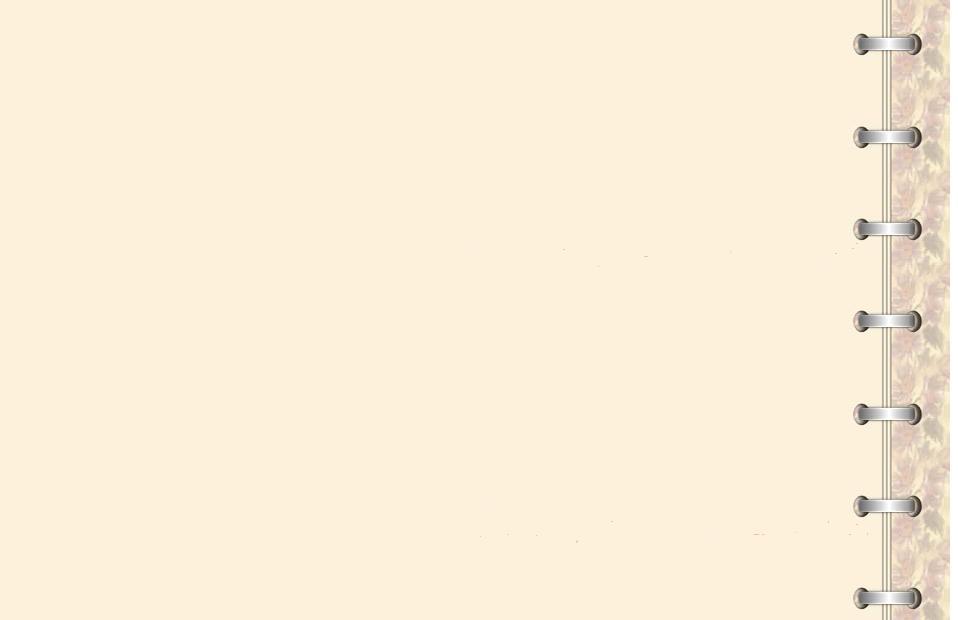 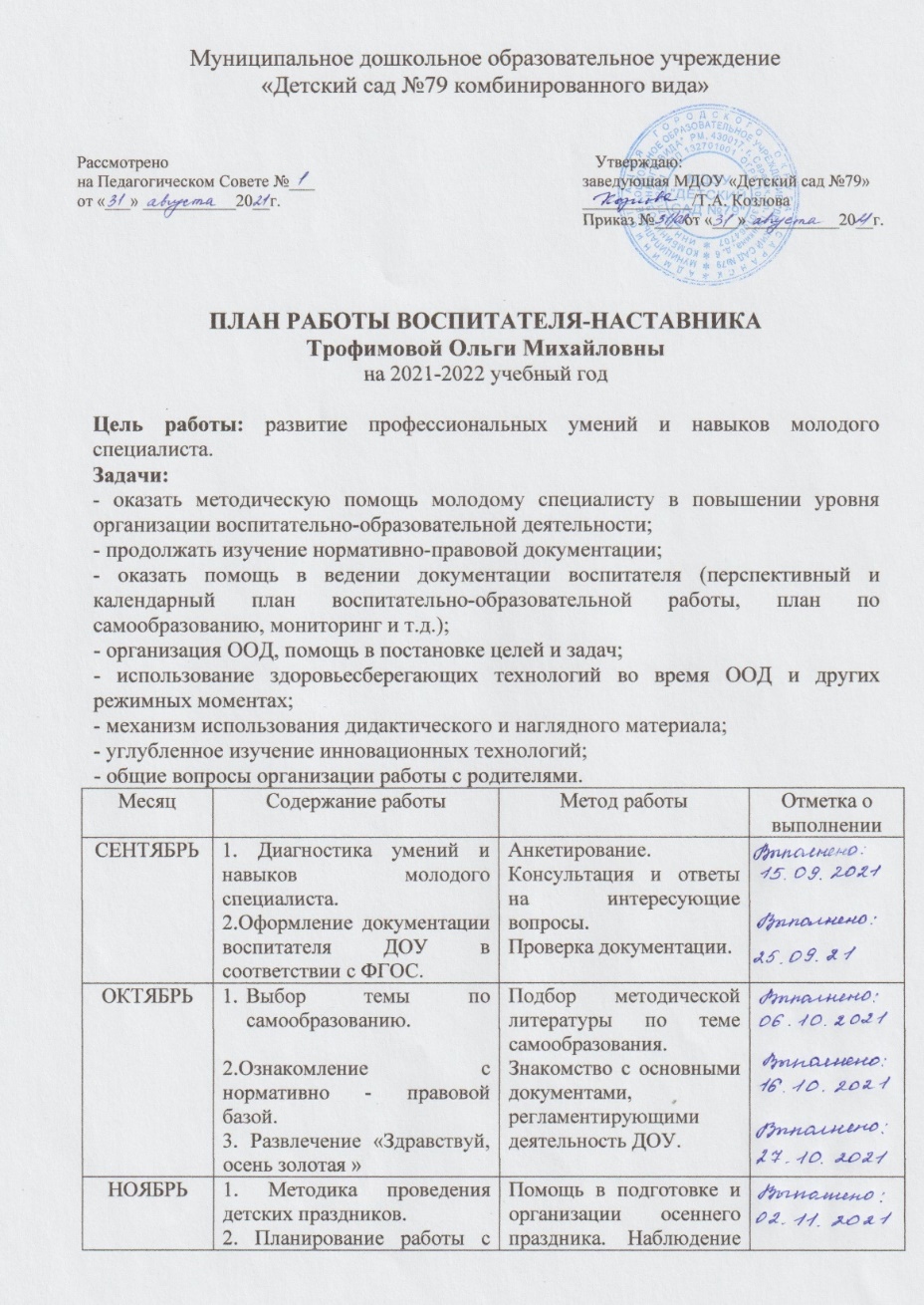 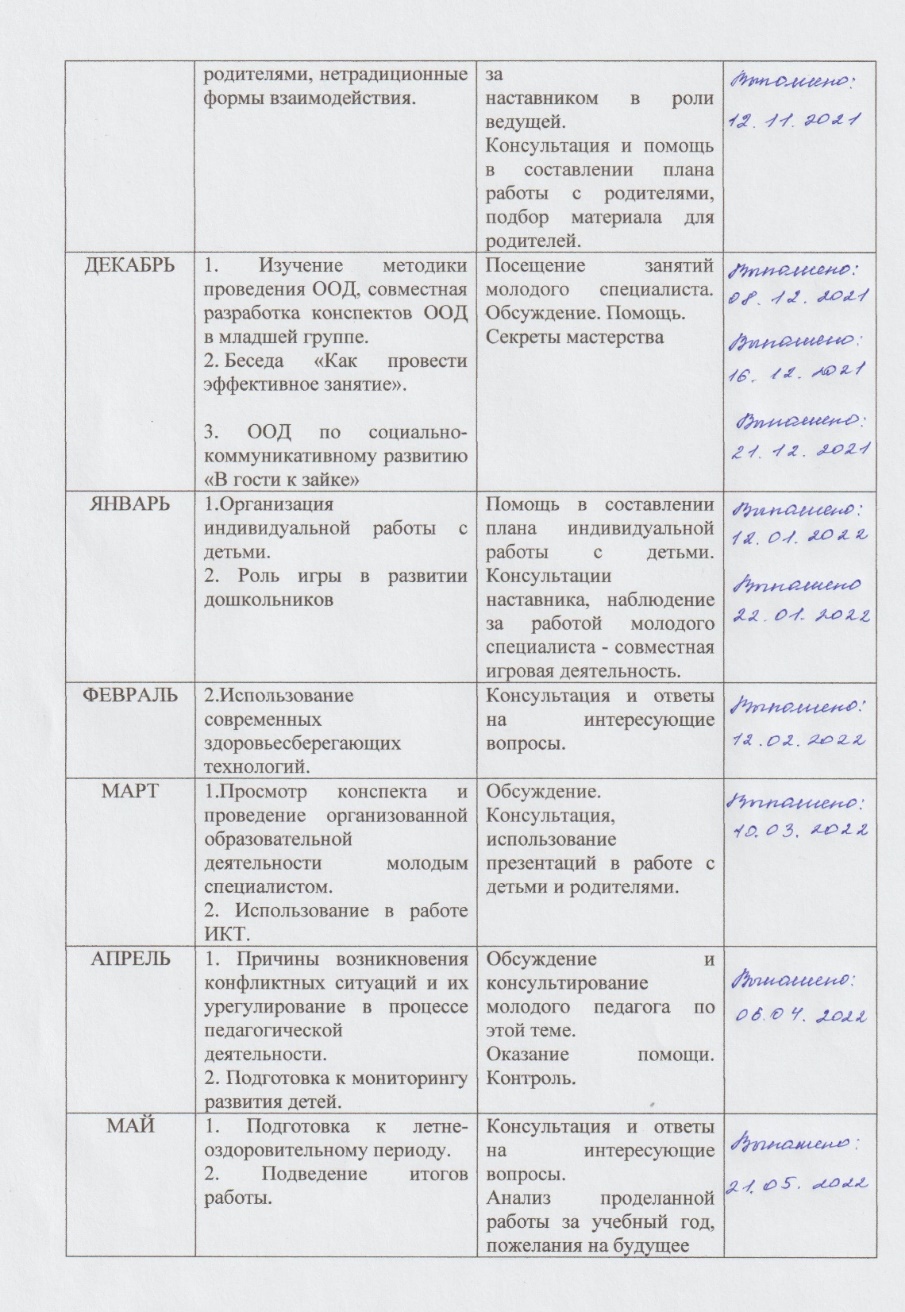 3. Наличие публикаций
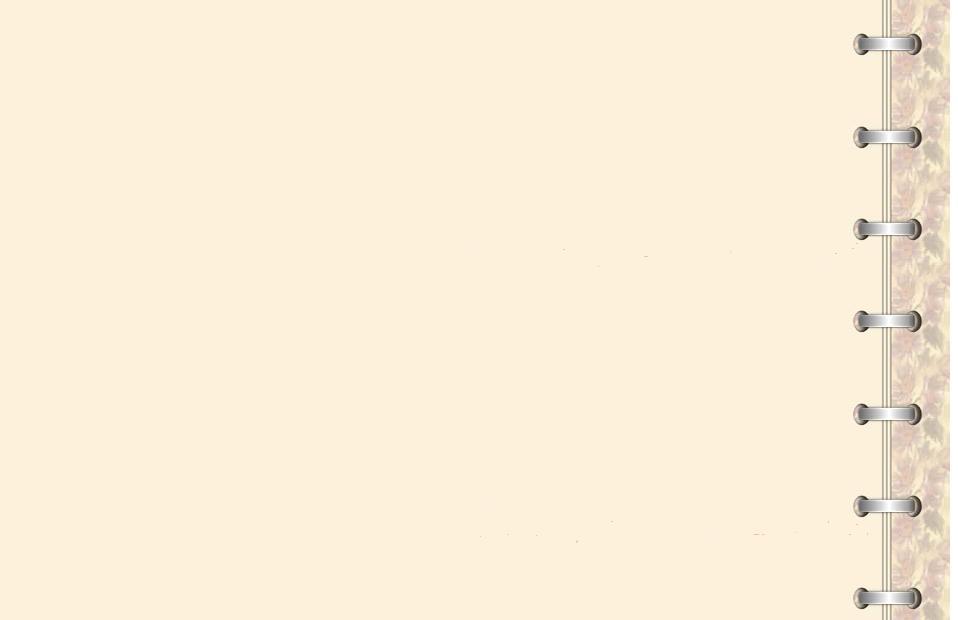 Интернет - 
Муниципальный уровень –  
Республиканский уровень – 
Российский уровень – 
Международный уровень –
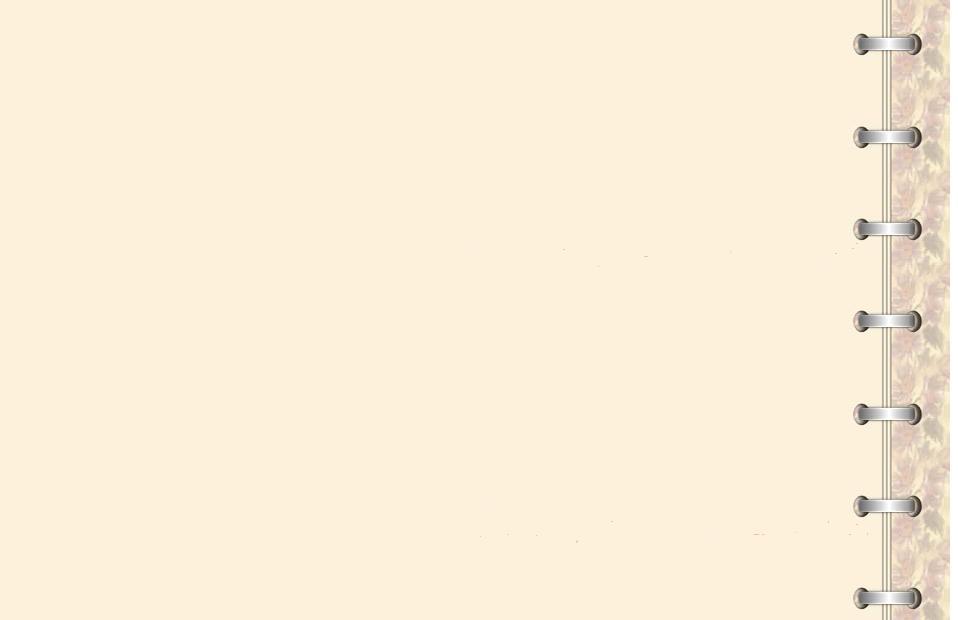 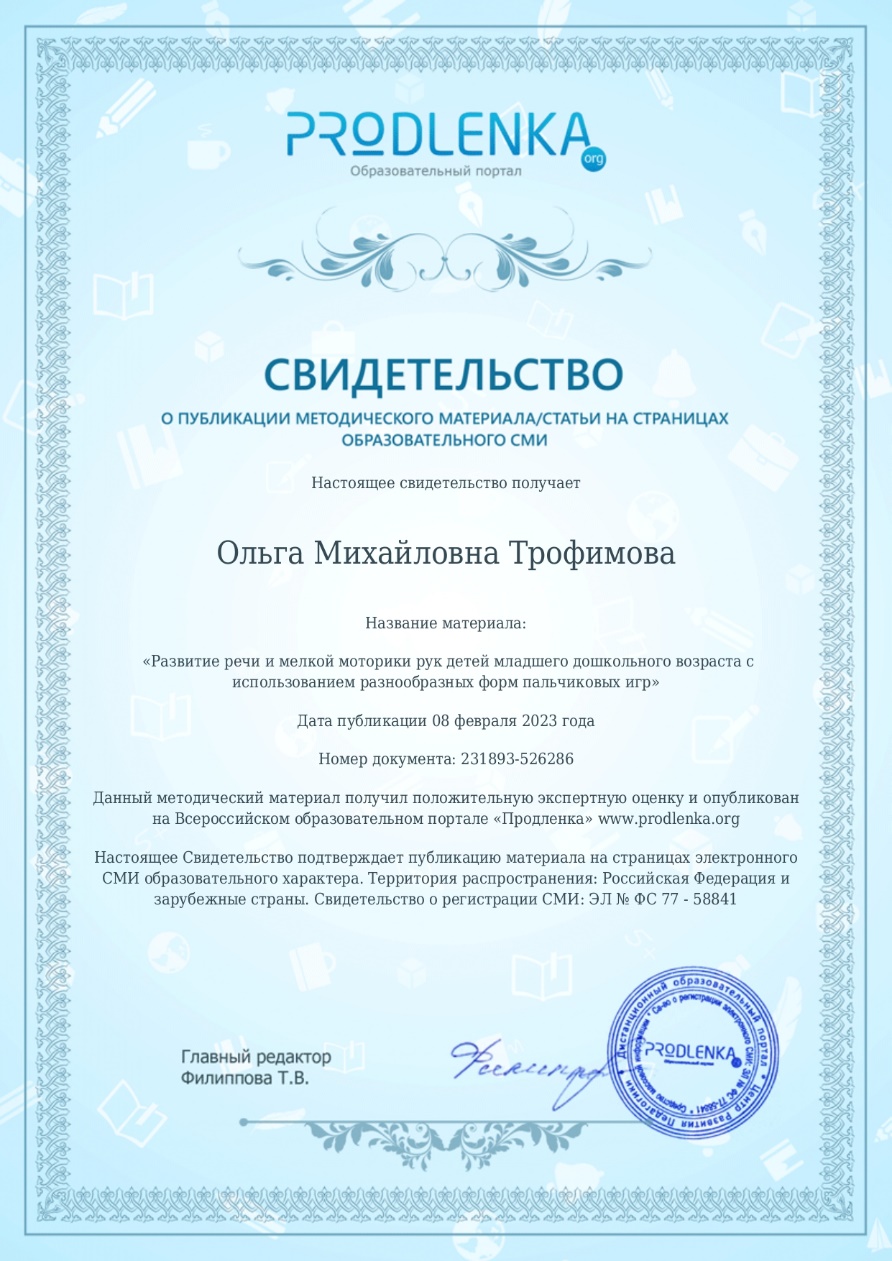 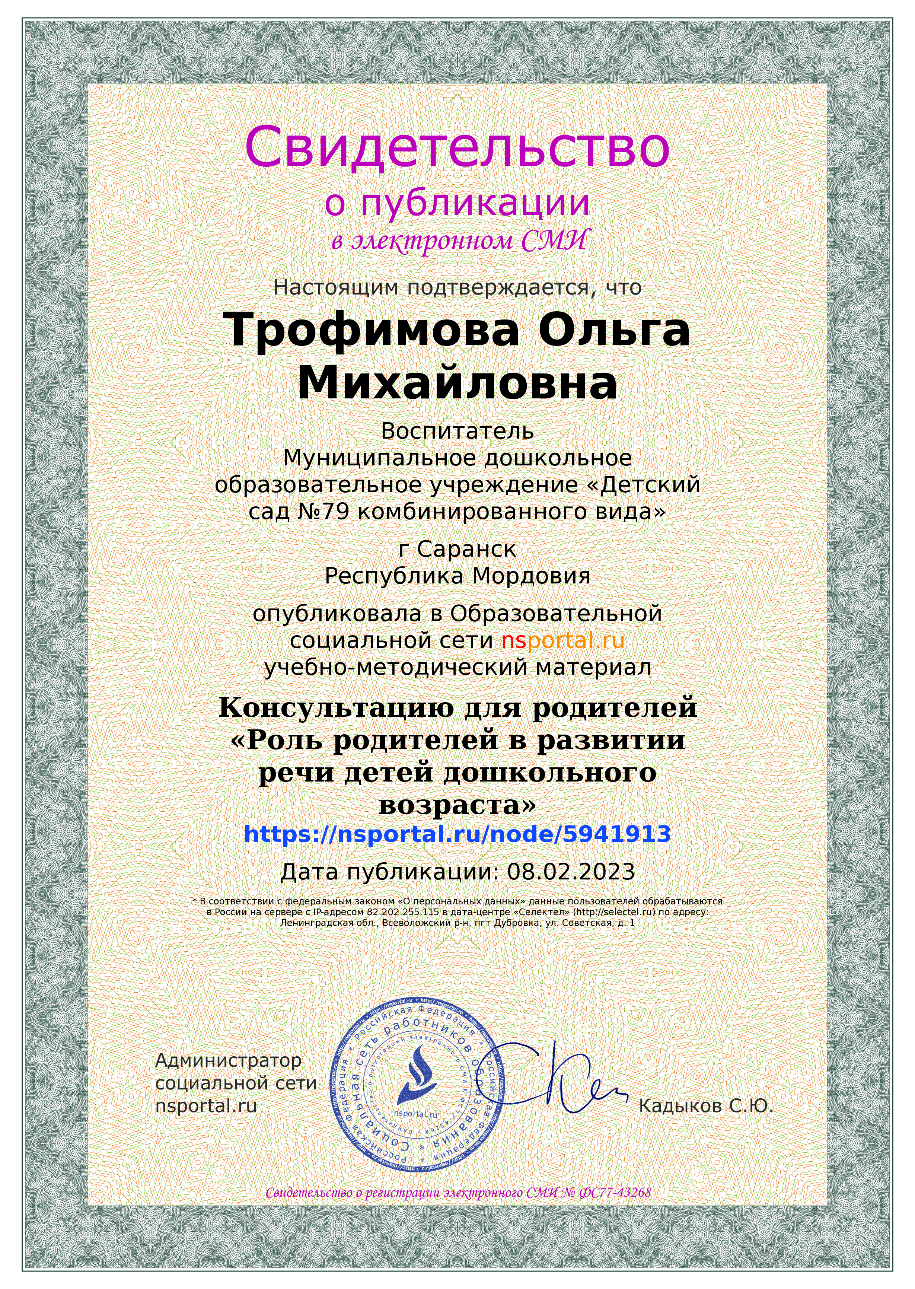 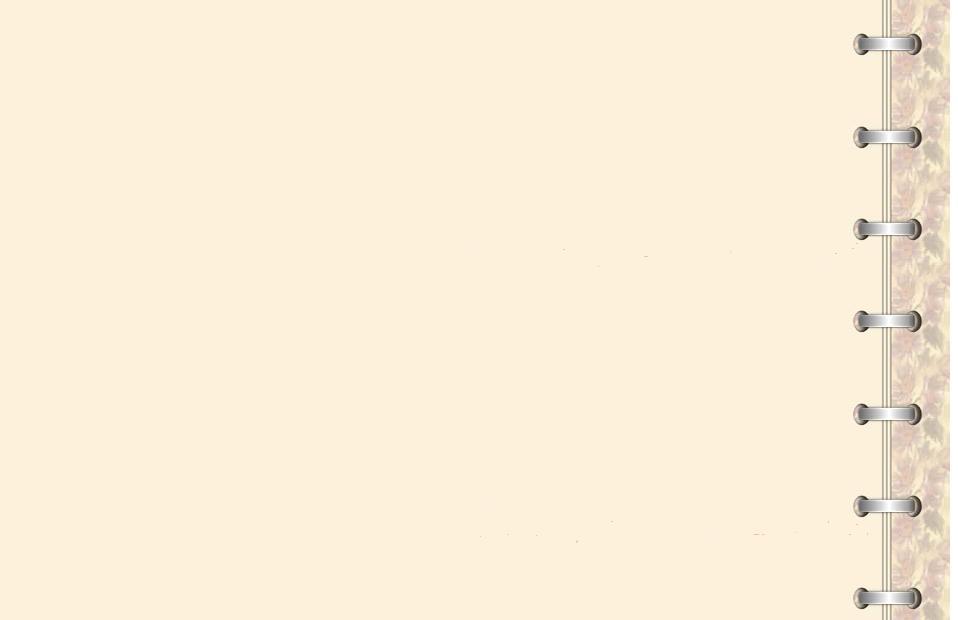 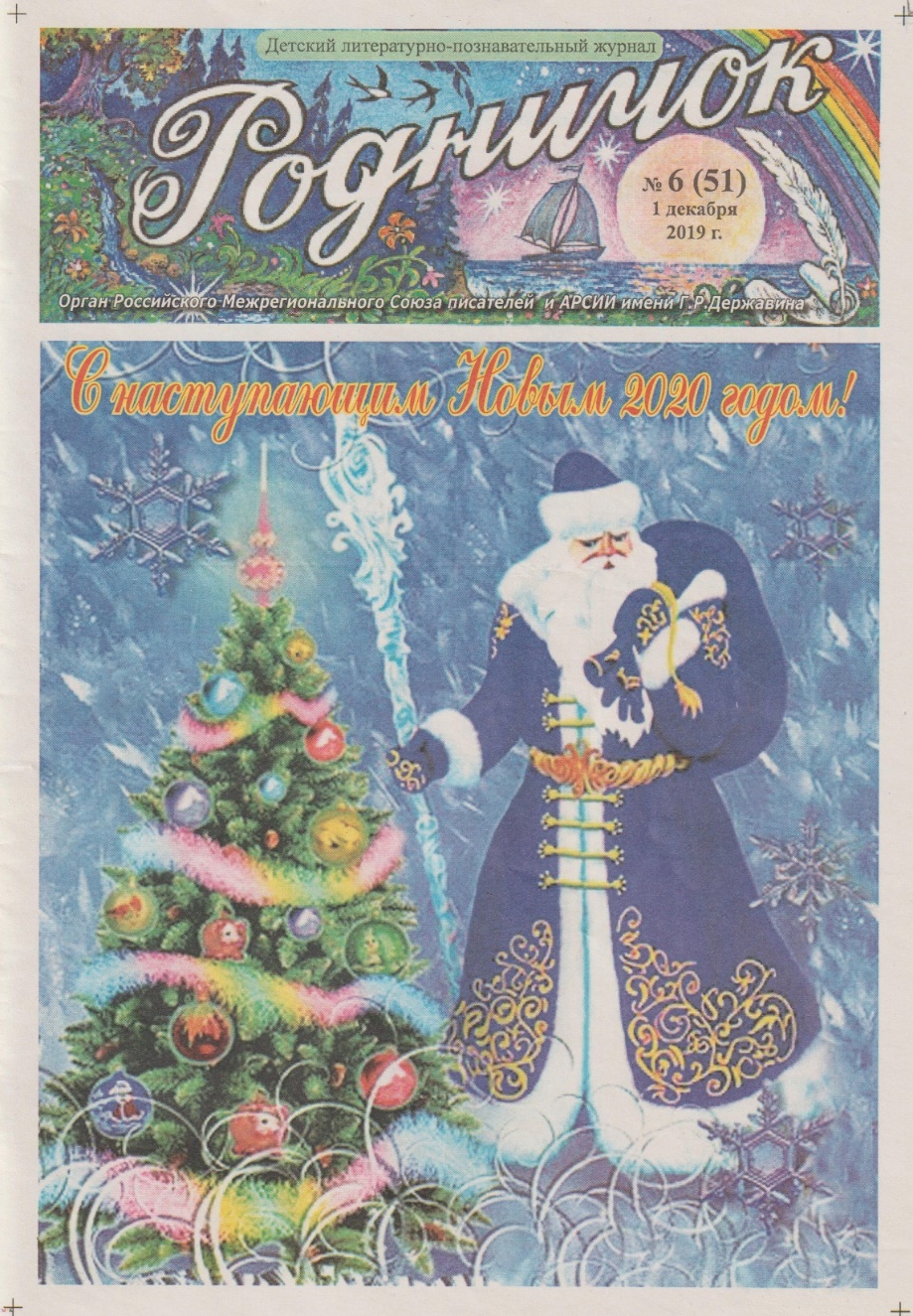 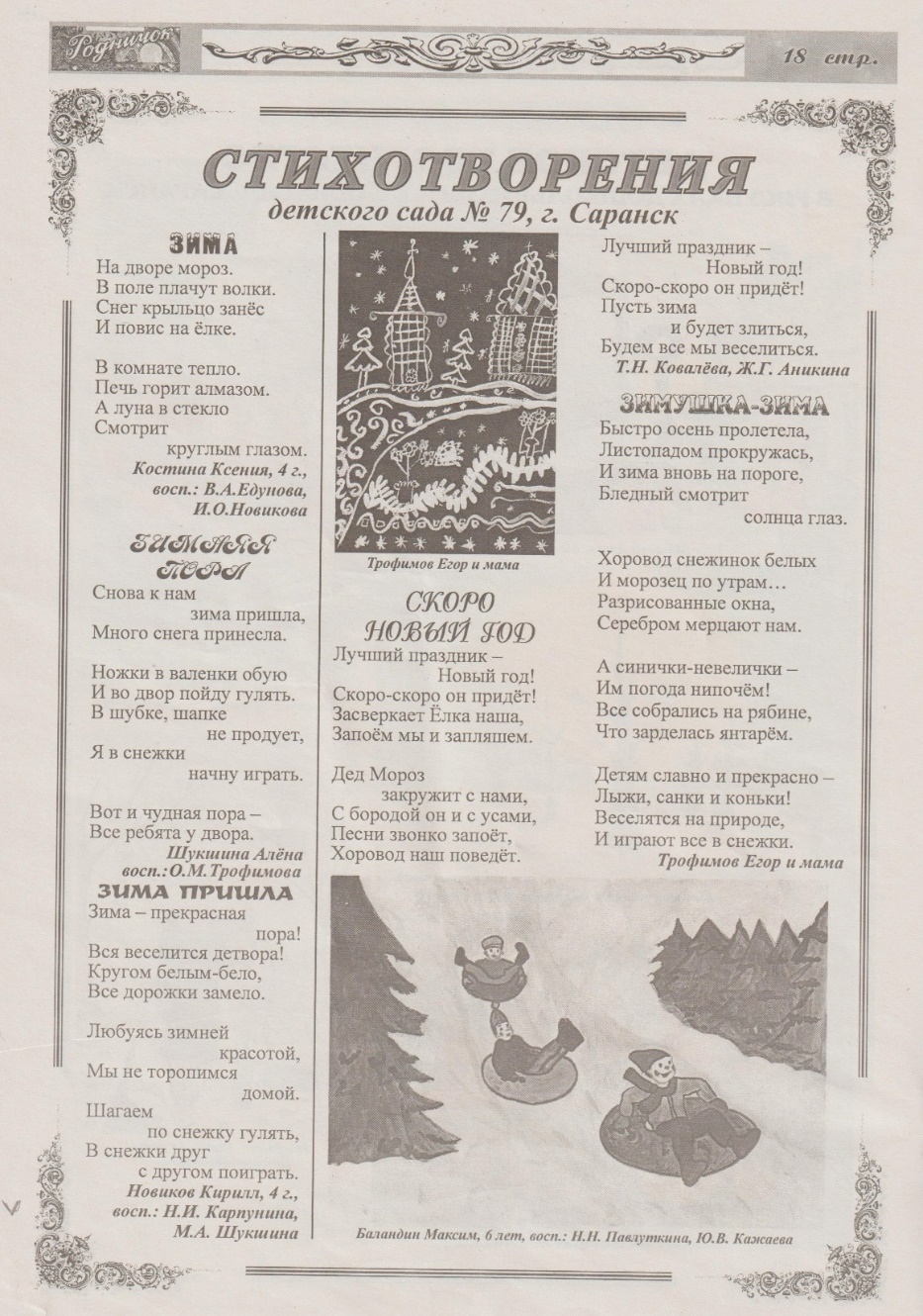 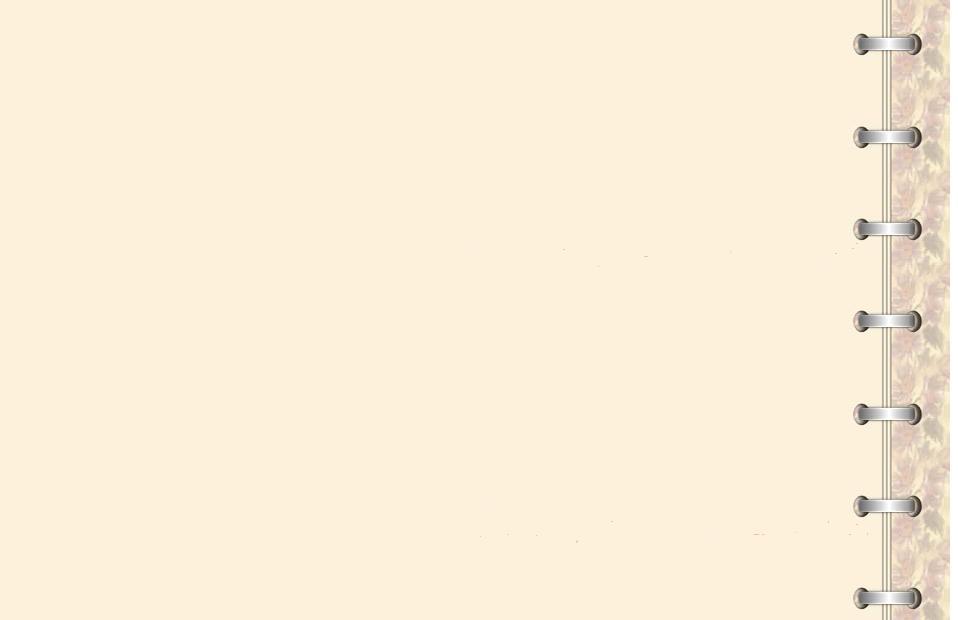 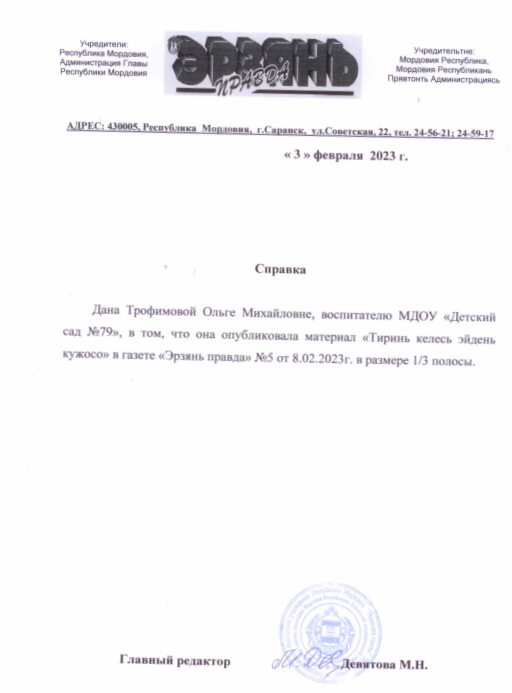 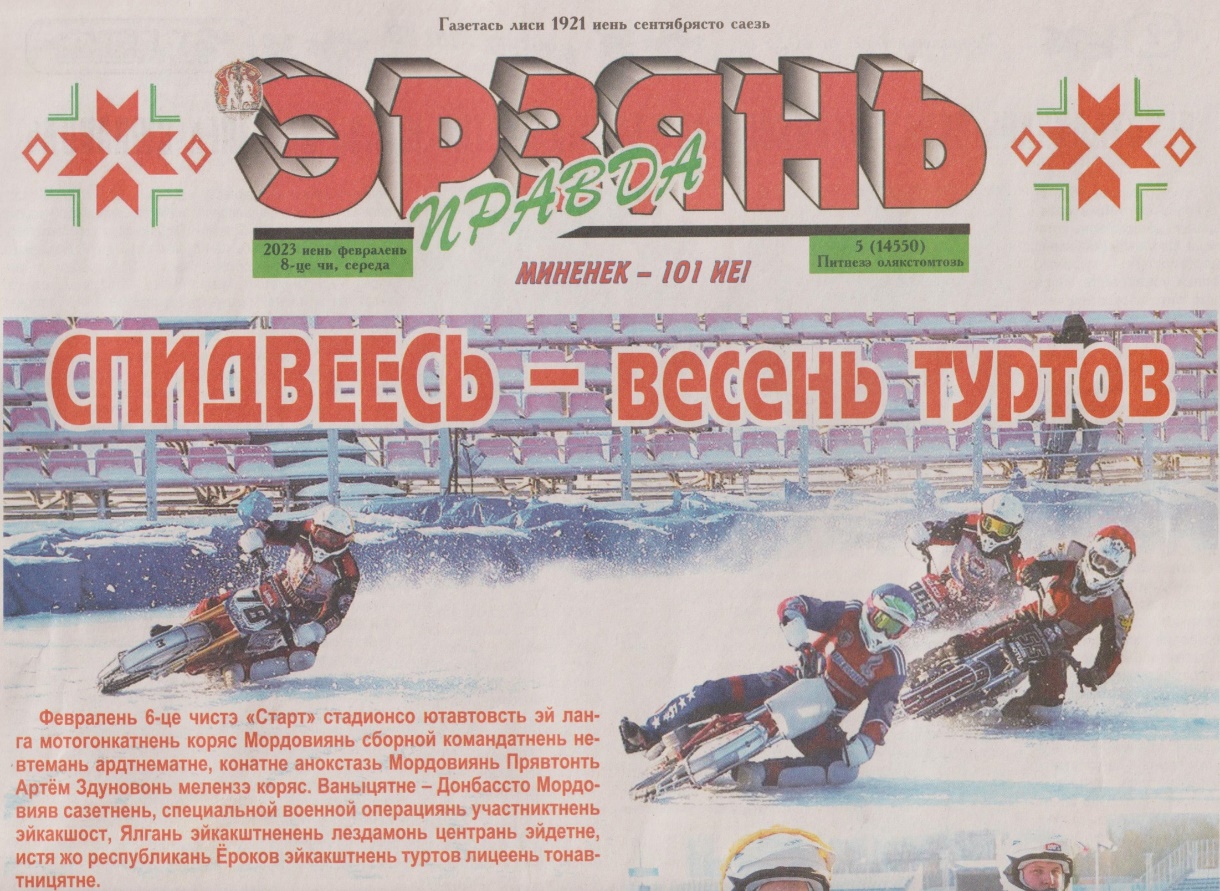 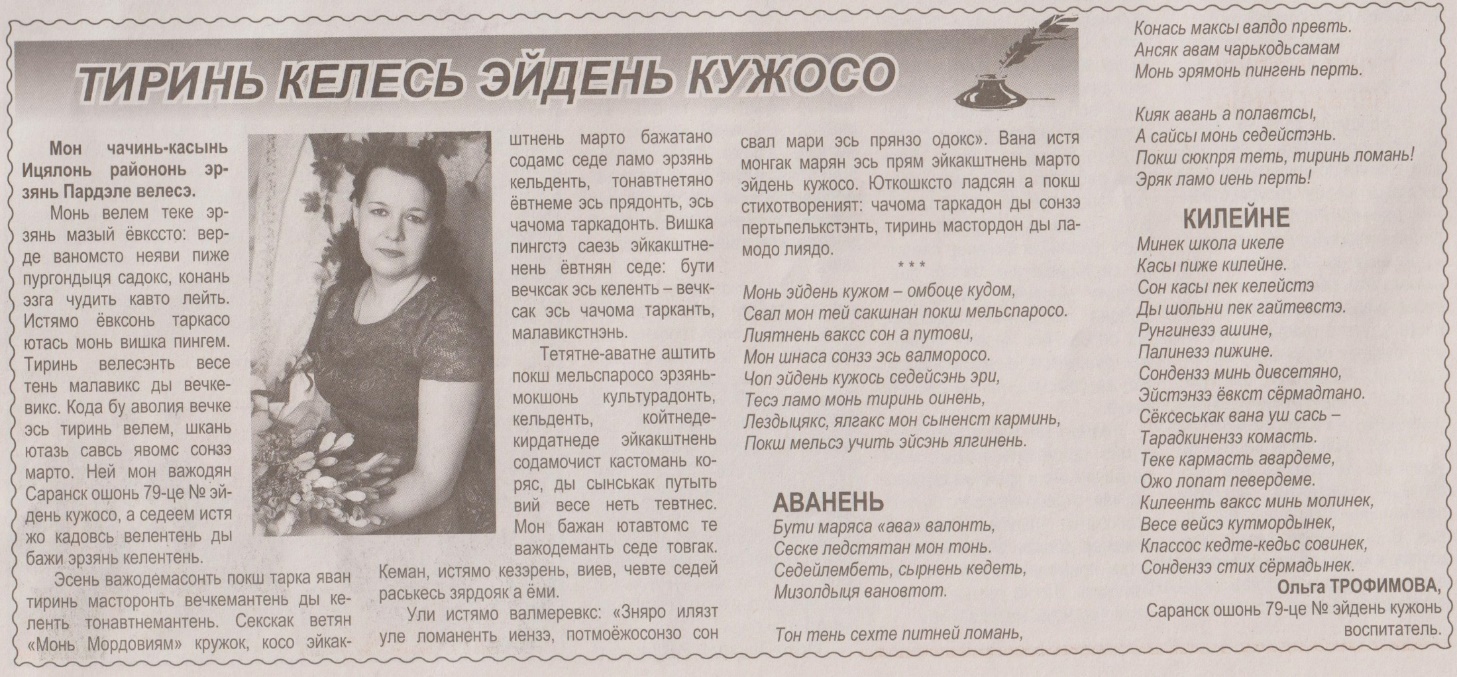 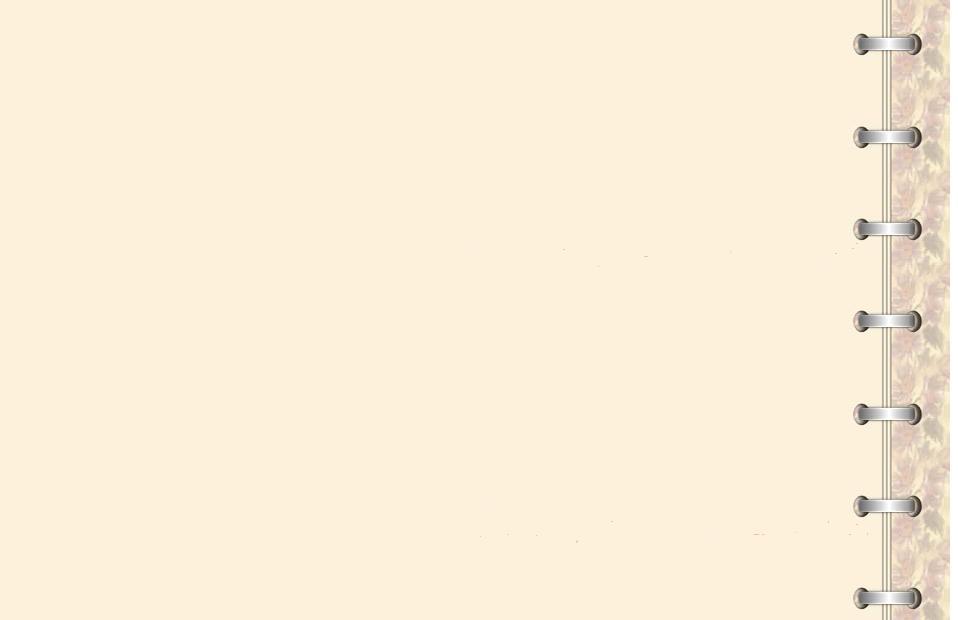 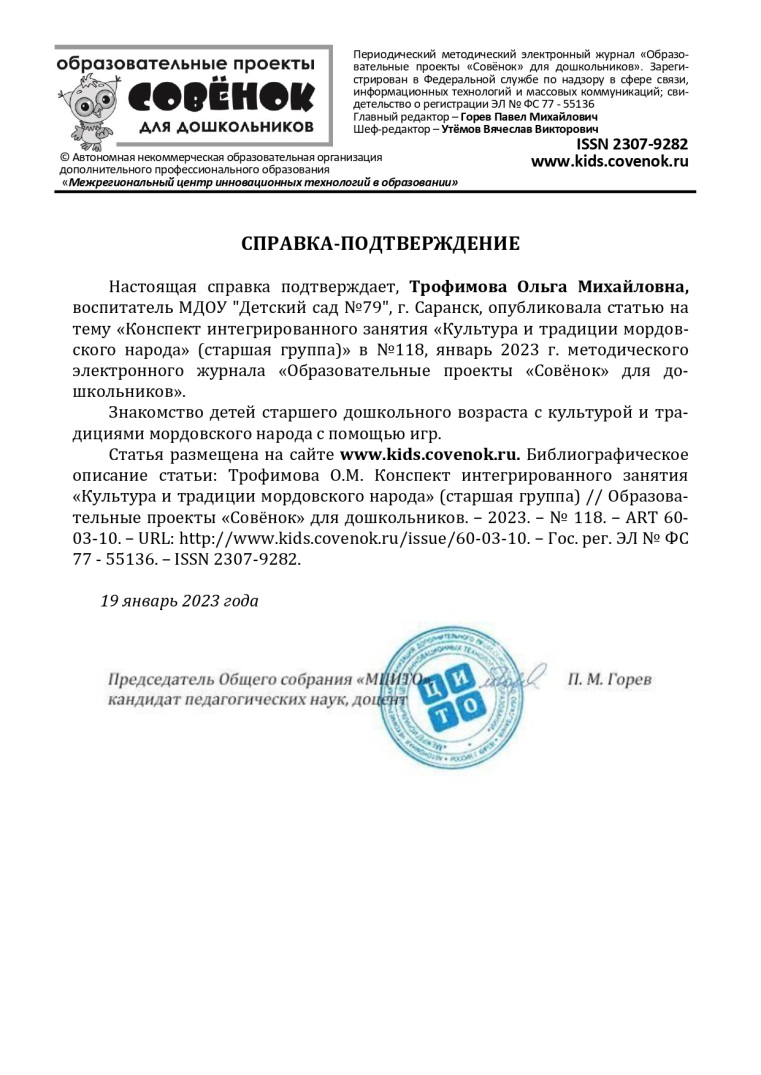 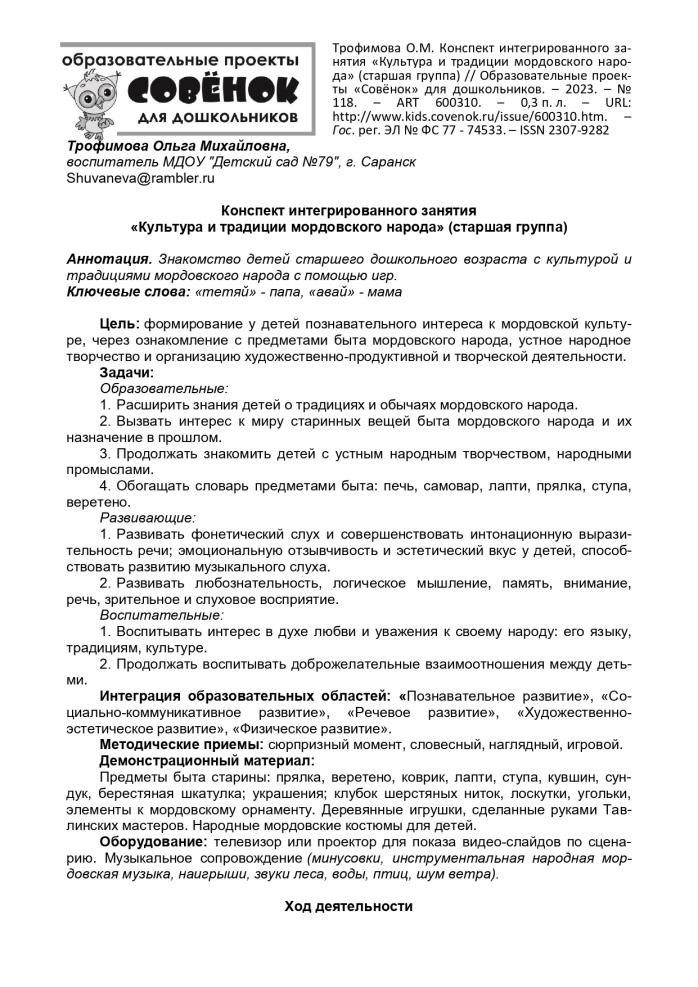 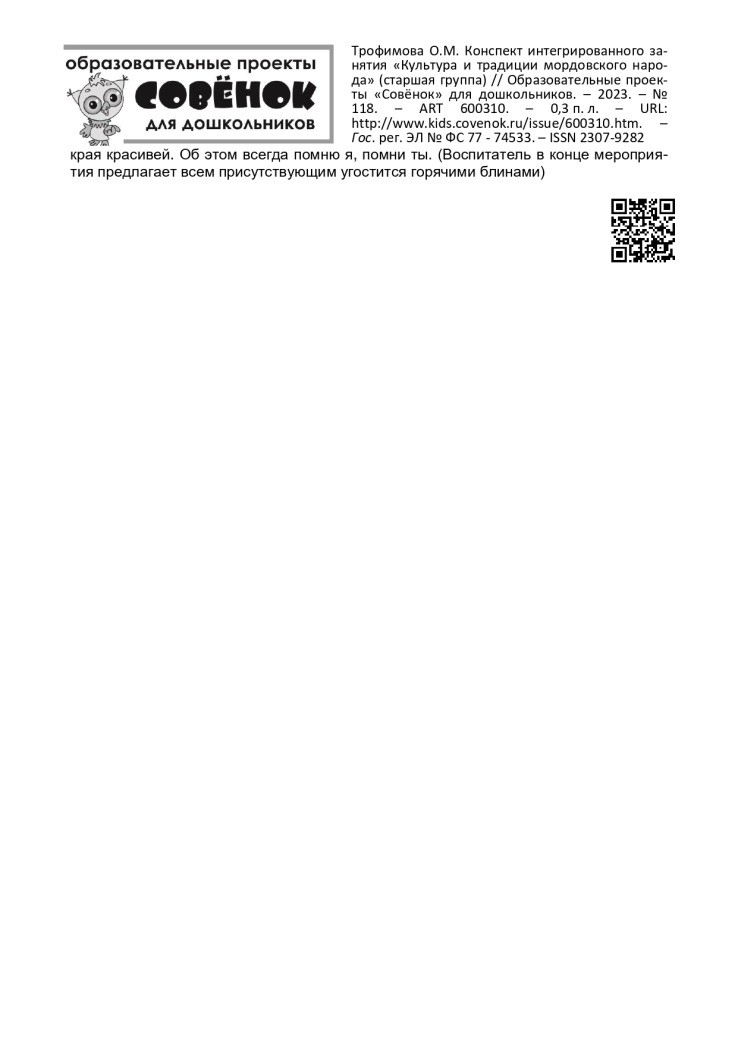 4. Результаты участия воспитанников в конкурсах, выставках, турнирах, соревнованиях, акциях, фестивалях
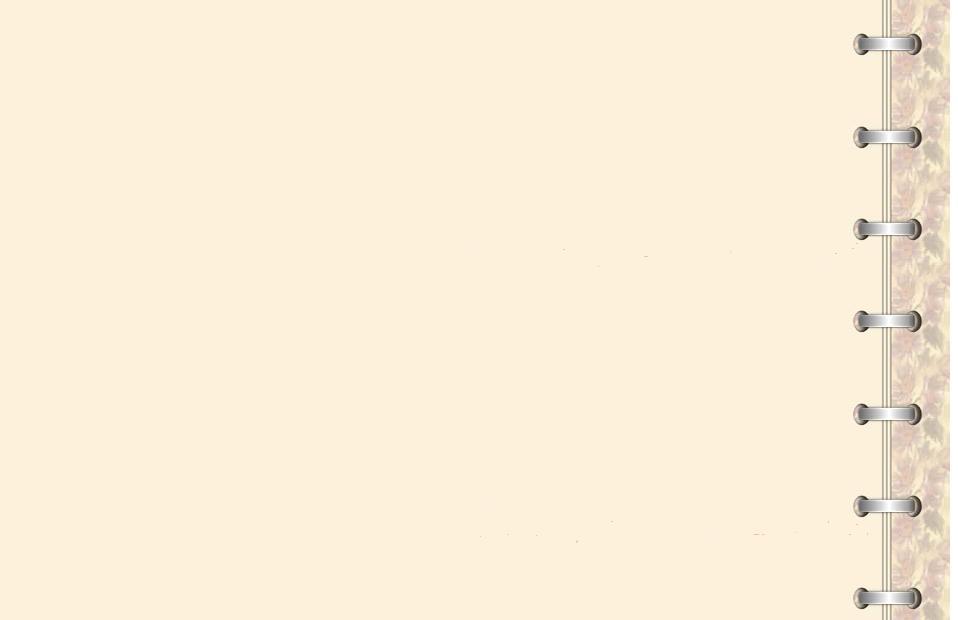 Интернет-конкурсы – 
Муниципальный уровень –  
Республиканский уровень – 
Всероссийский уровень – 
Международный уровень –
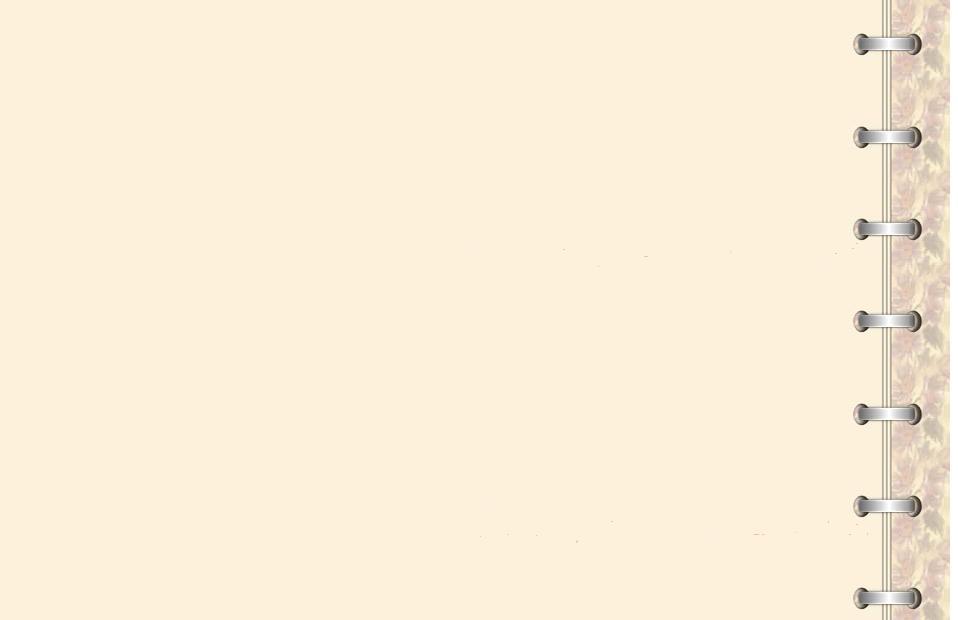 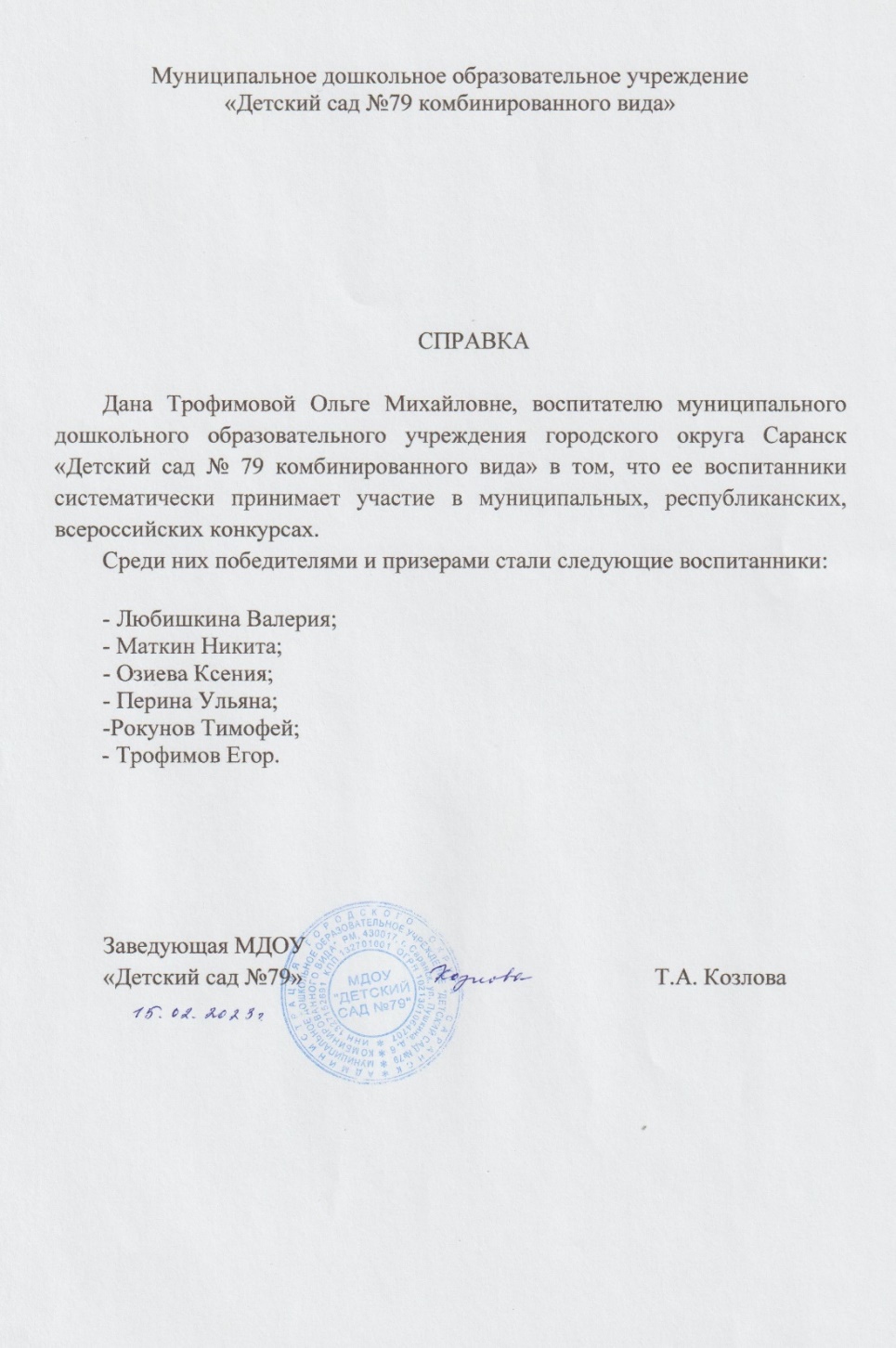 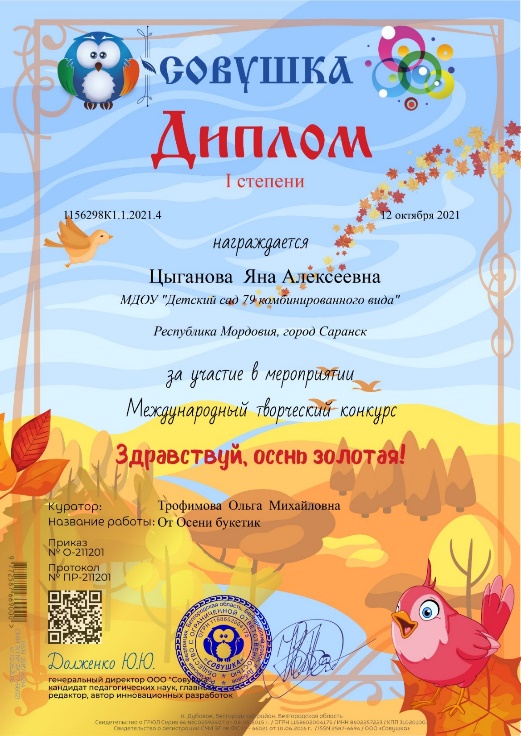 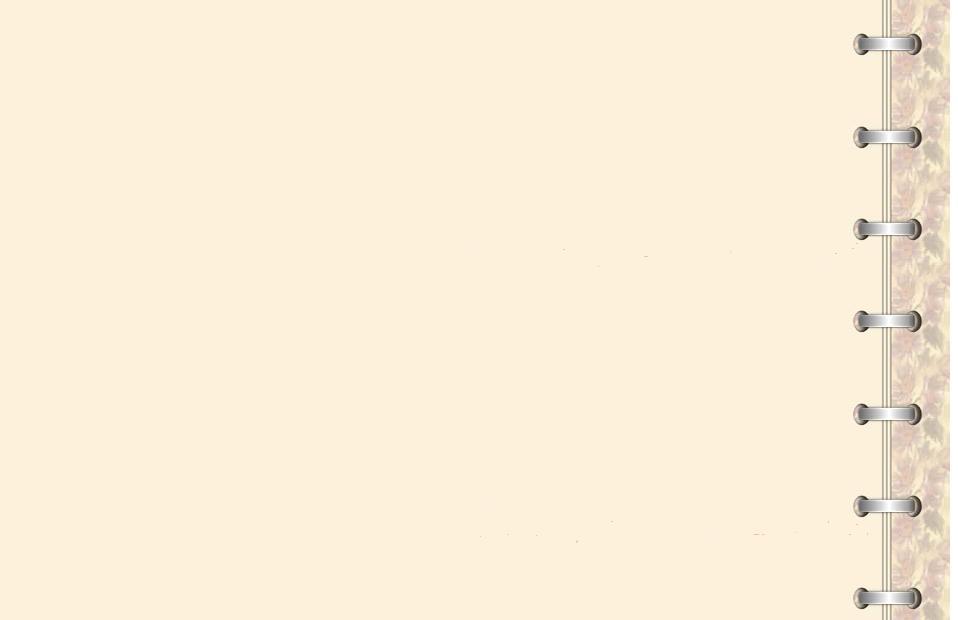 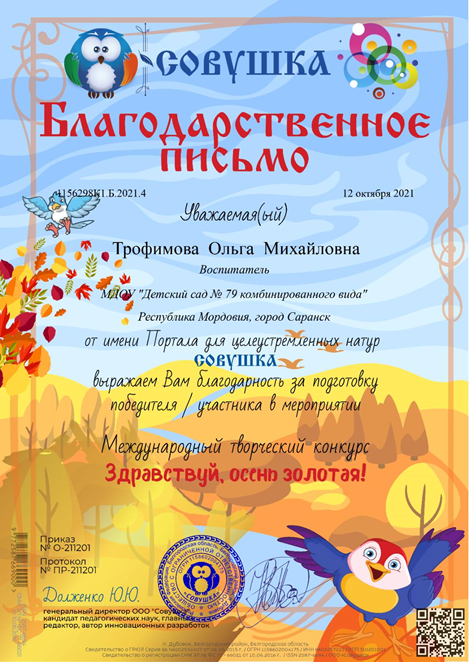 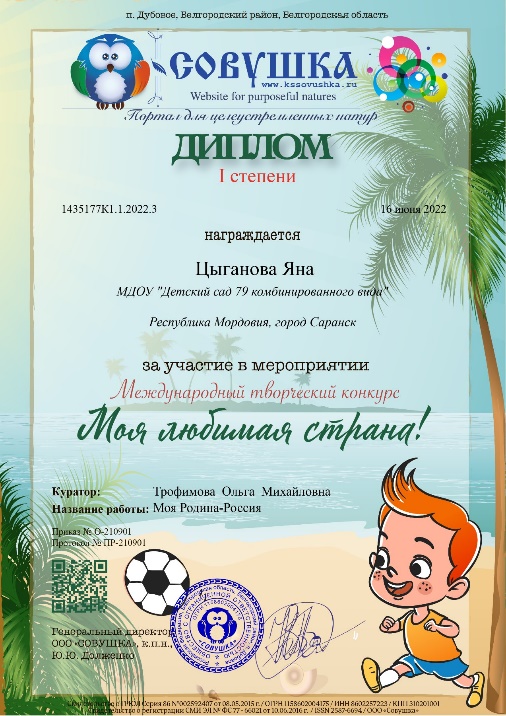 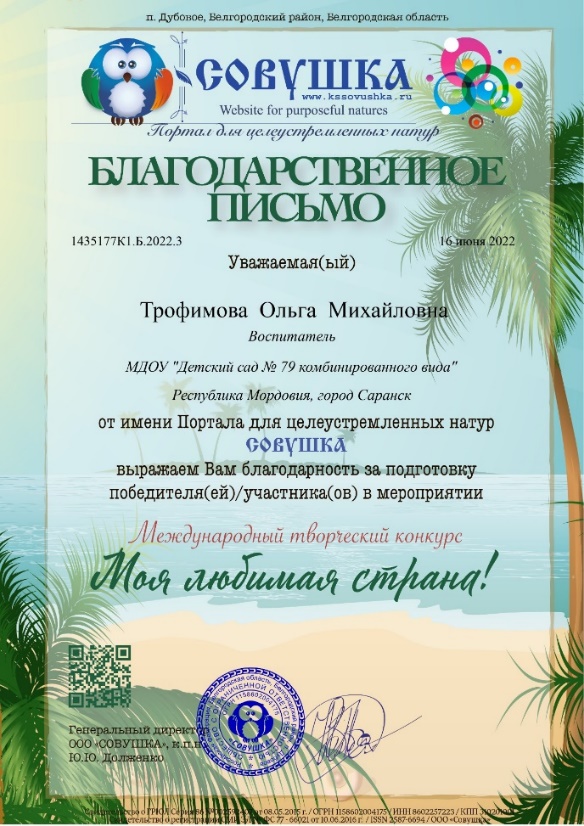 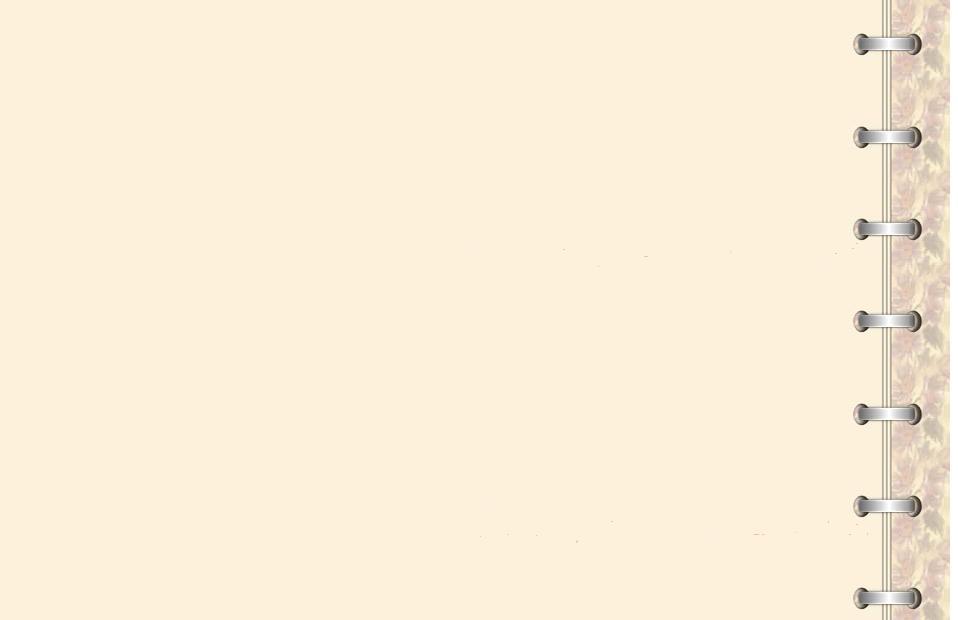 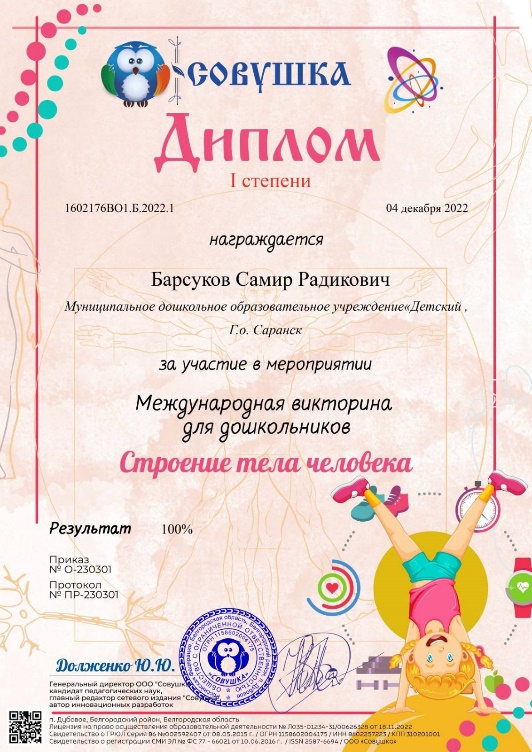 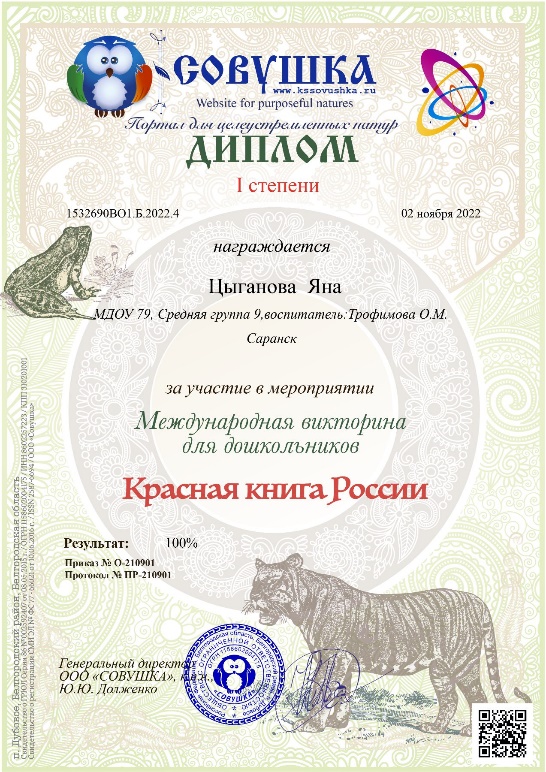 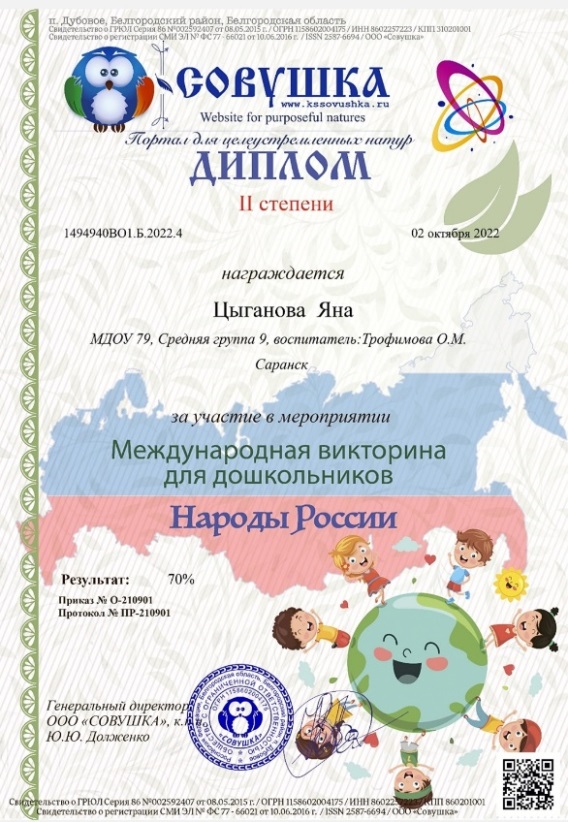 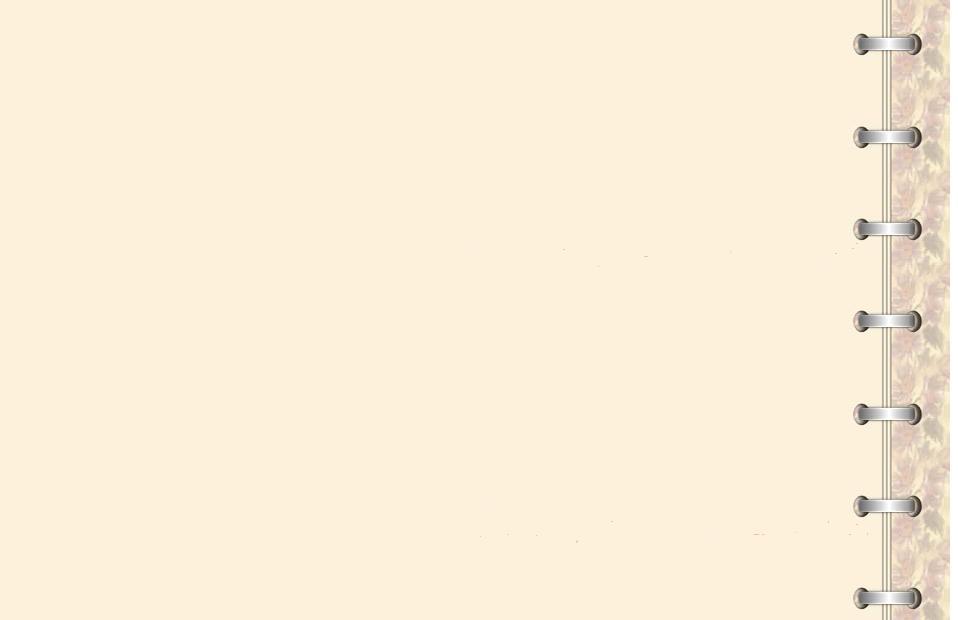 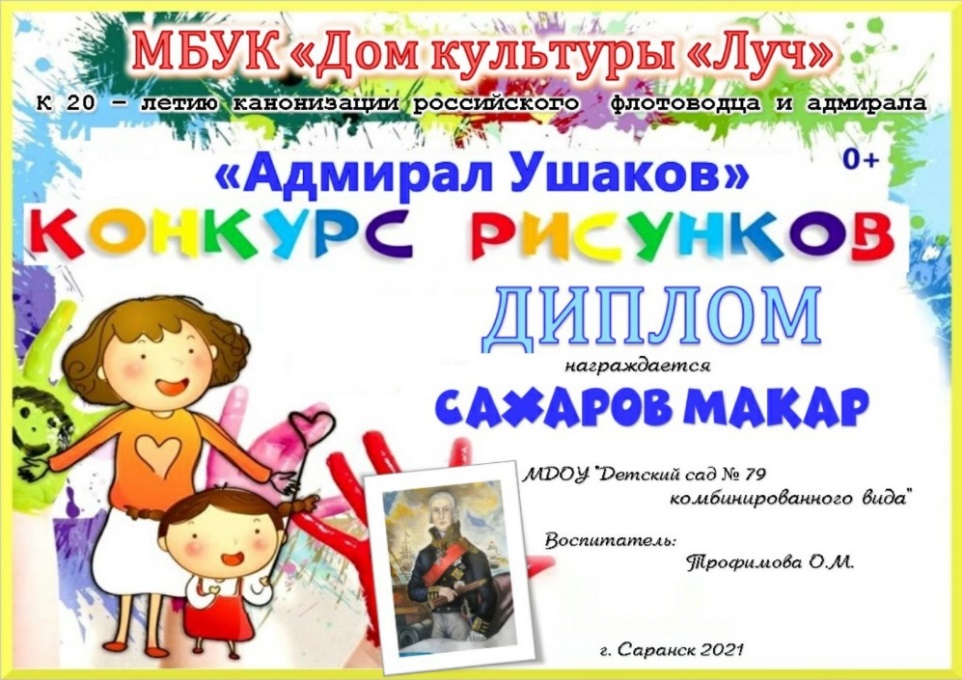 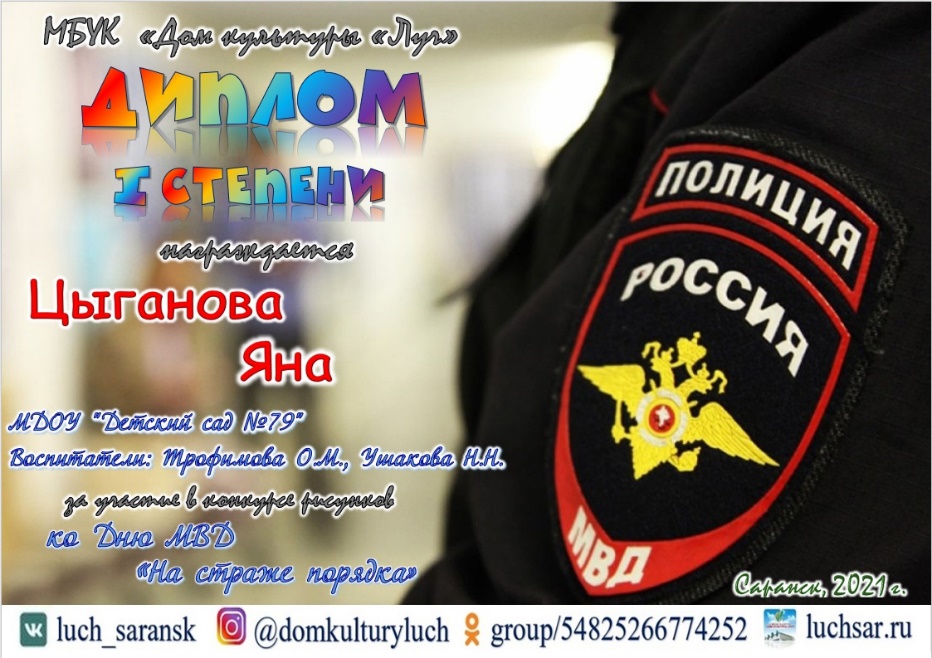 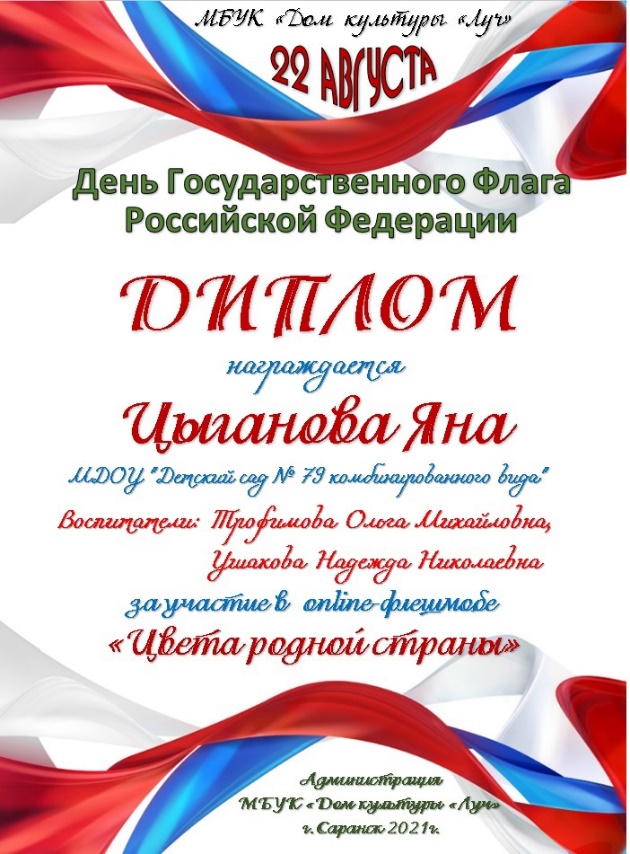 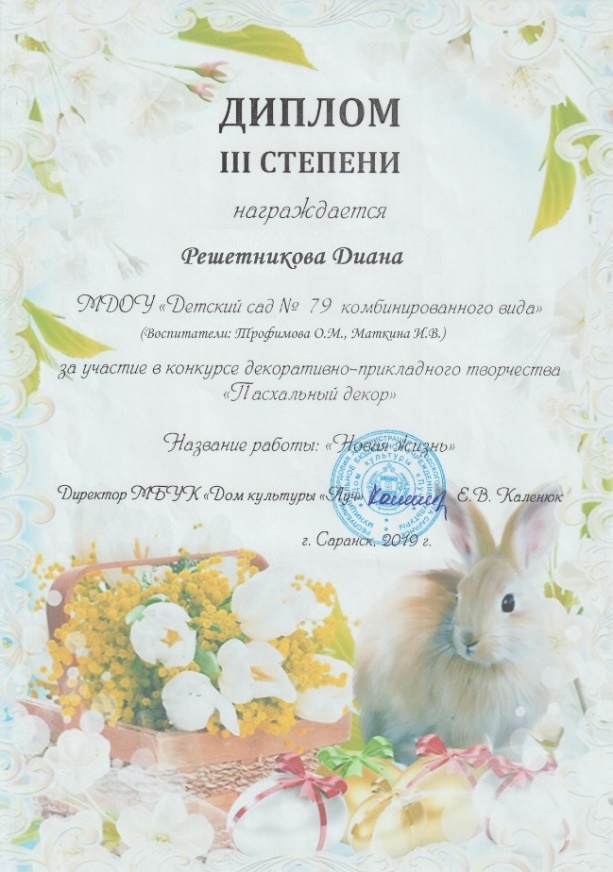 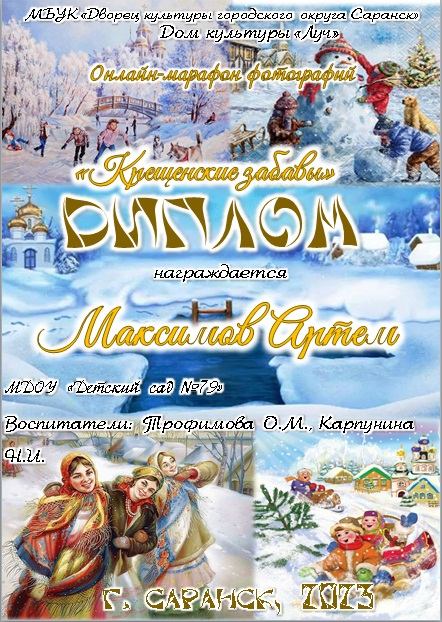 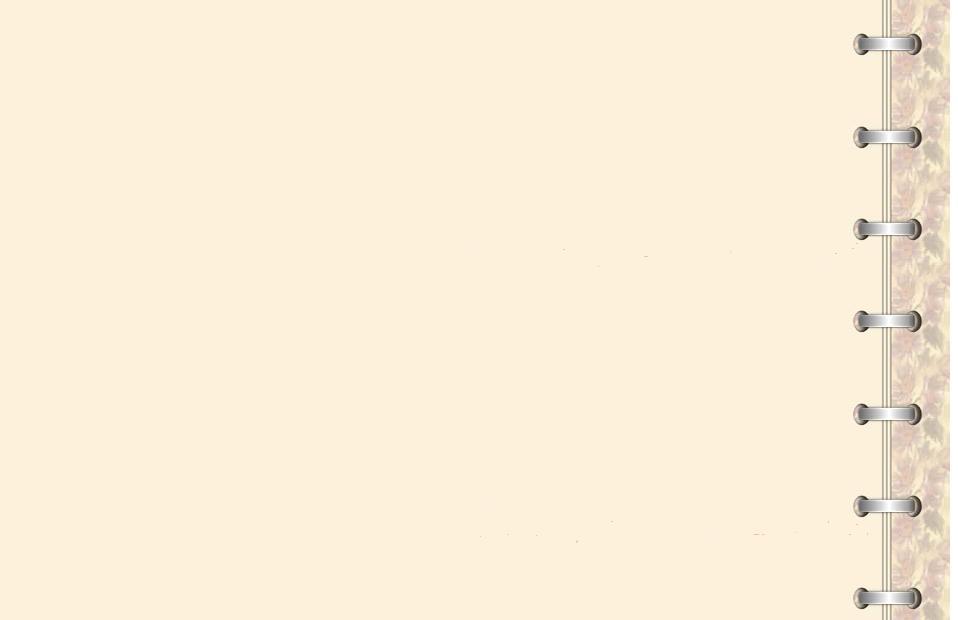 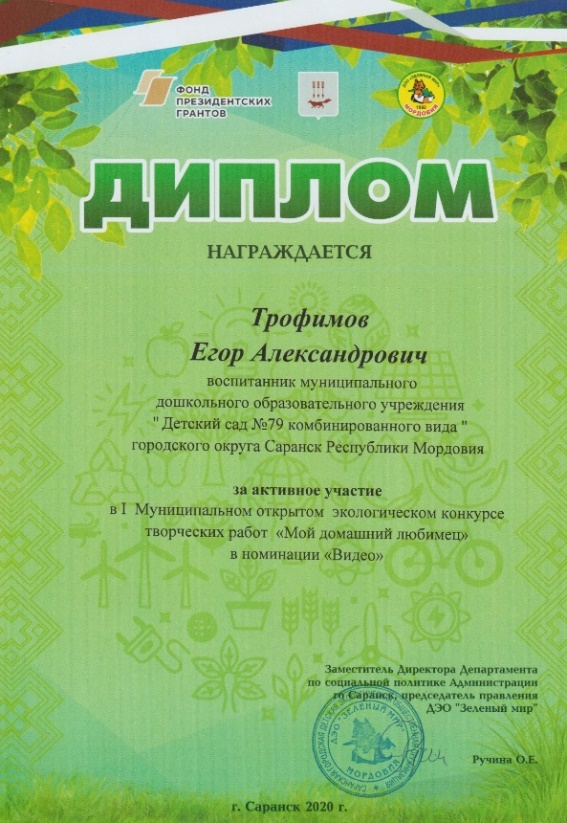 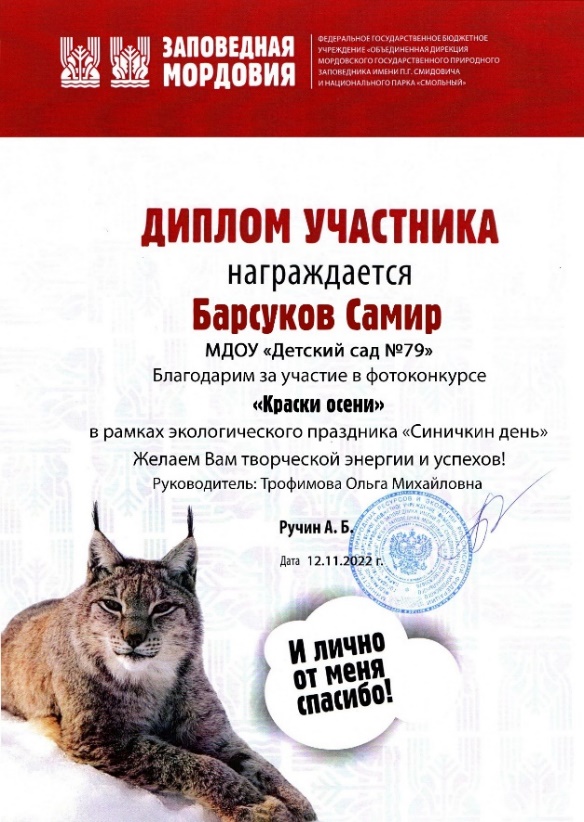 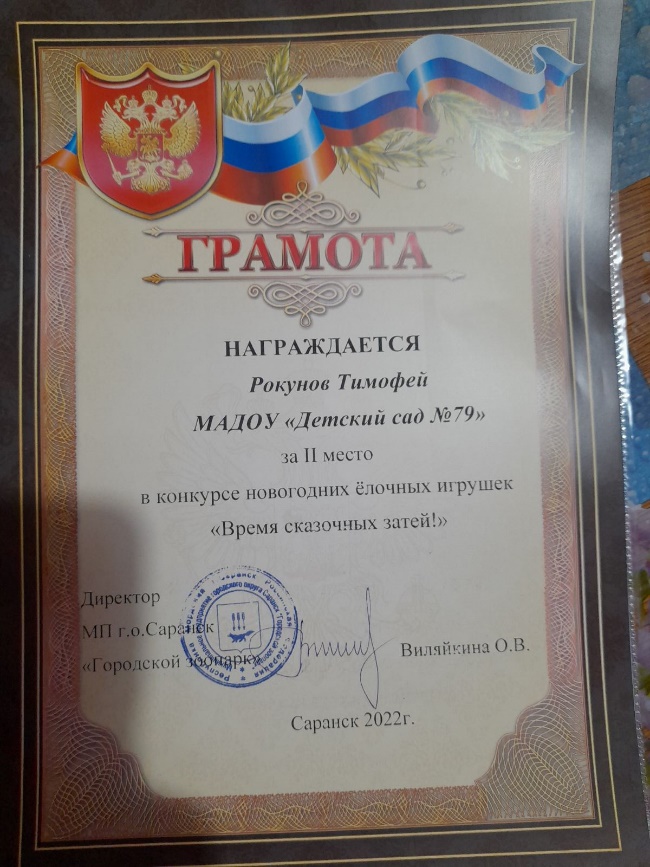 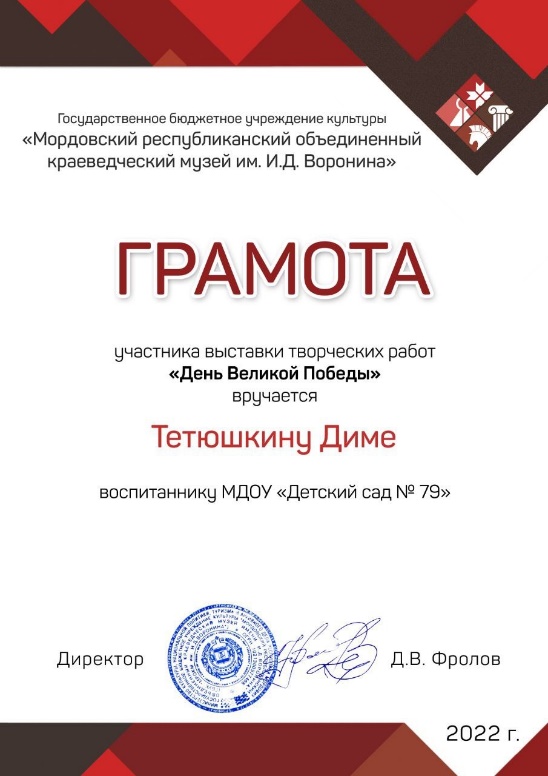 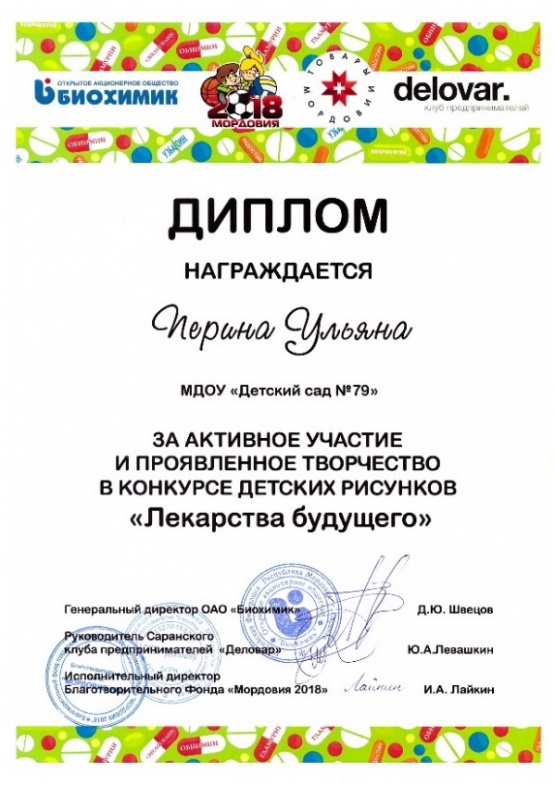 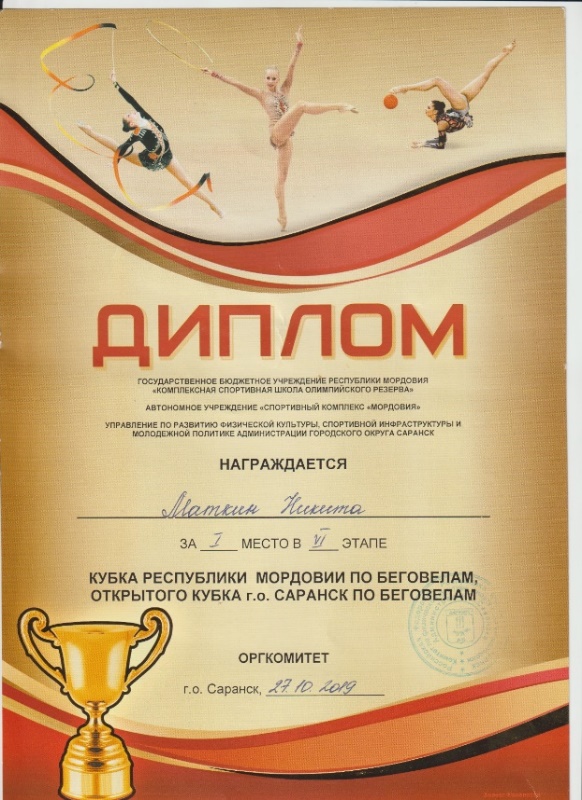 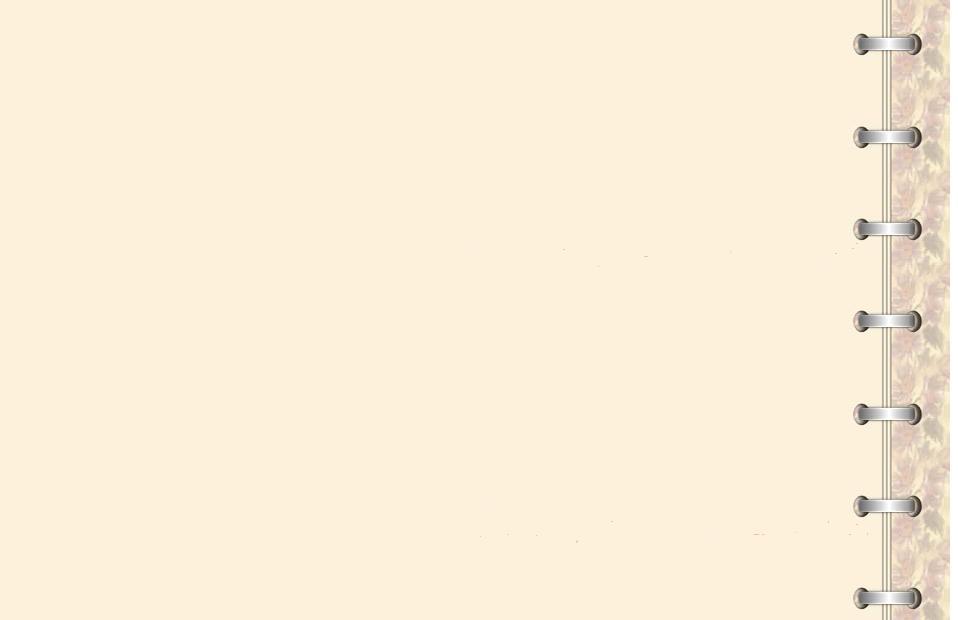 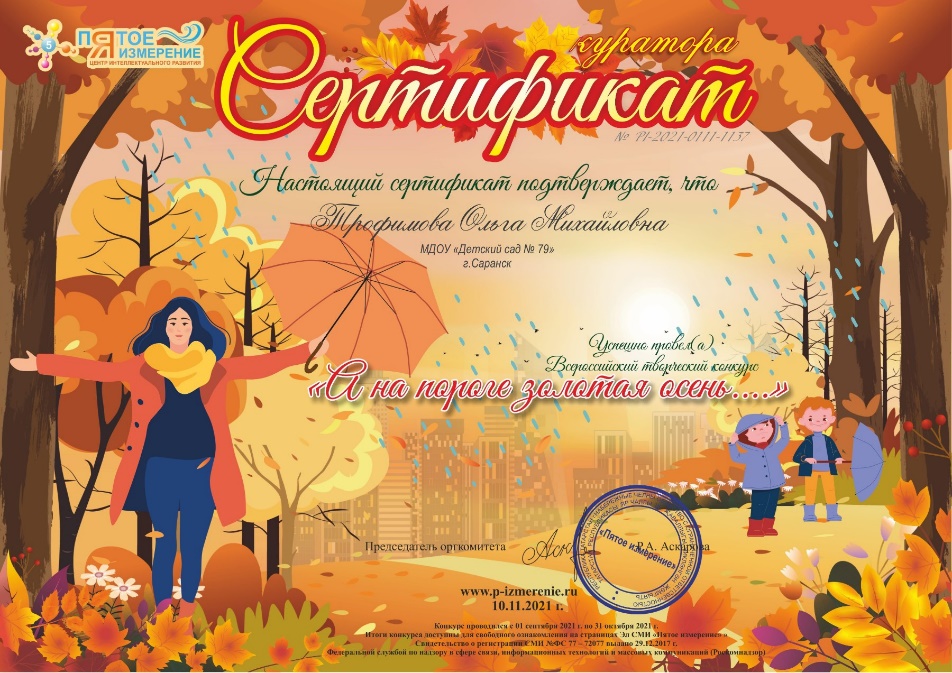 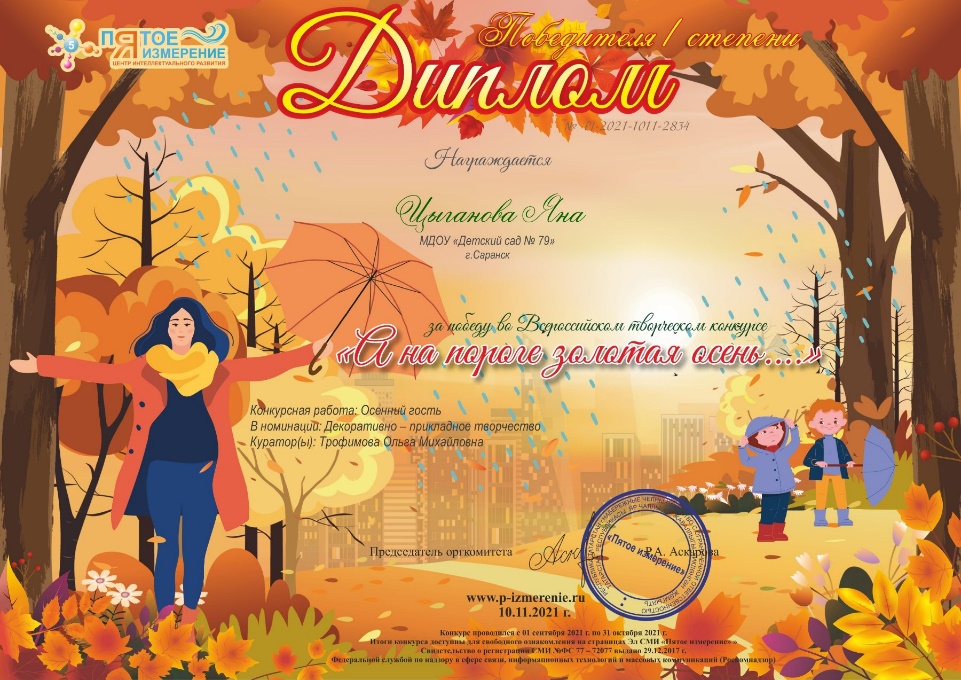 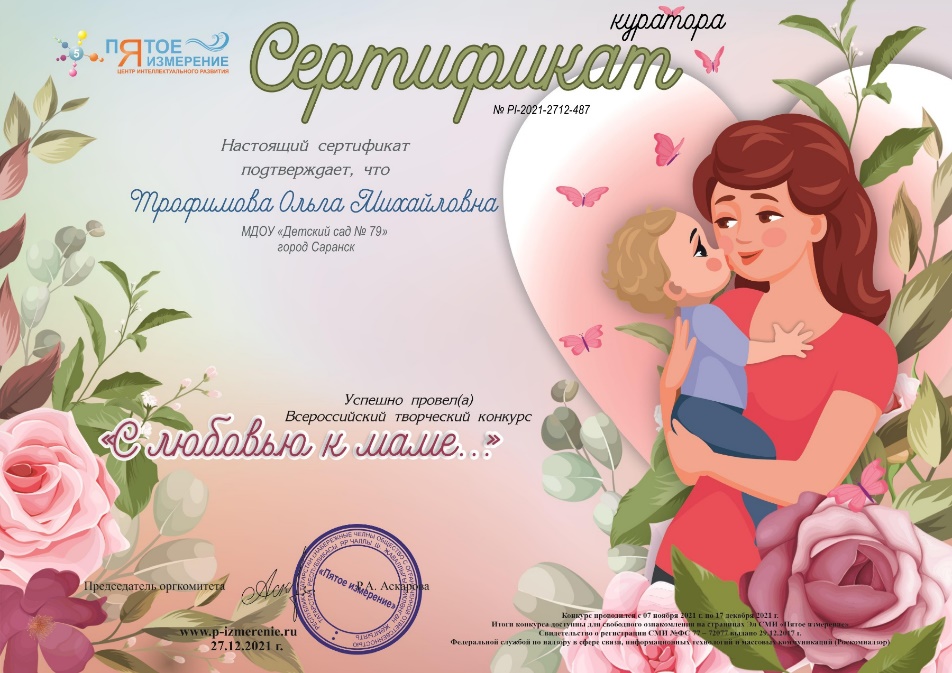 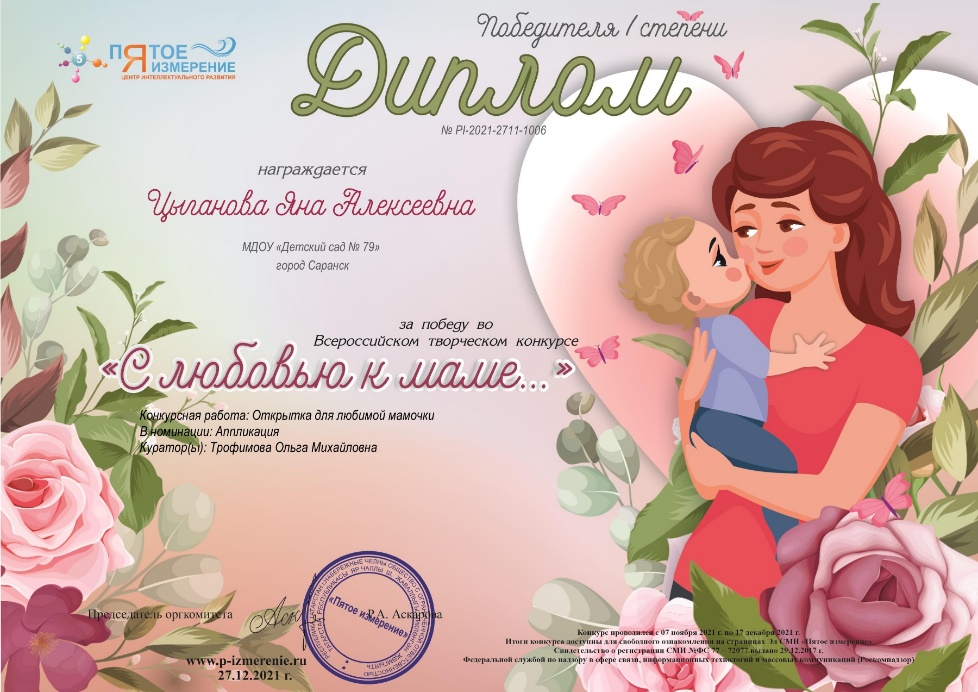 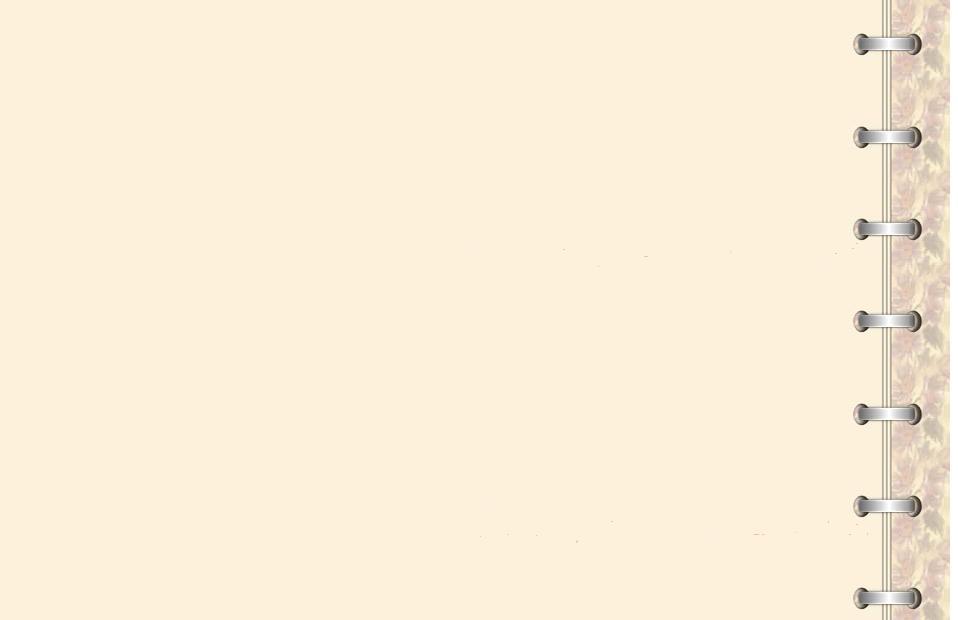 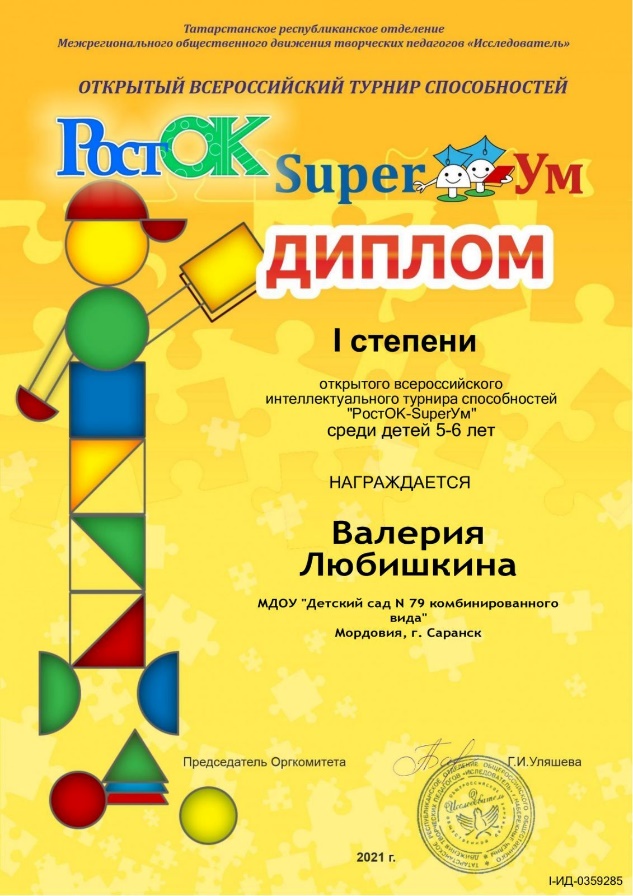 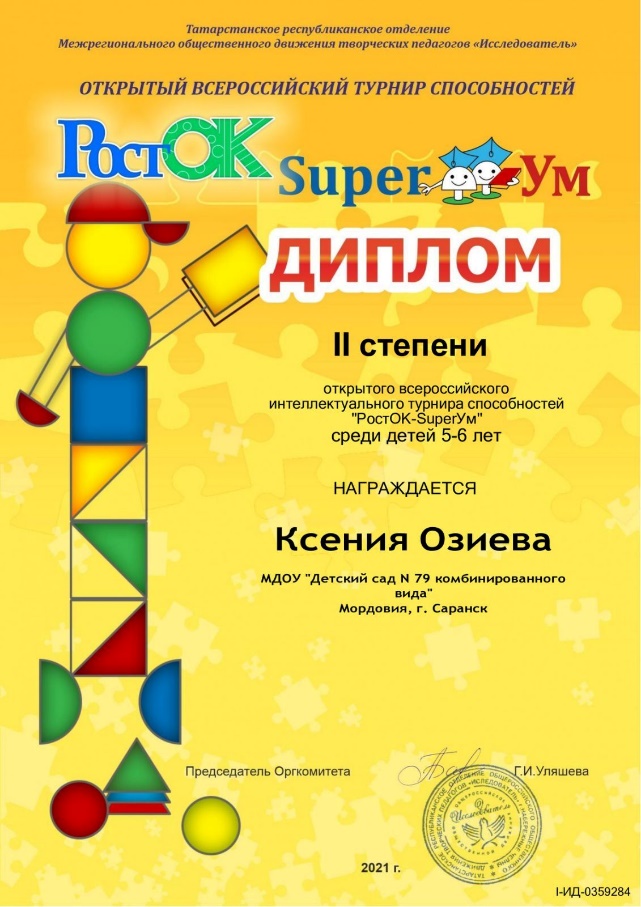 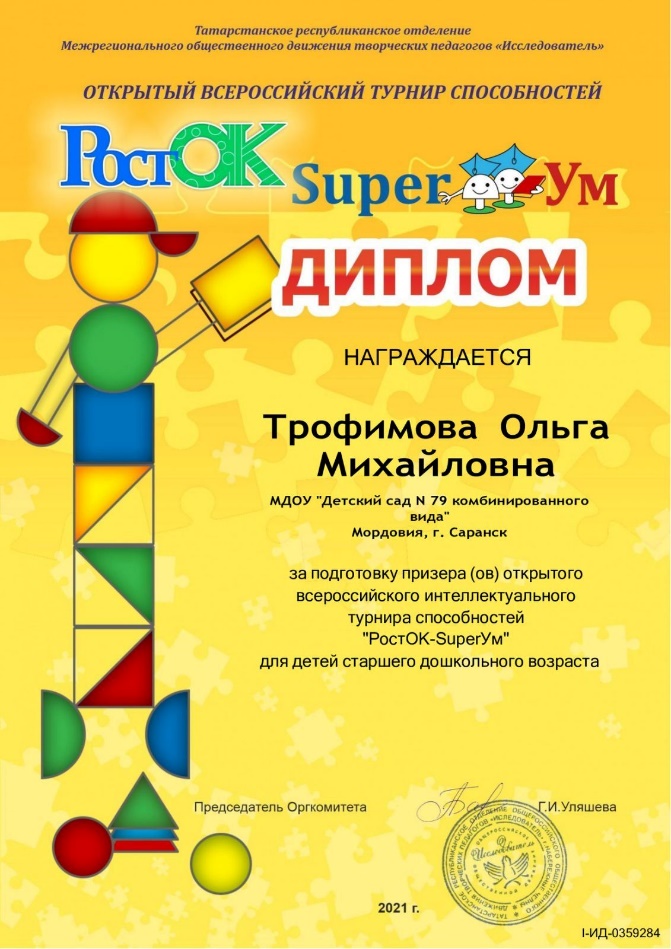 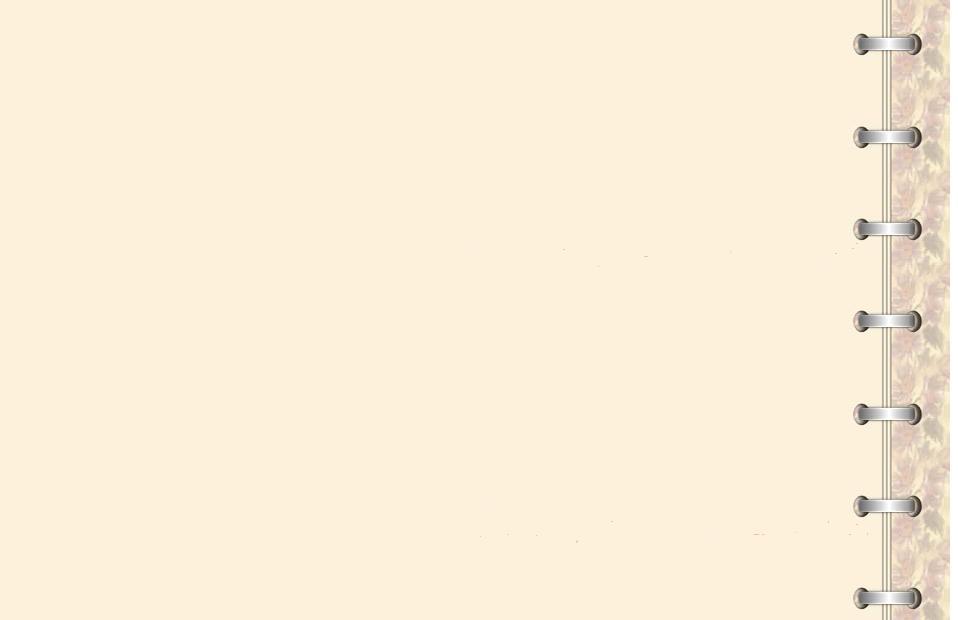 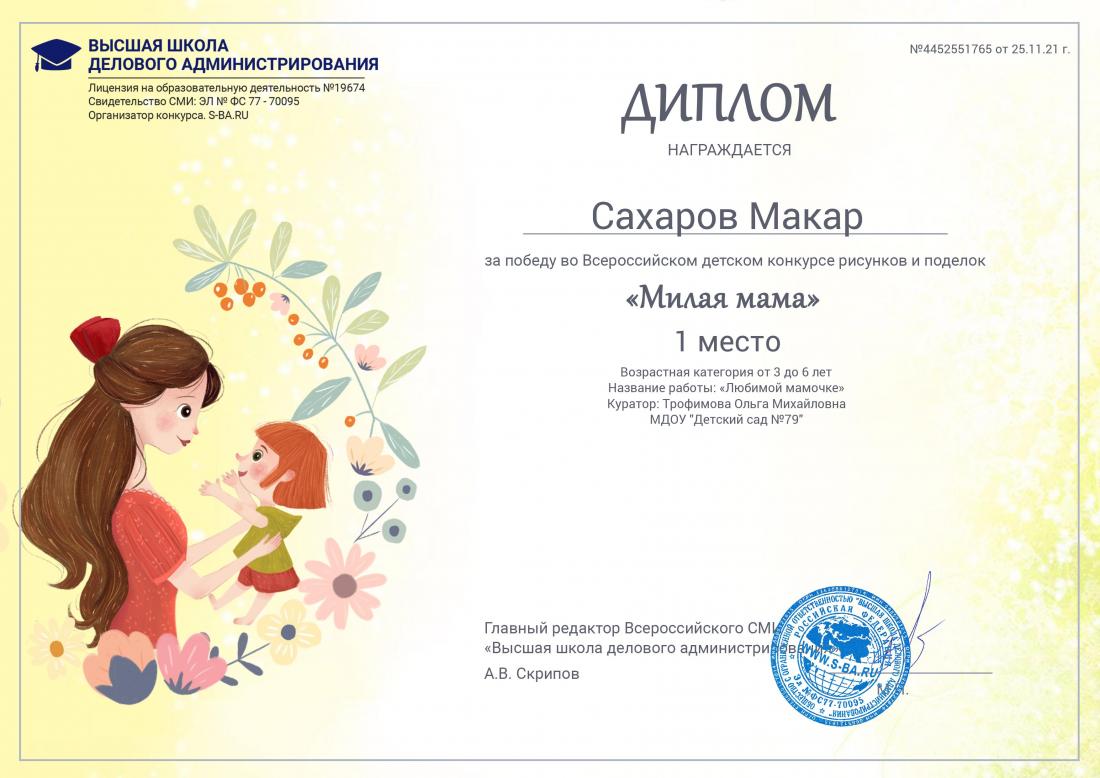 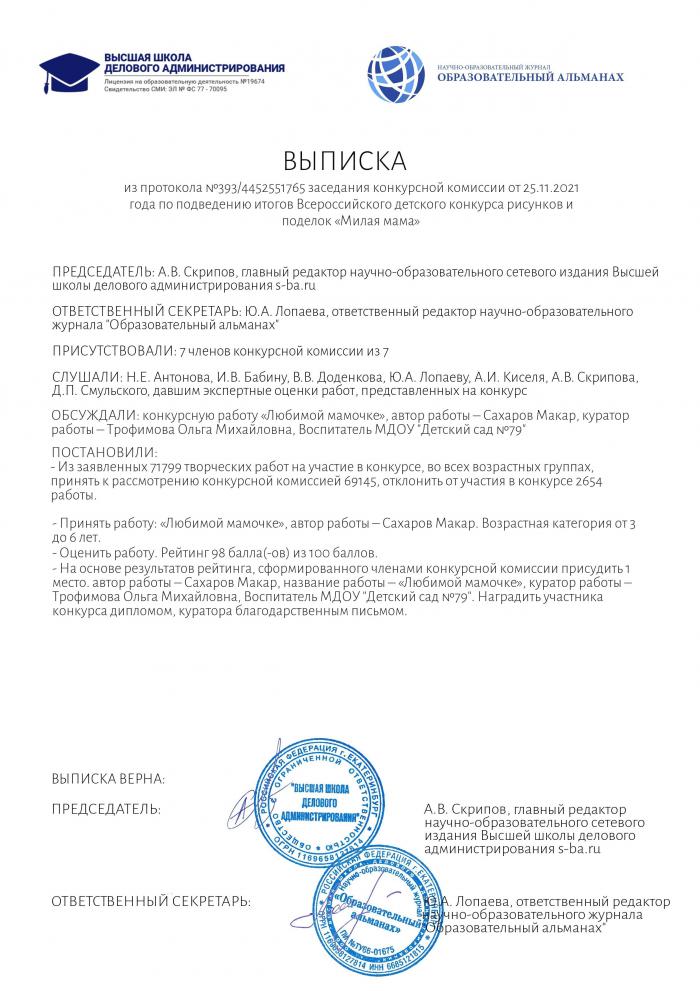 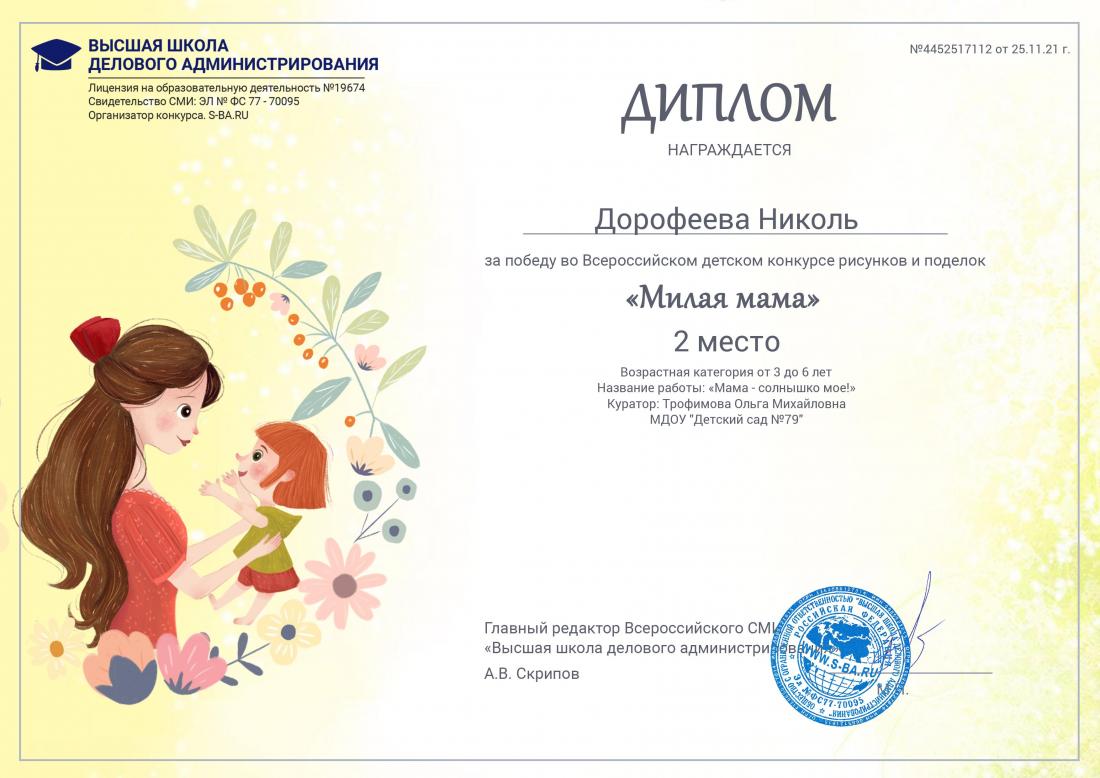 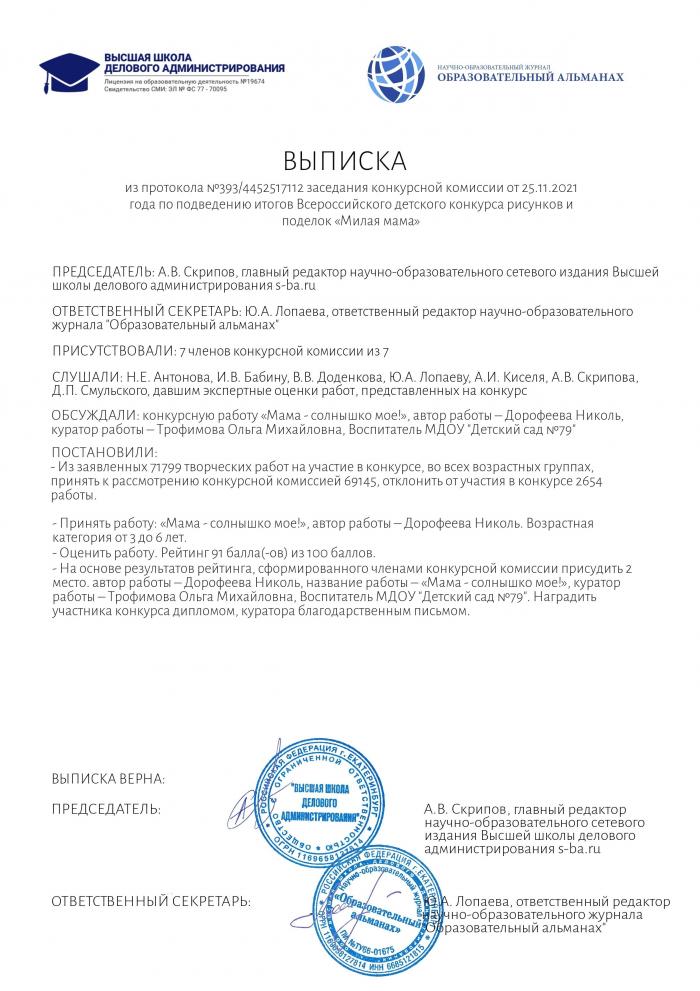 5. Наличие авторских программ, методических пособий
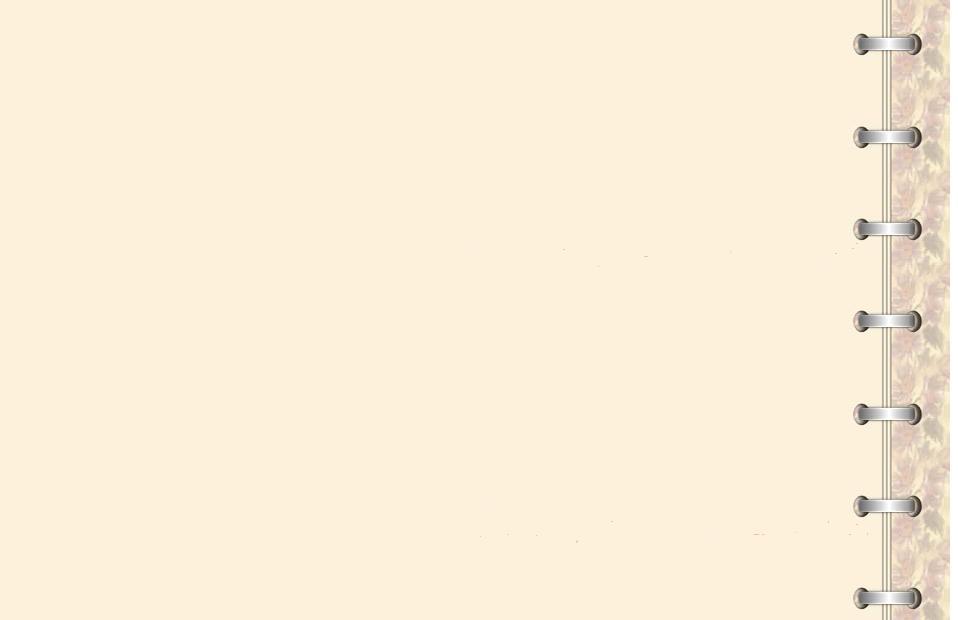 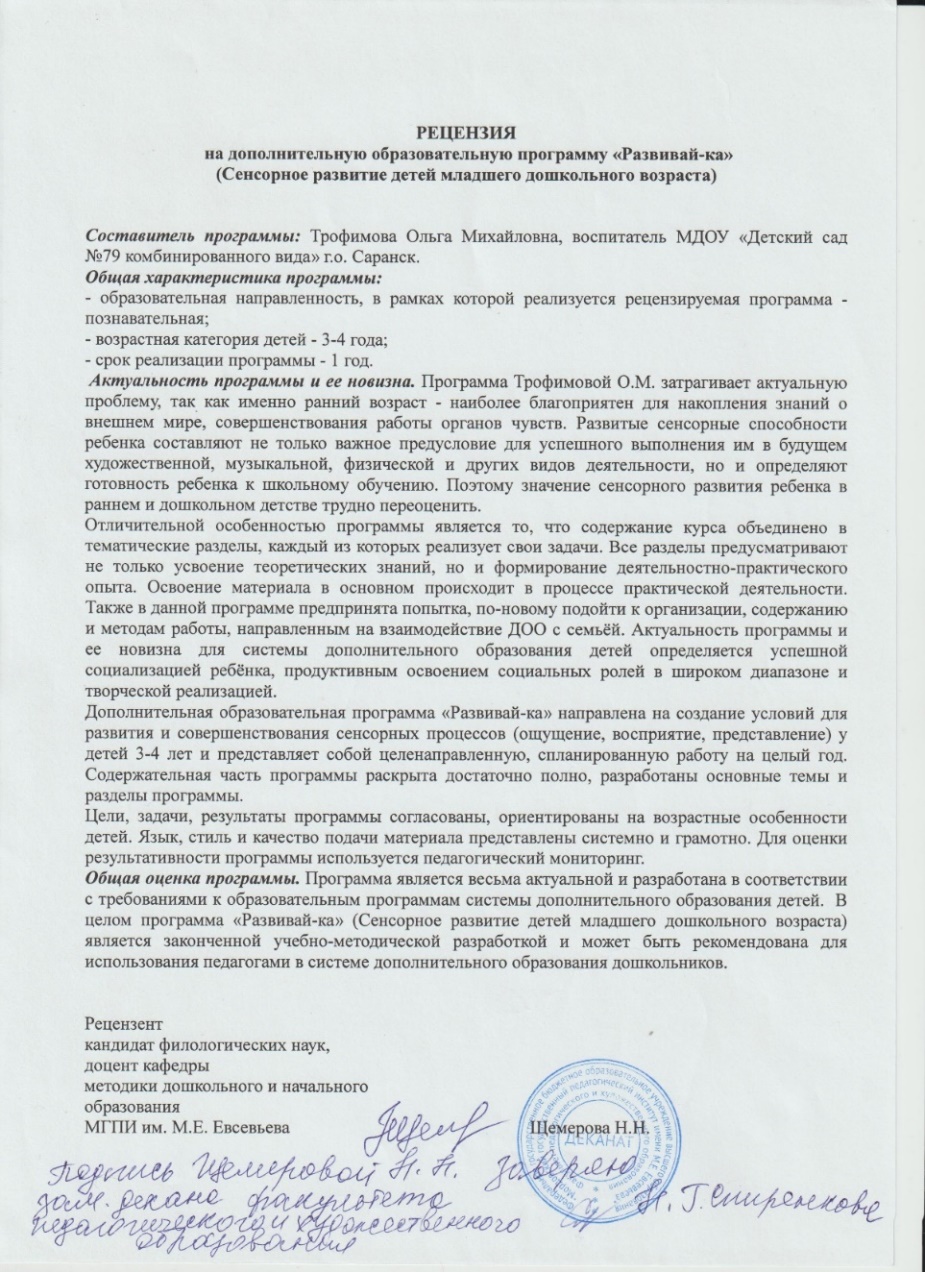 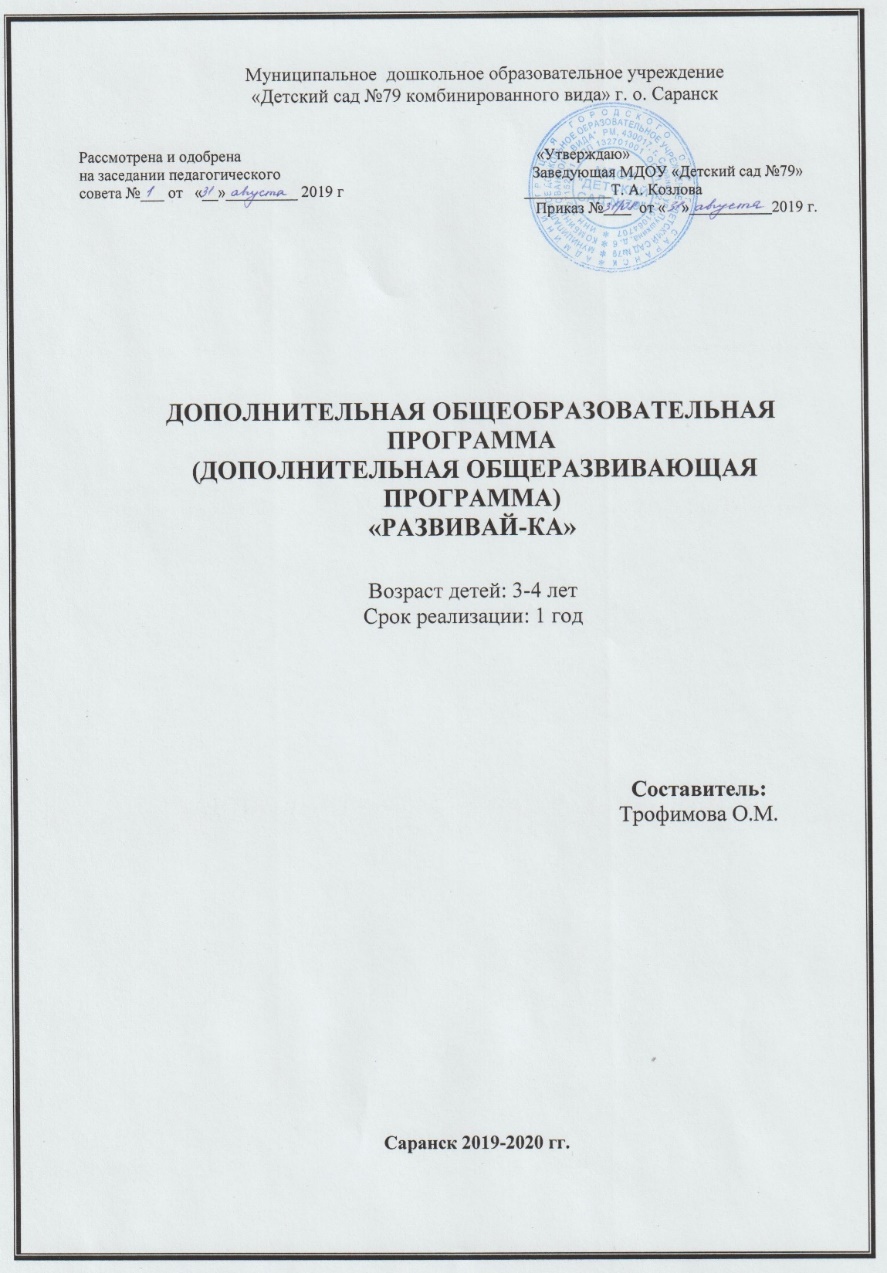 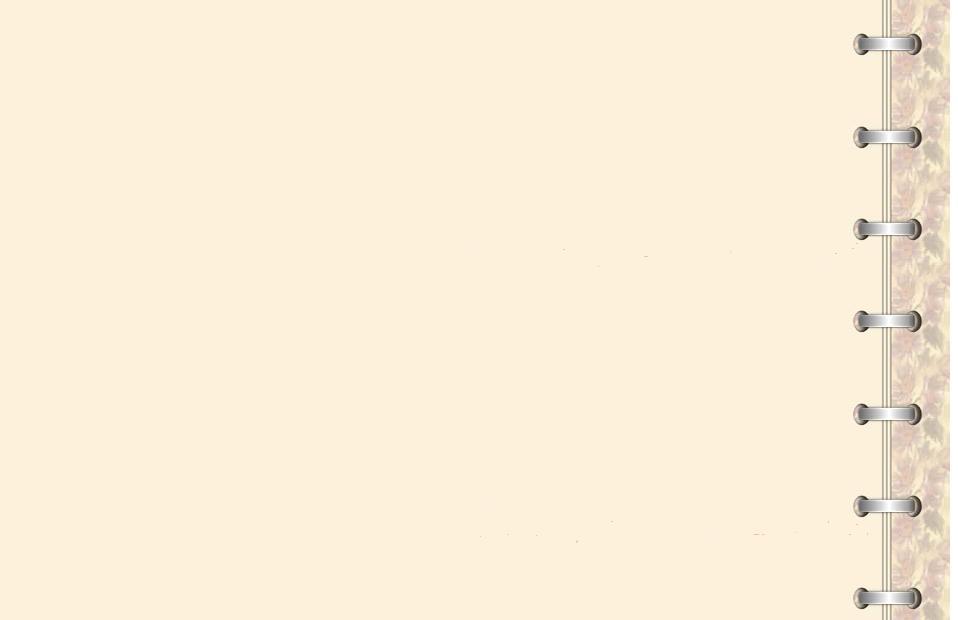 6. Выступления на заседаниях методических советов, научно-практических конференциях, педагогических чтениях, семинарах, секциях, форумах, радиопередачах (очно)
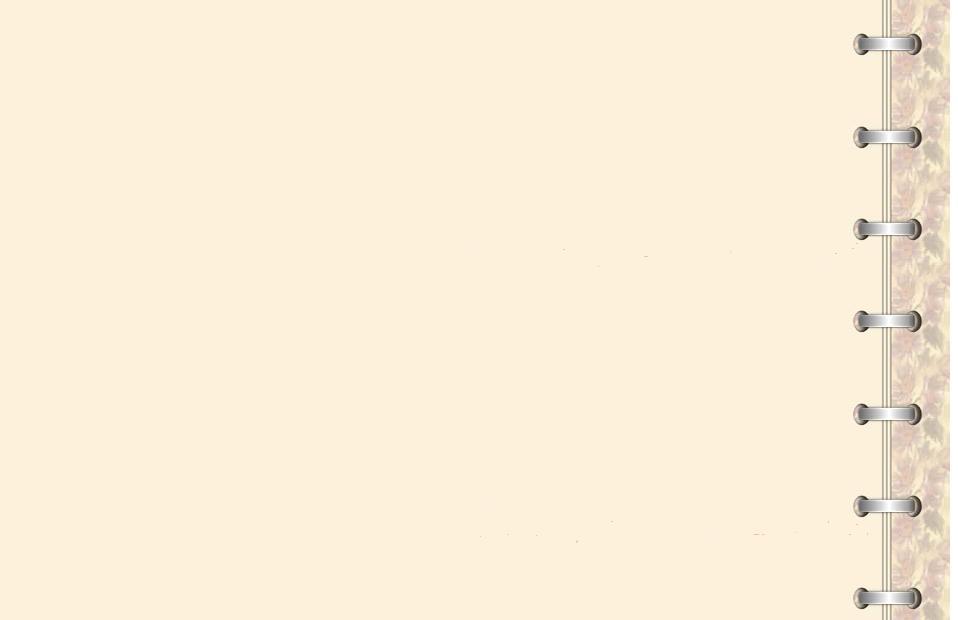 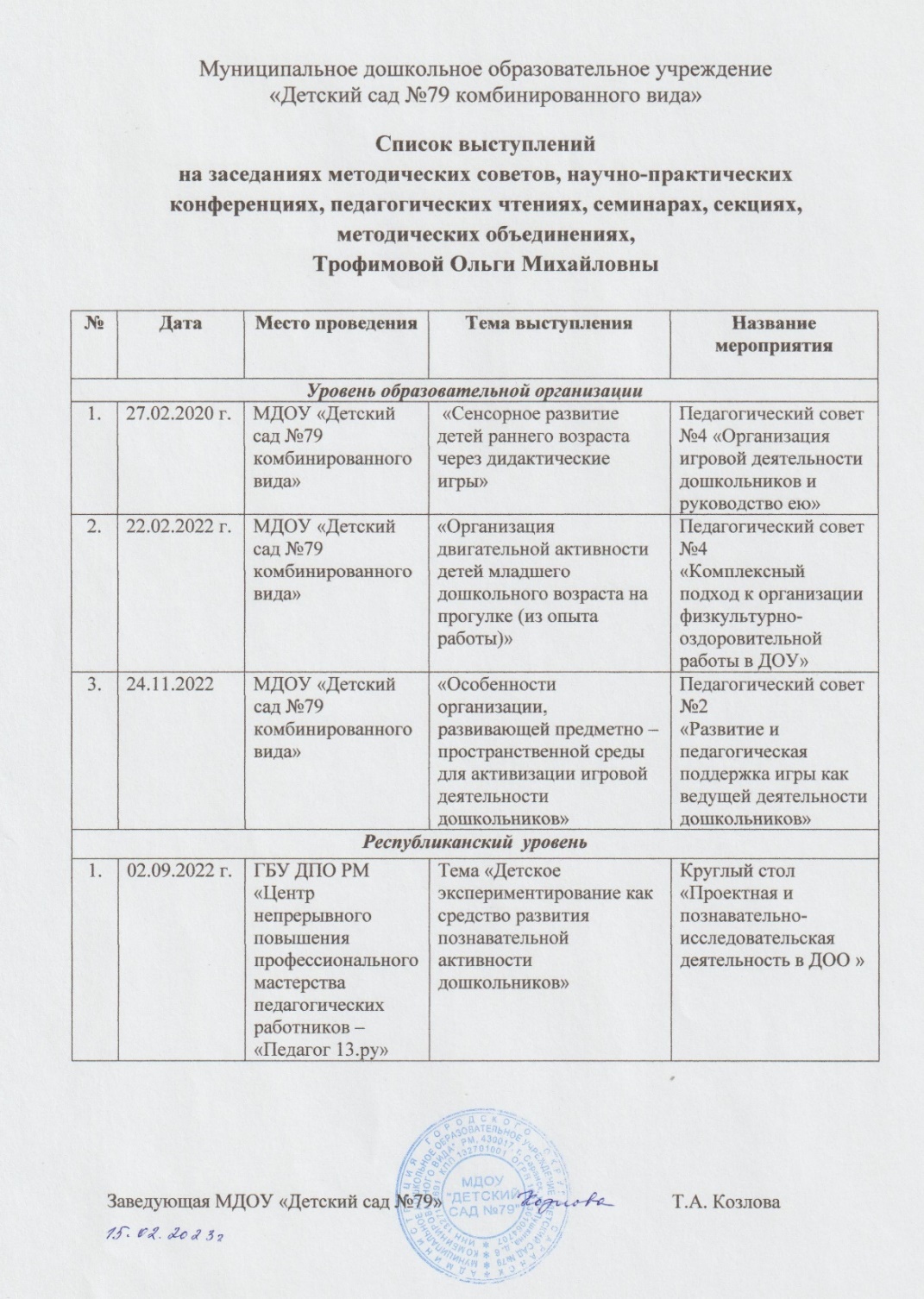 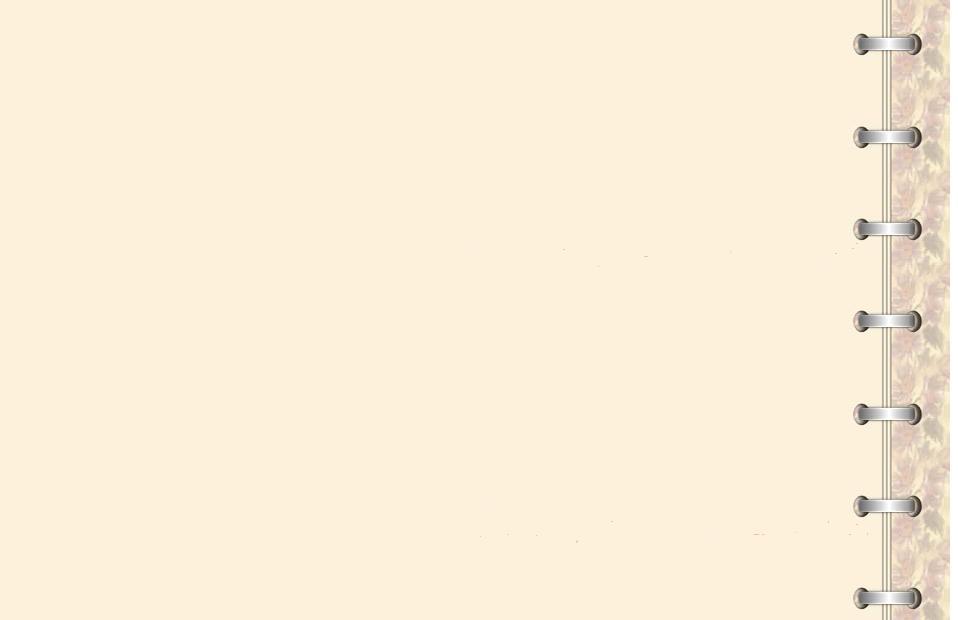 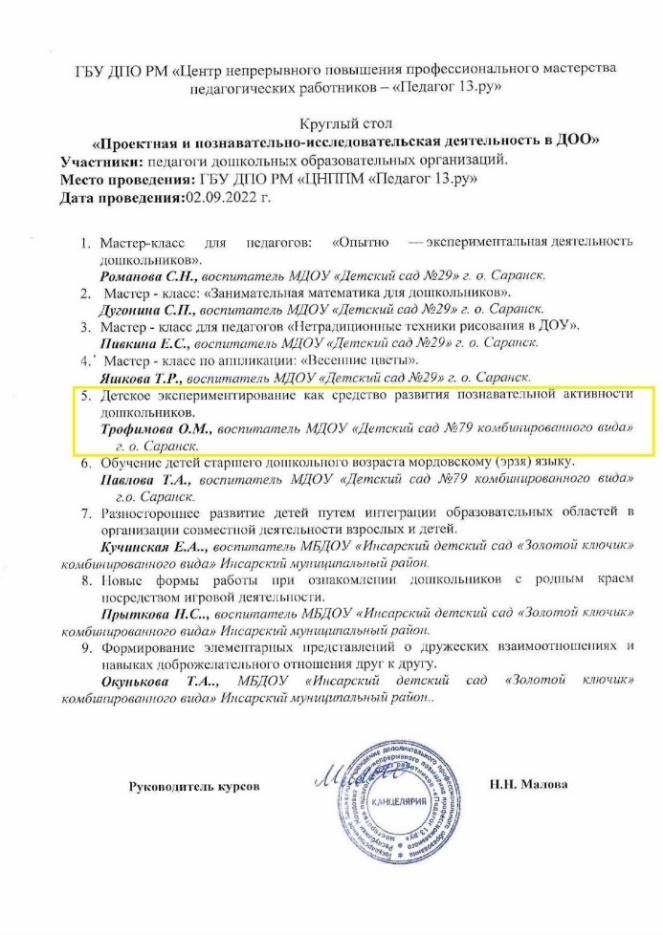 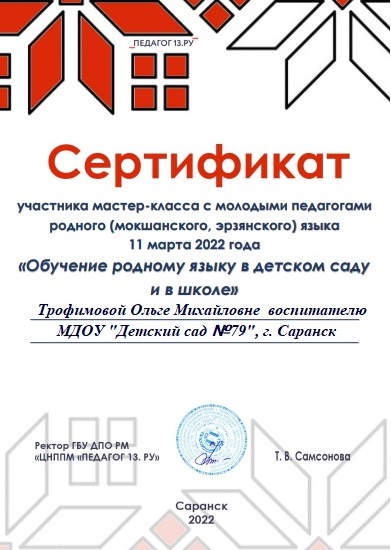 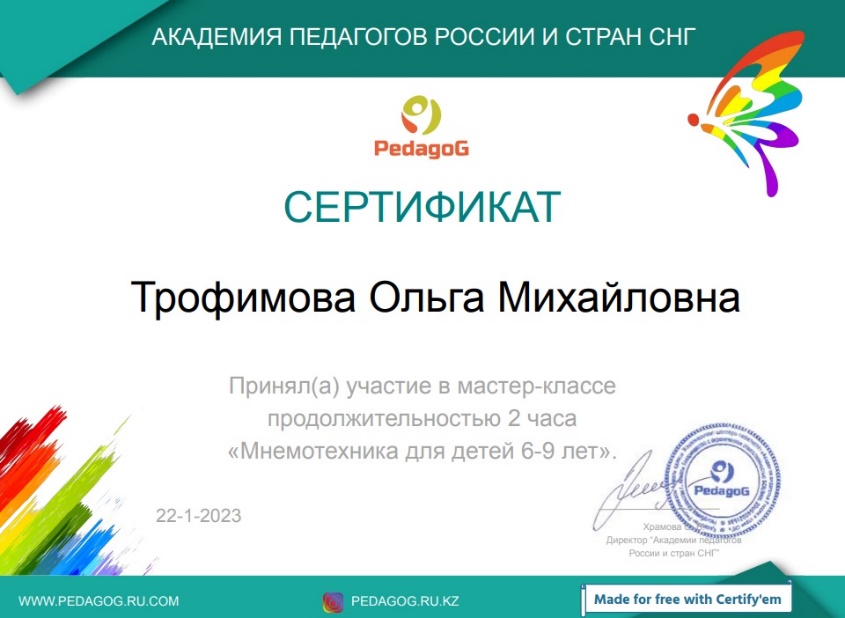 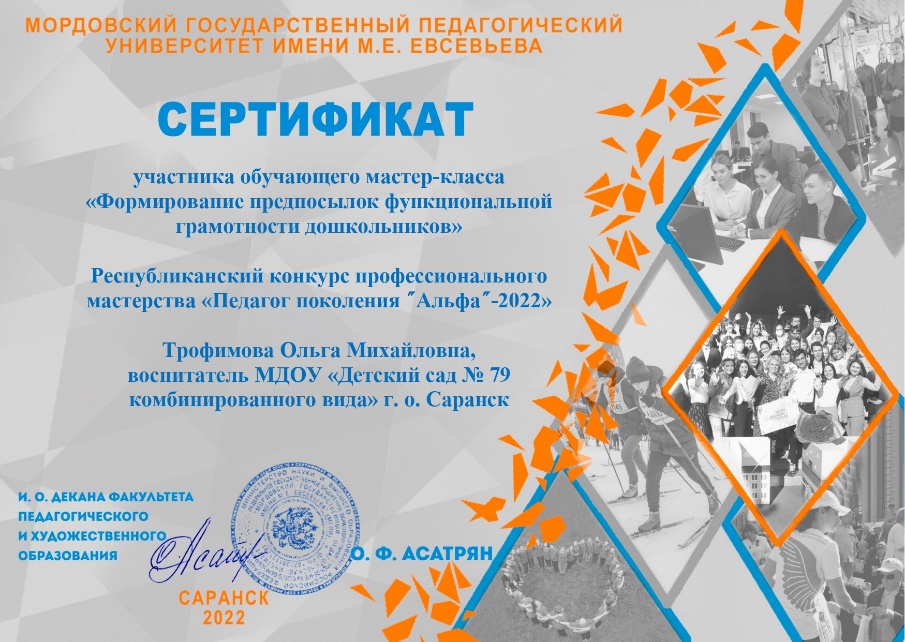 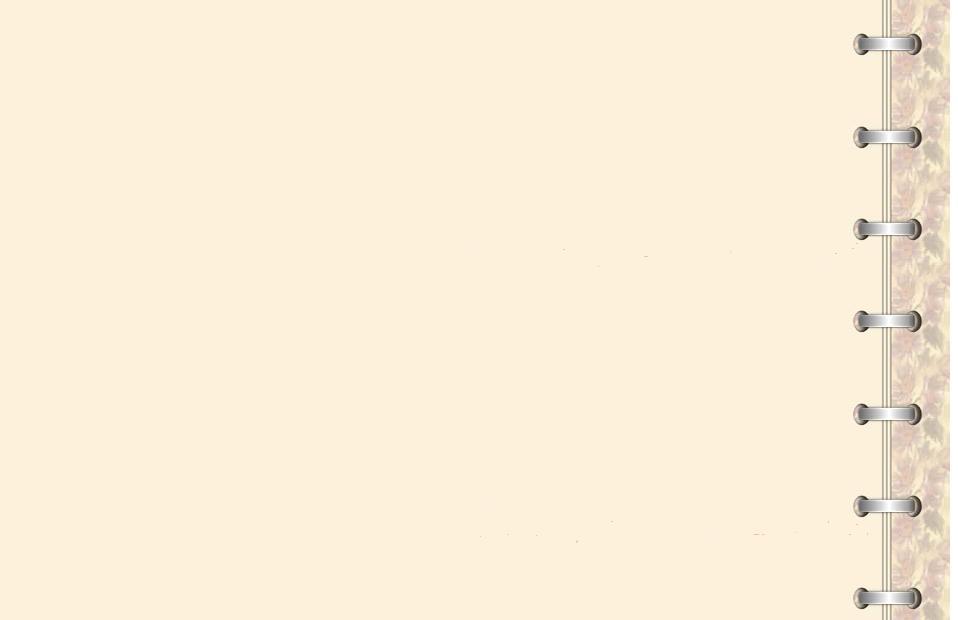 7. Проведение открытых занятий  мастер-классов, мероприятий
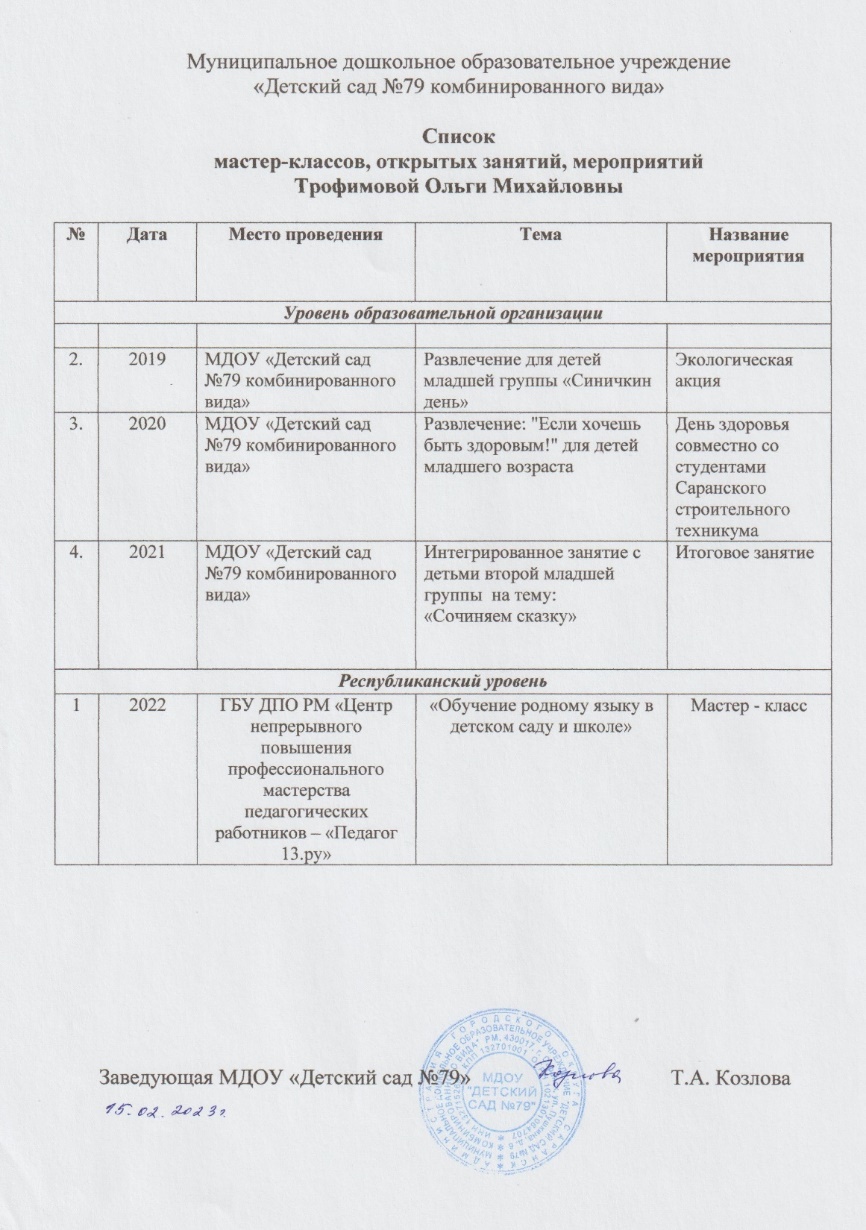 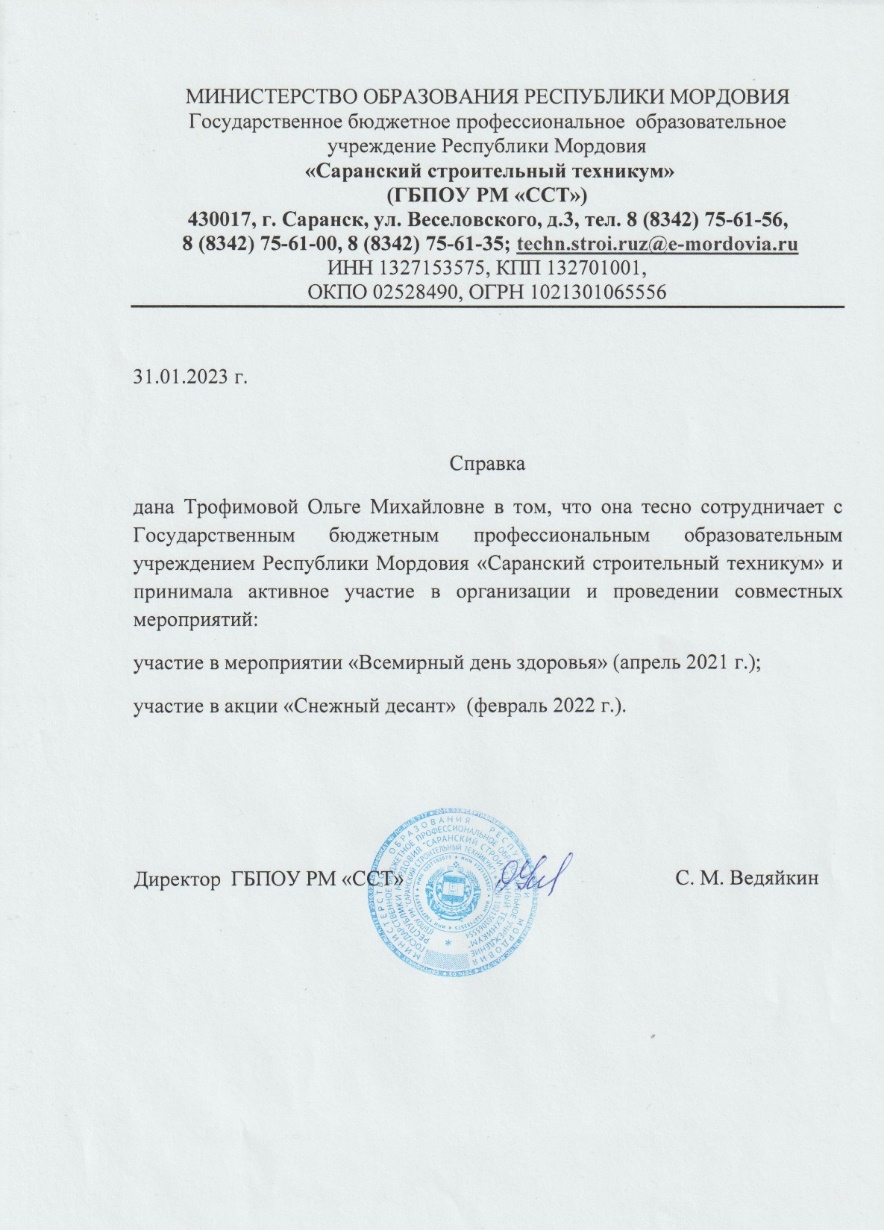 8. Экспертная деятельность
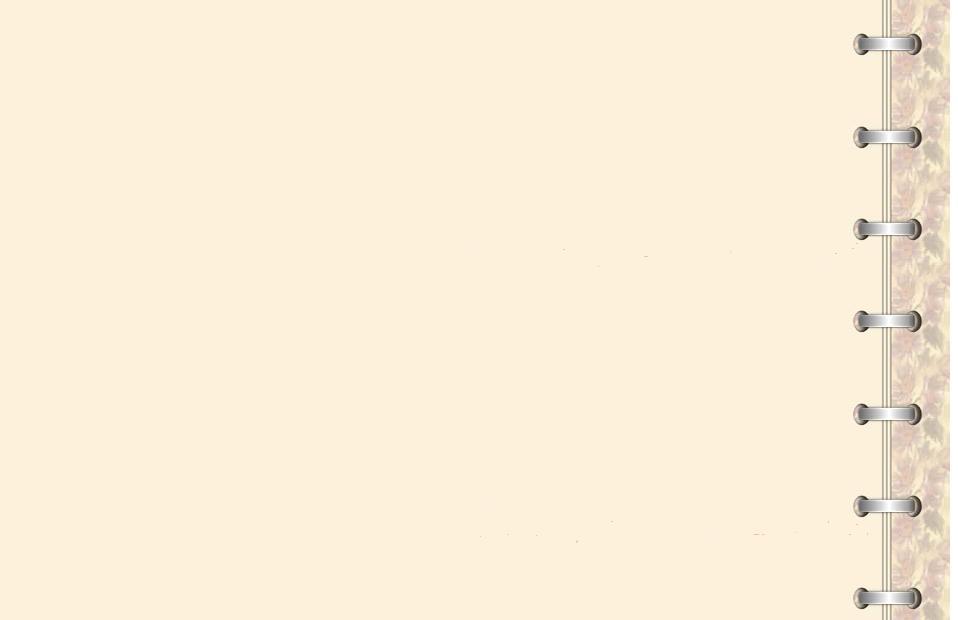 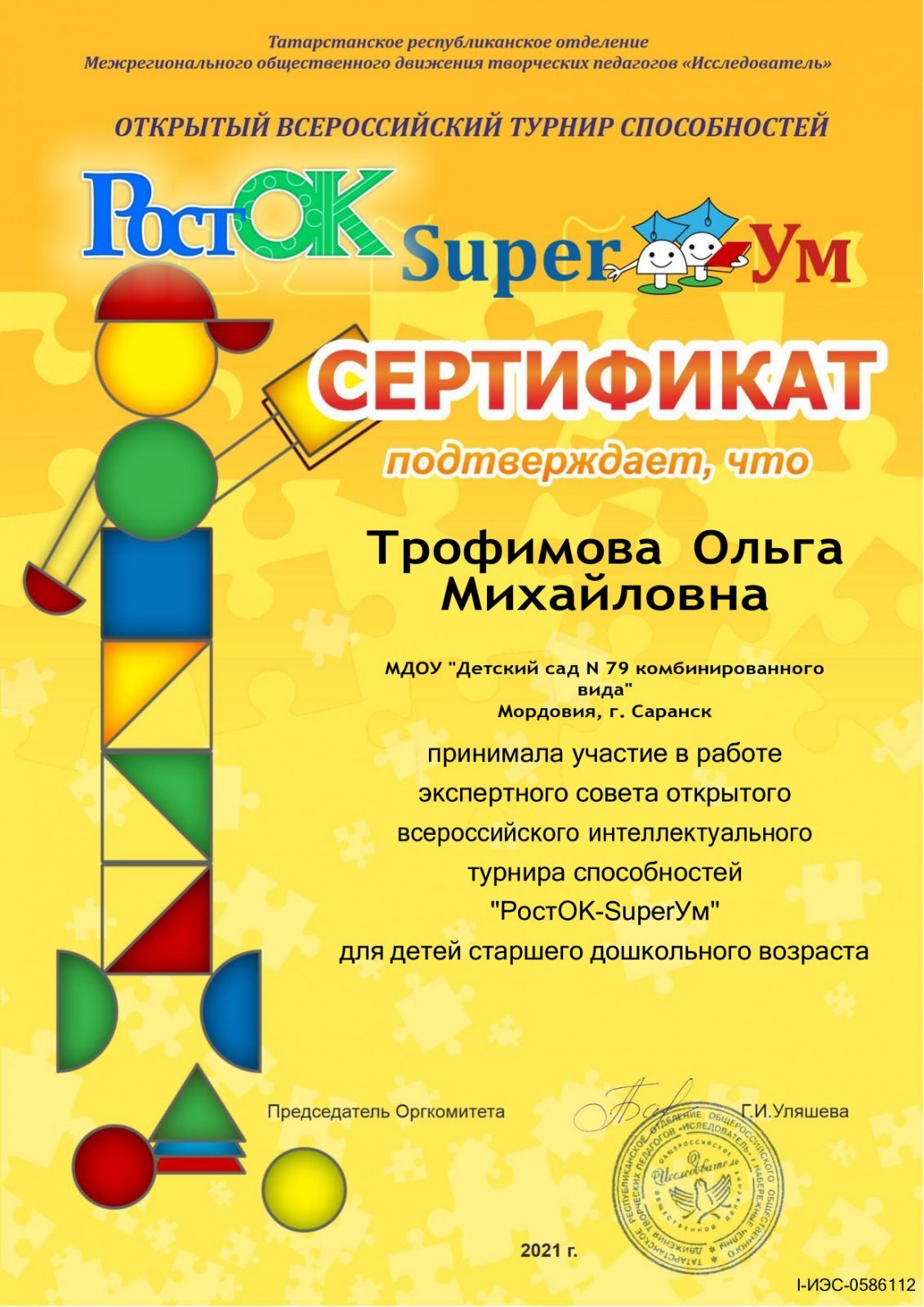 9. Общественно-педагогическая активность педагога : участие в  комиссиях, педагогических сообществах, в жюри конкурсов
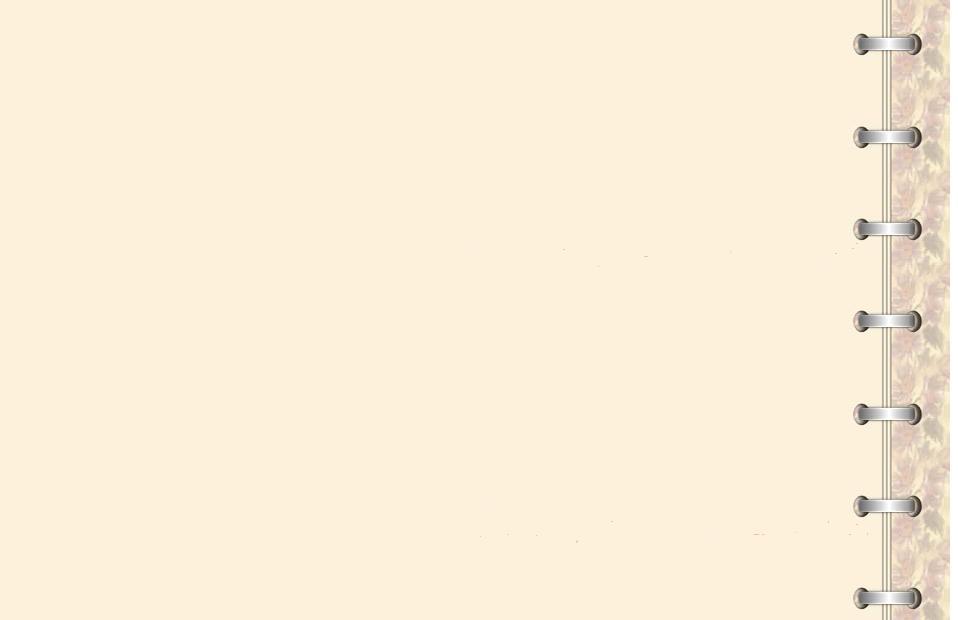 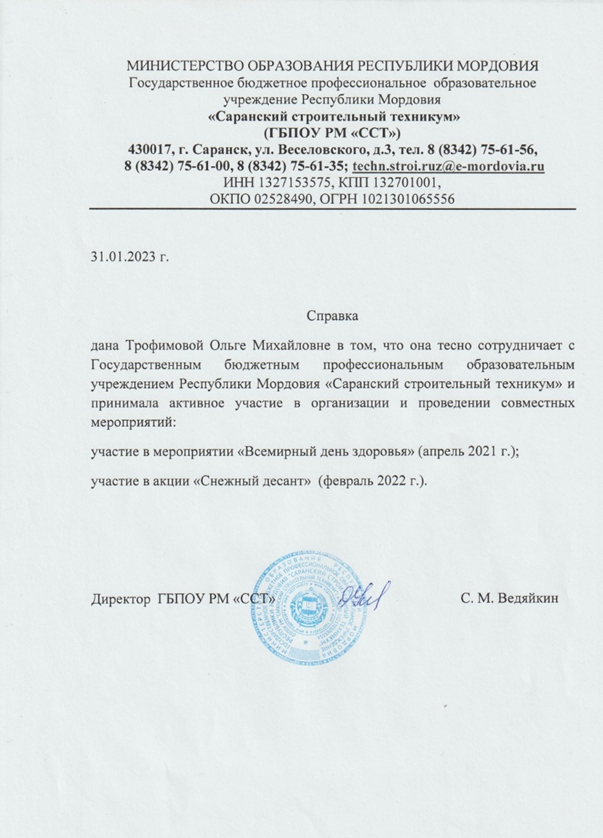 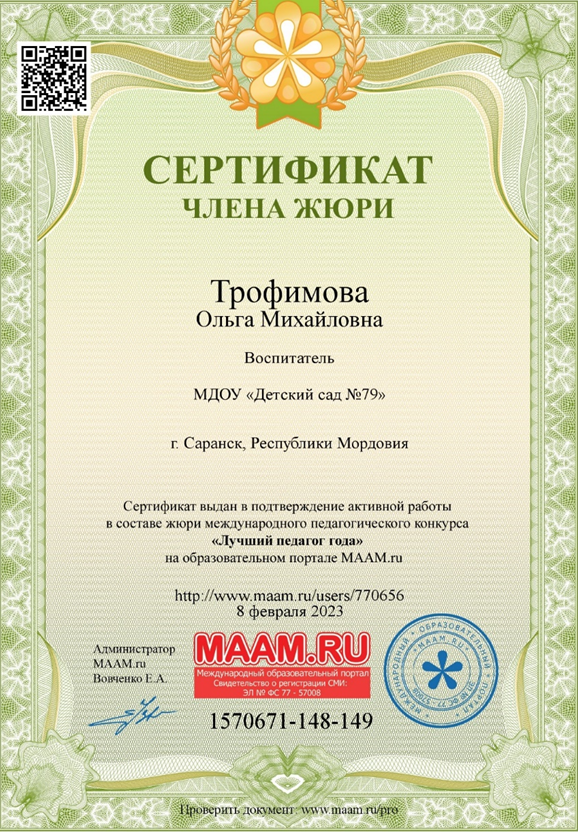 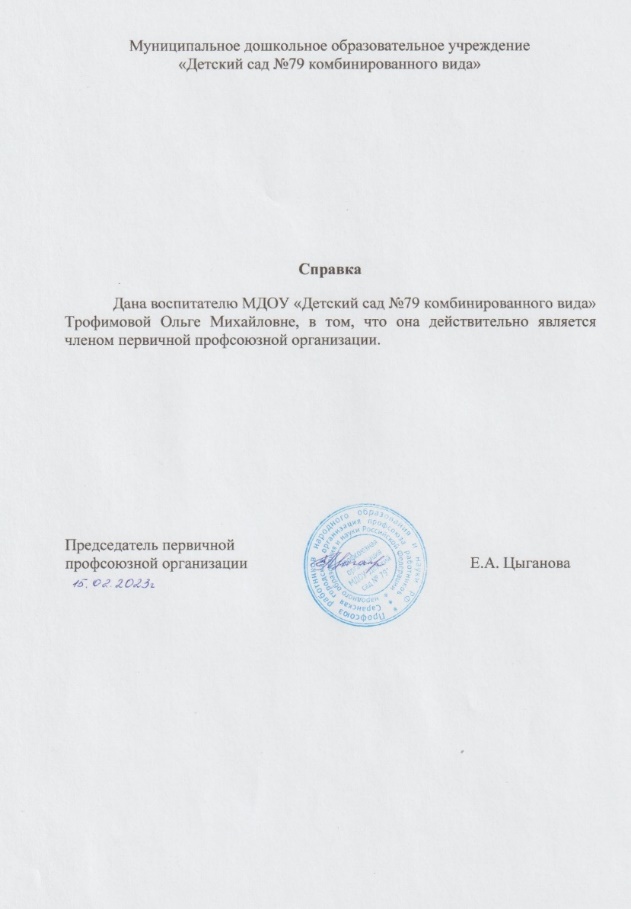 10. Позитивные результаты работы с воспитанниками
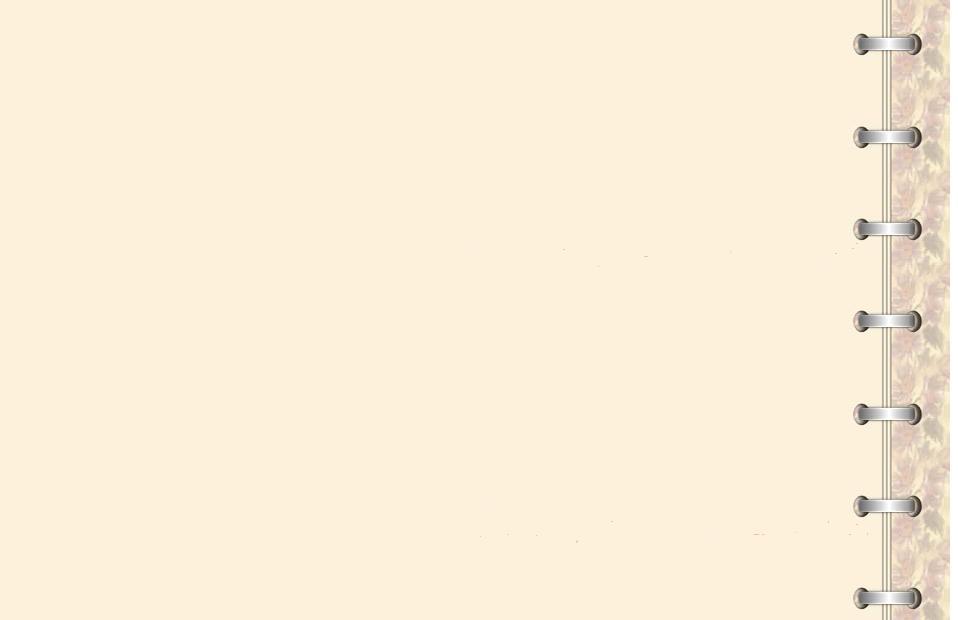 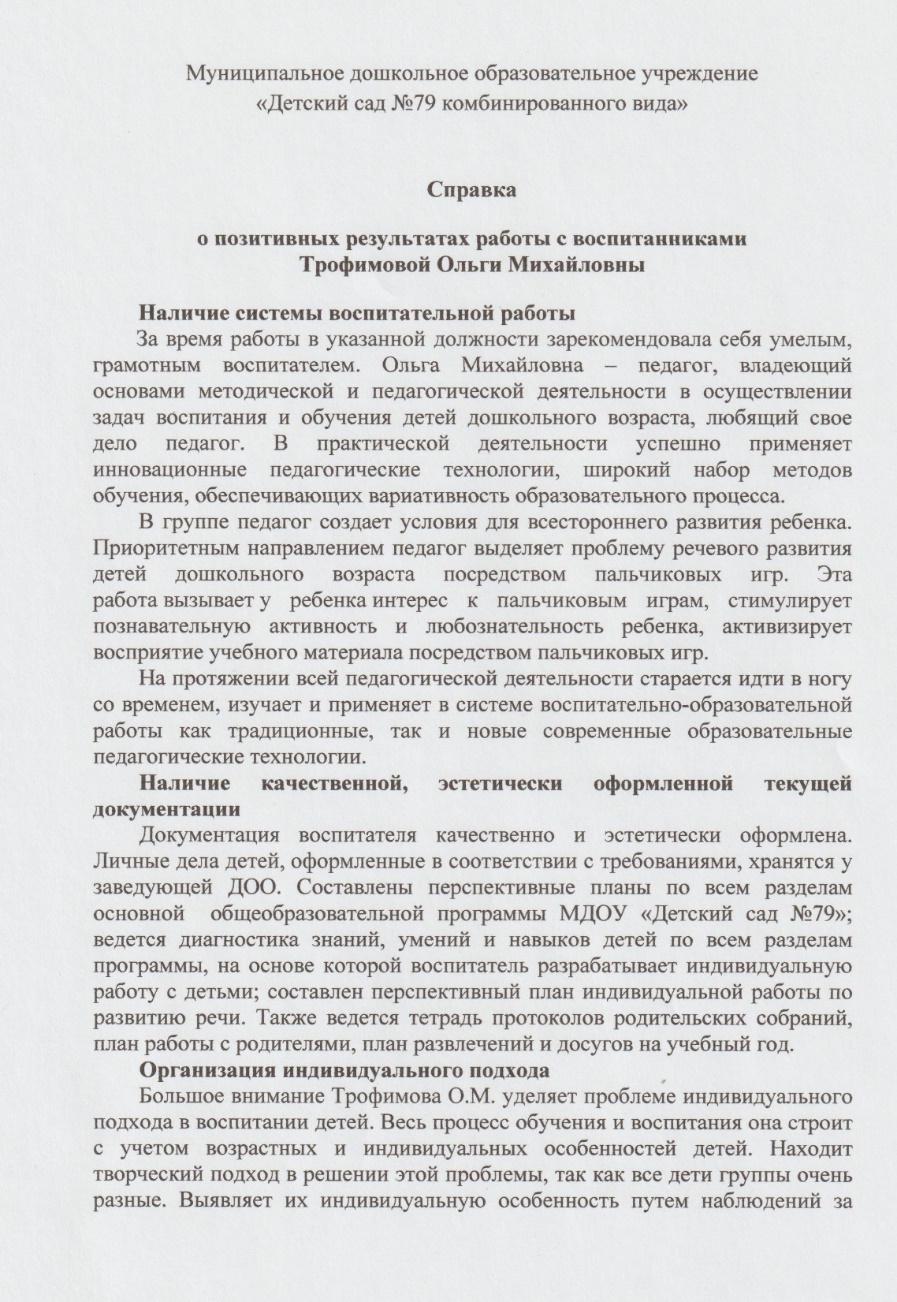 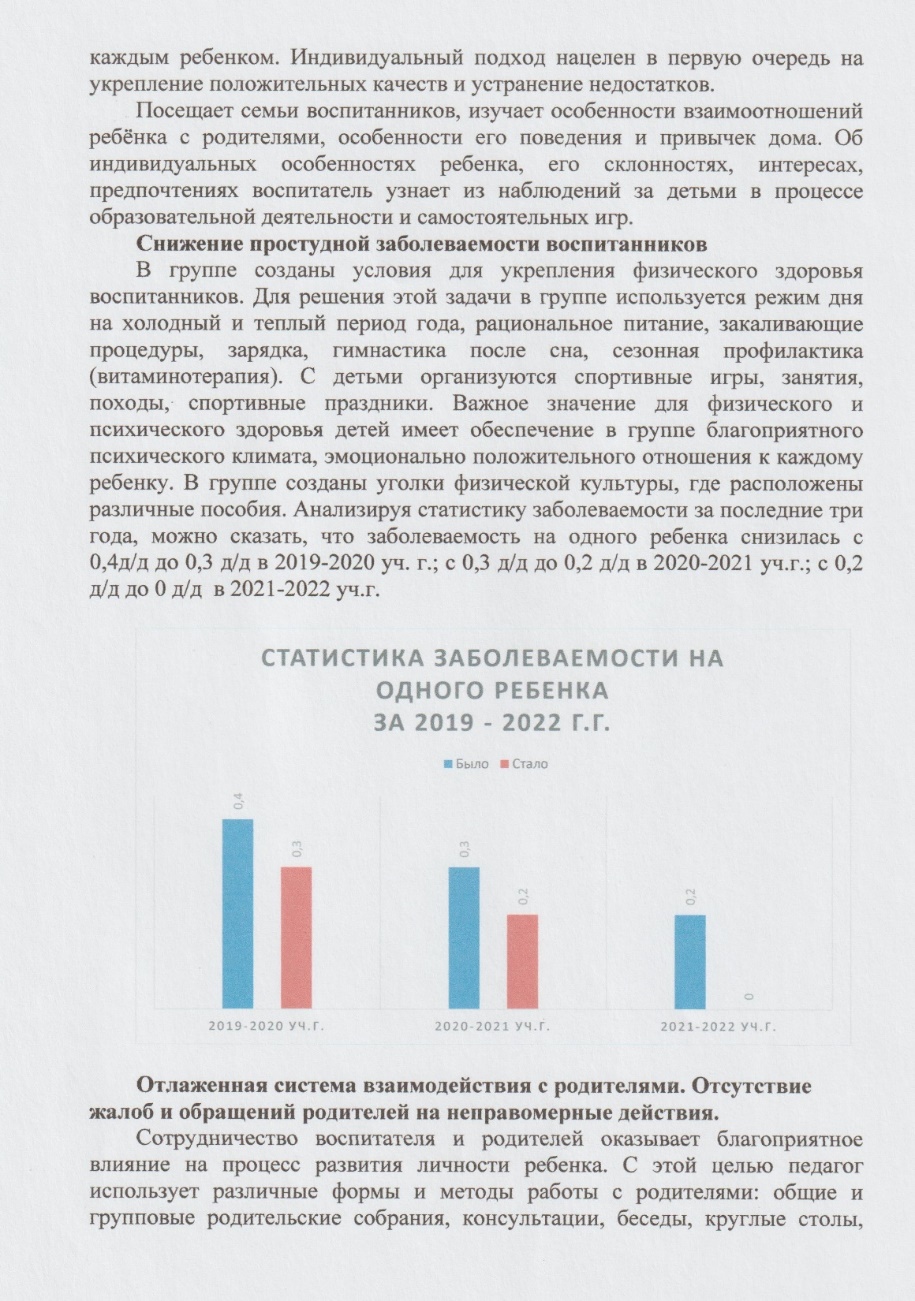 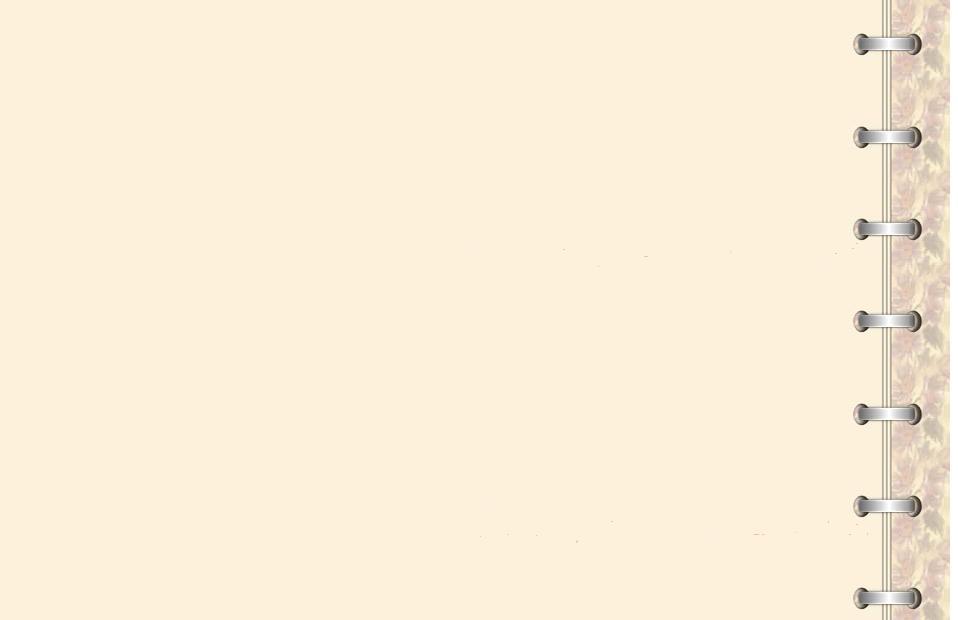 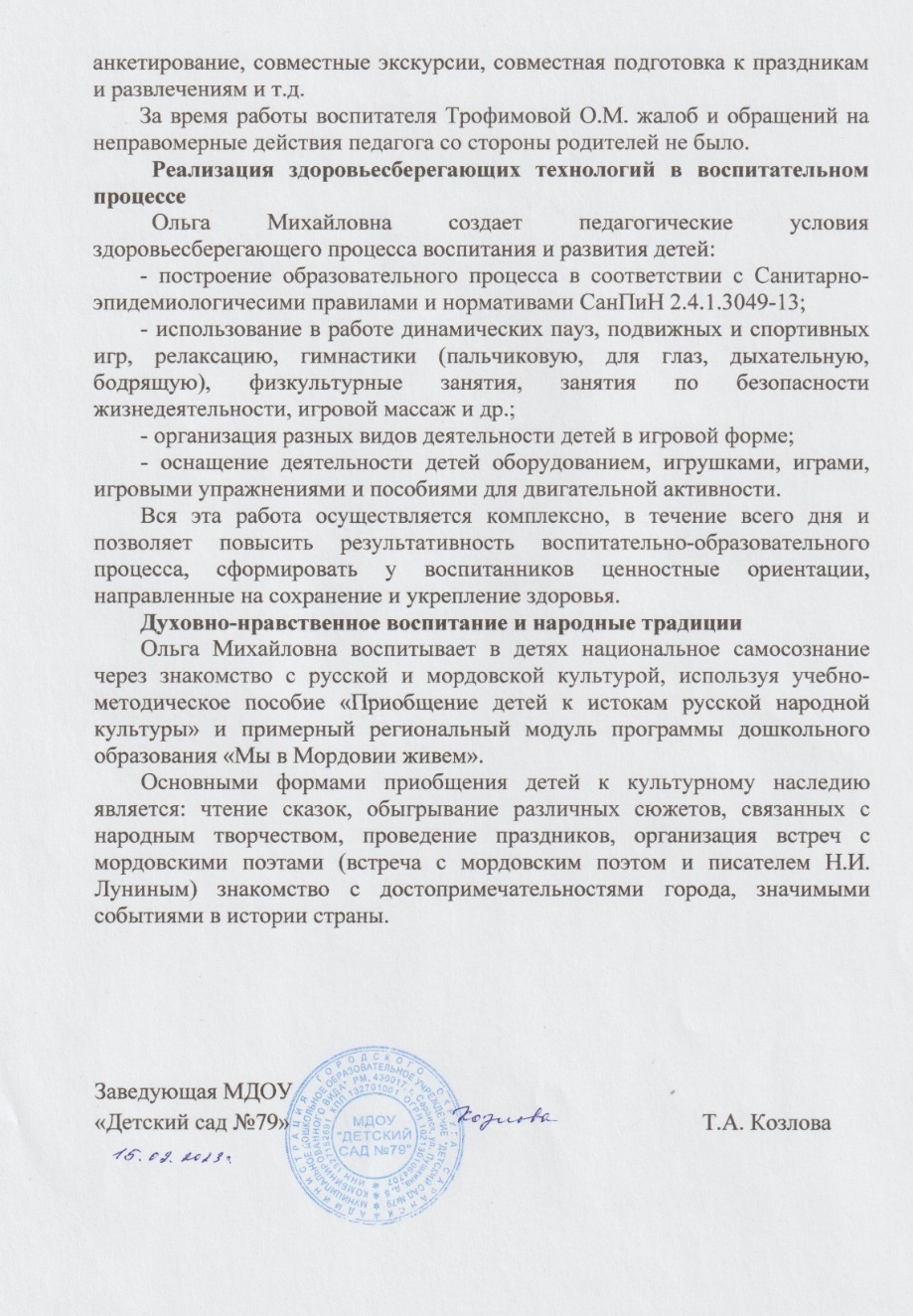 11. Качество взаимодействия с родителями
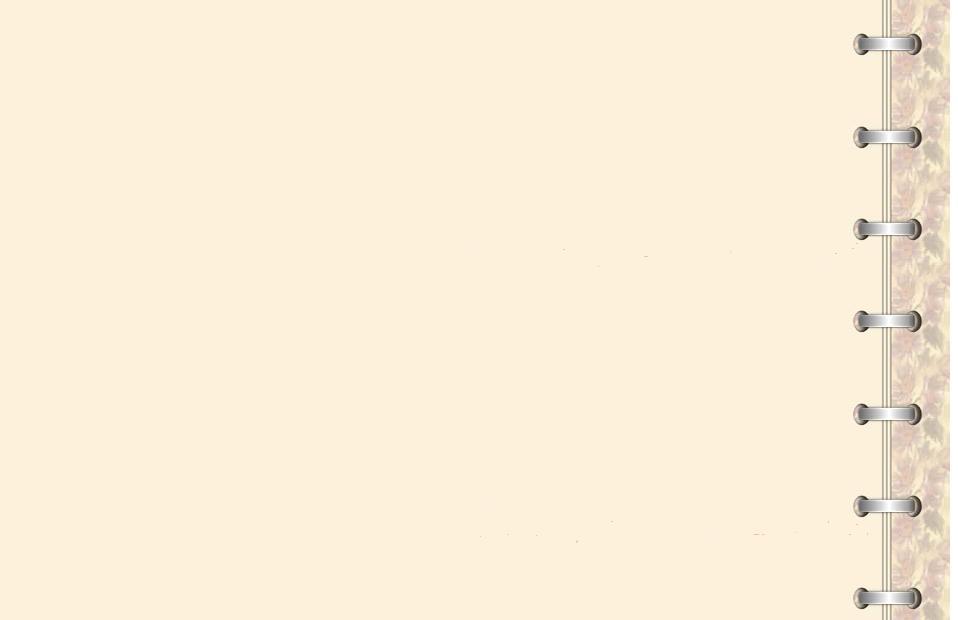 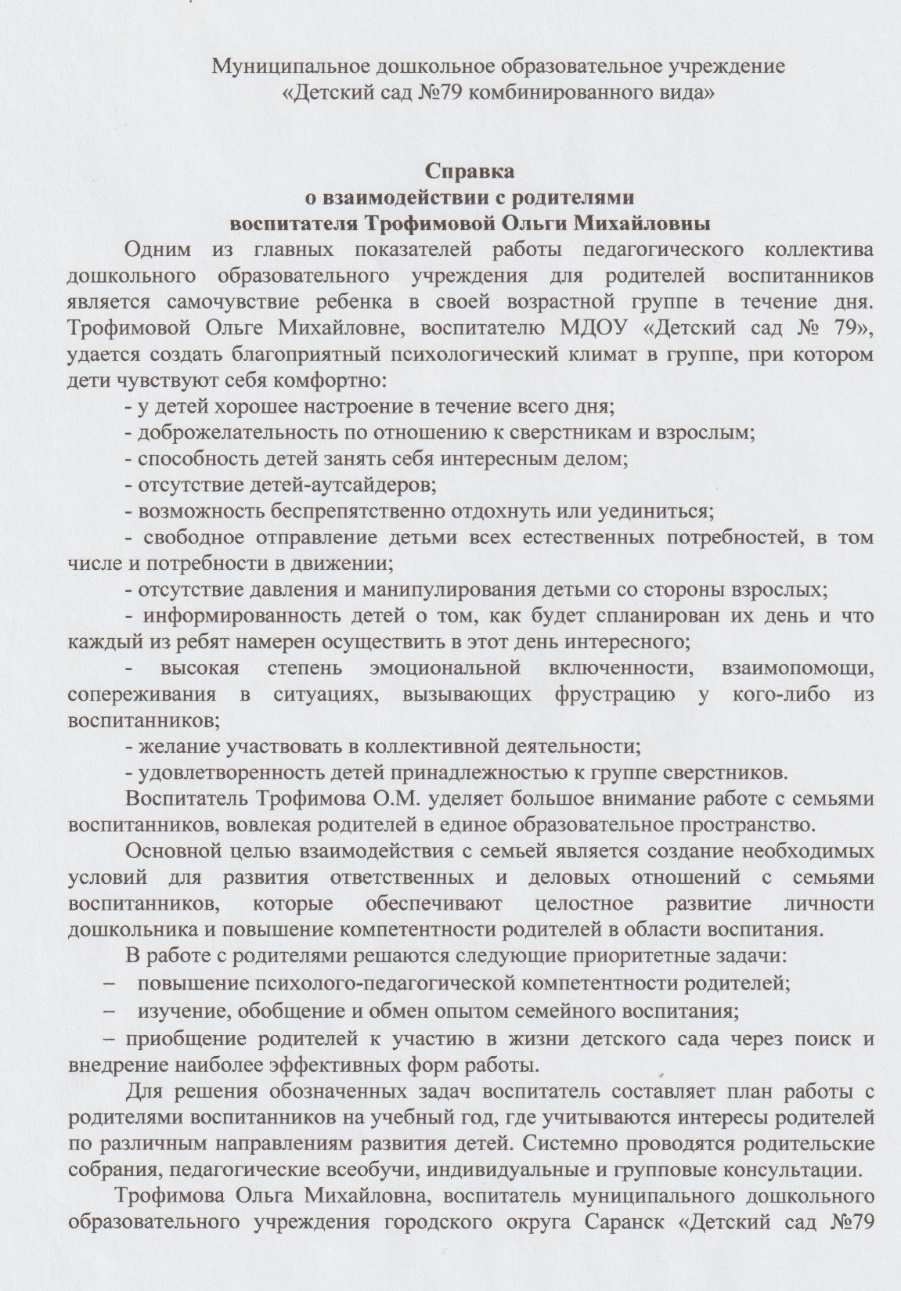 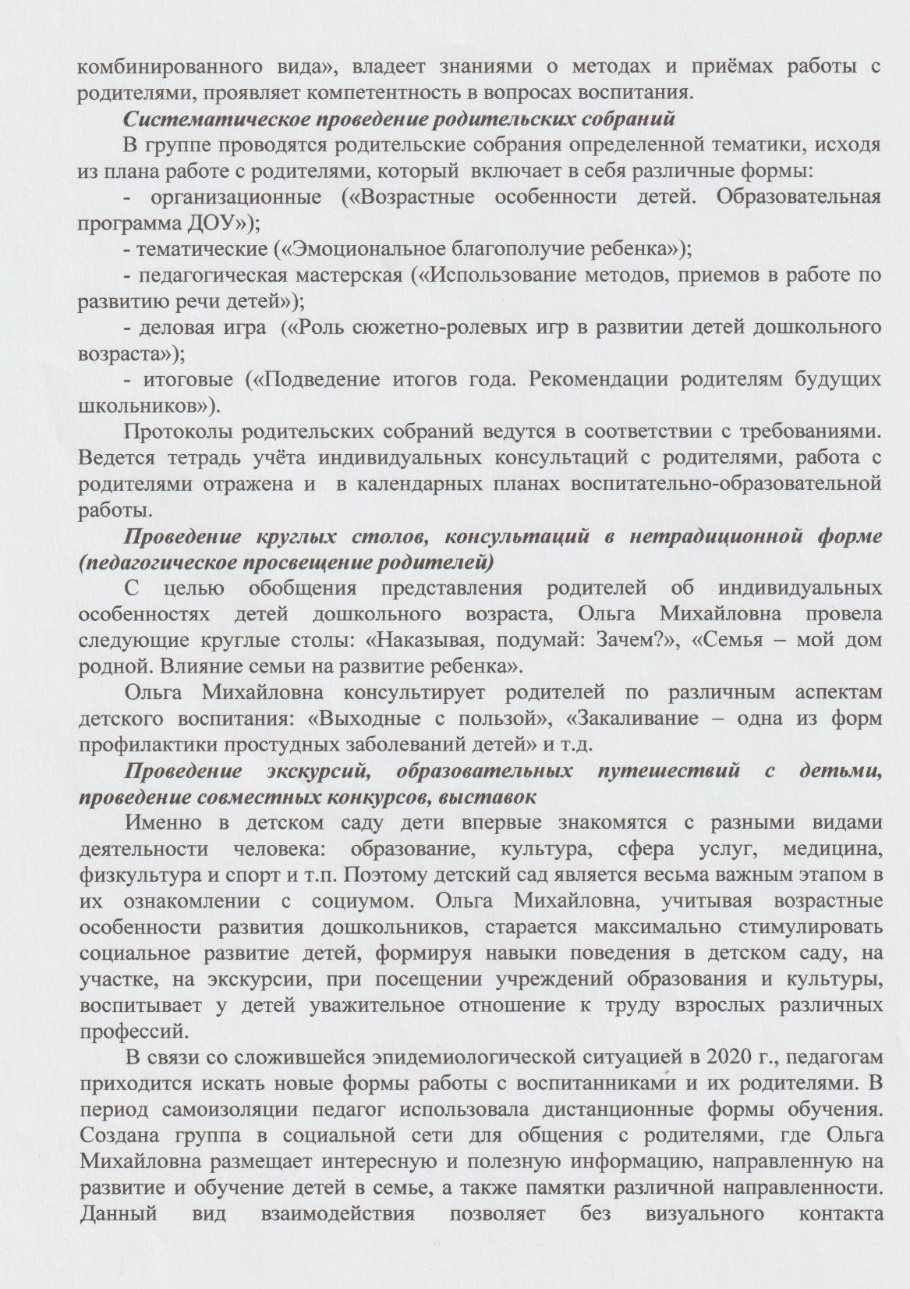 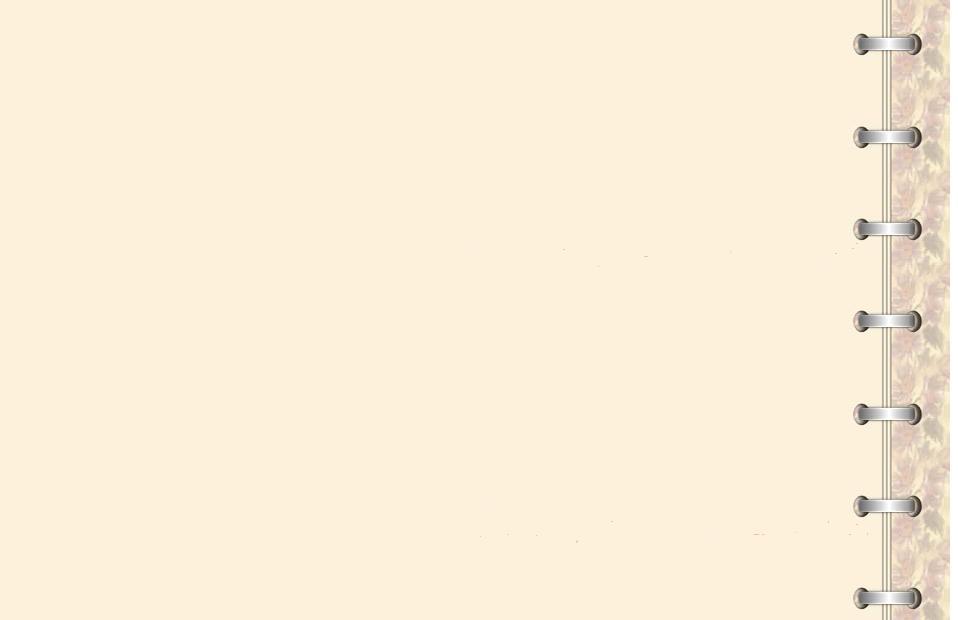 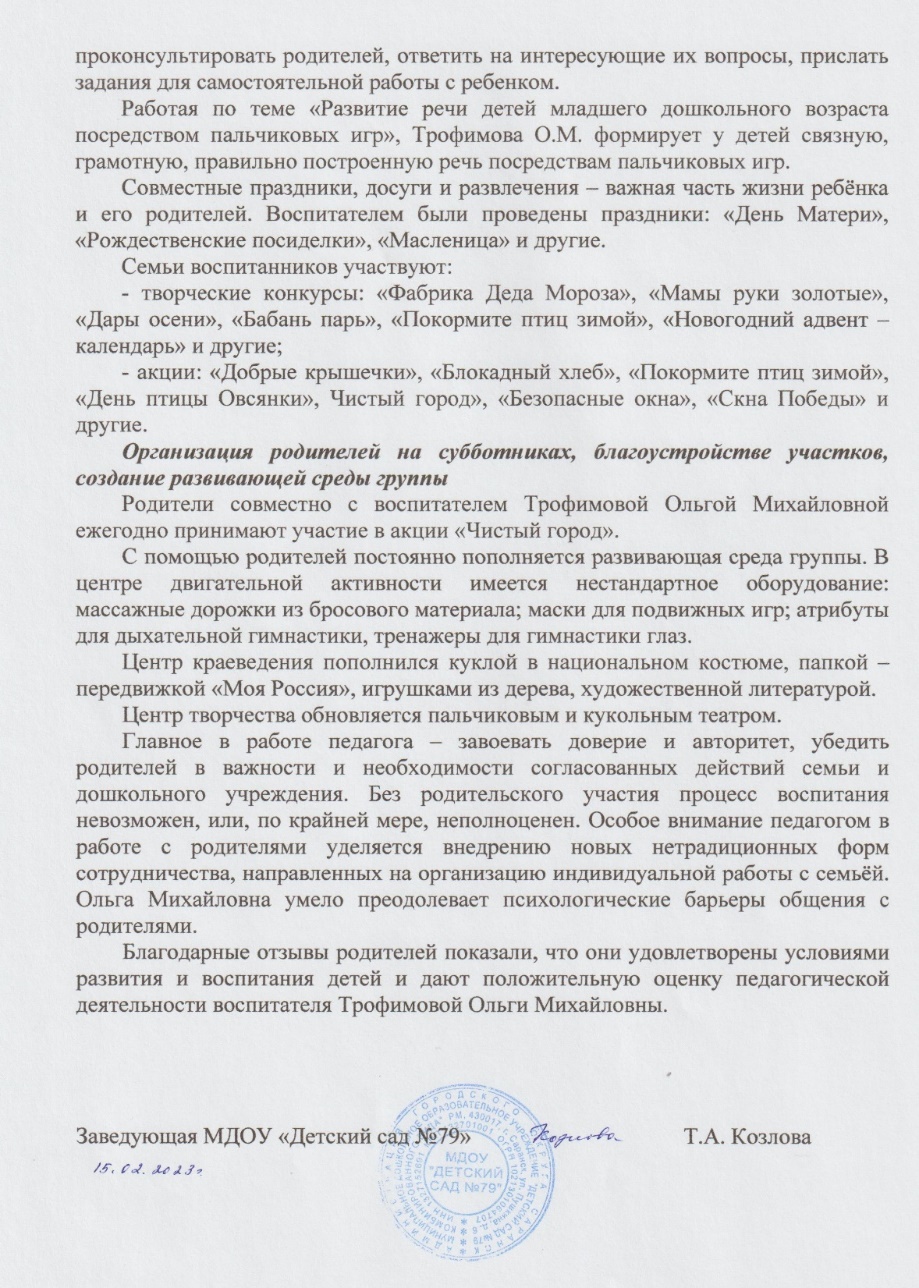 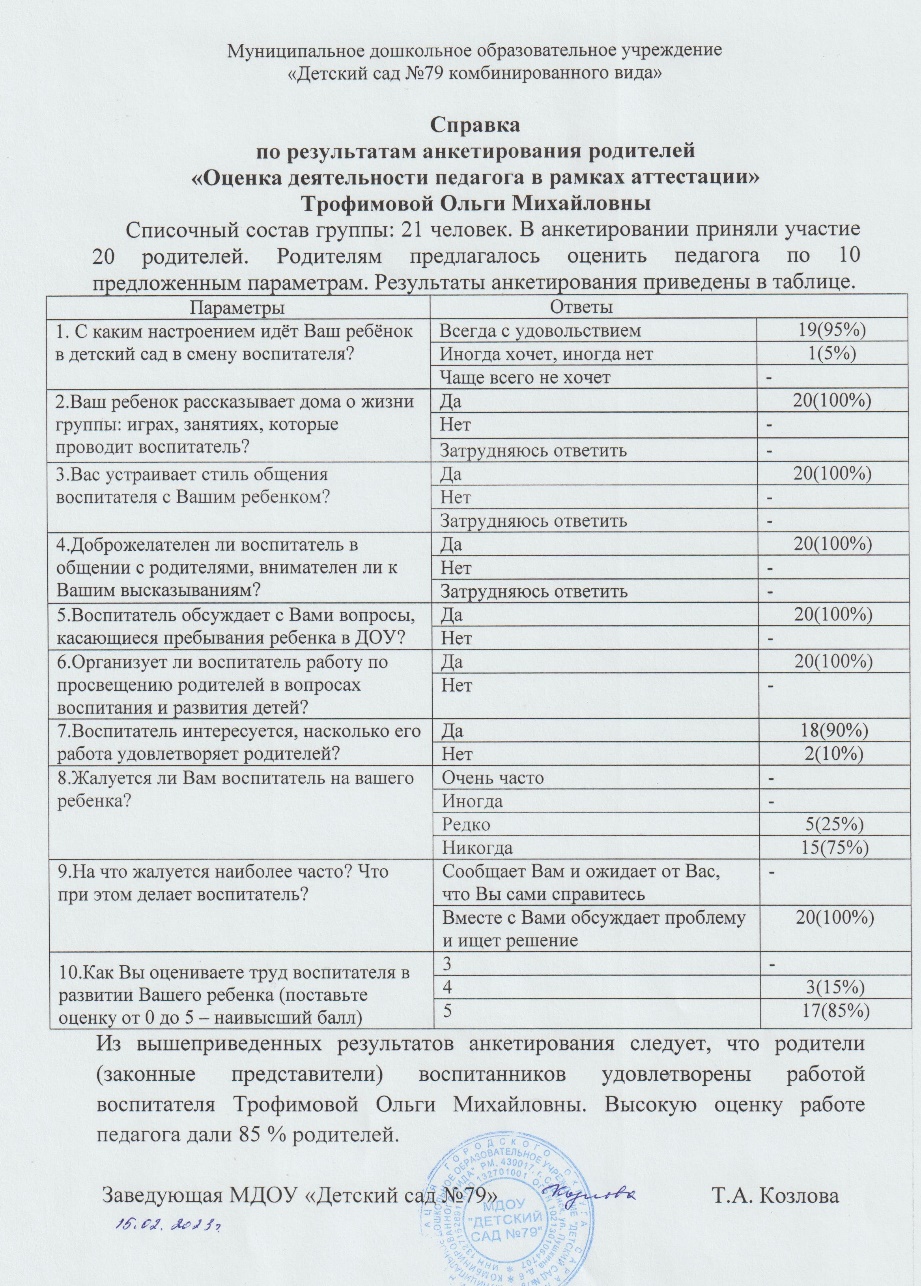 12. Работа с детьми из социально-неблагополучных семей
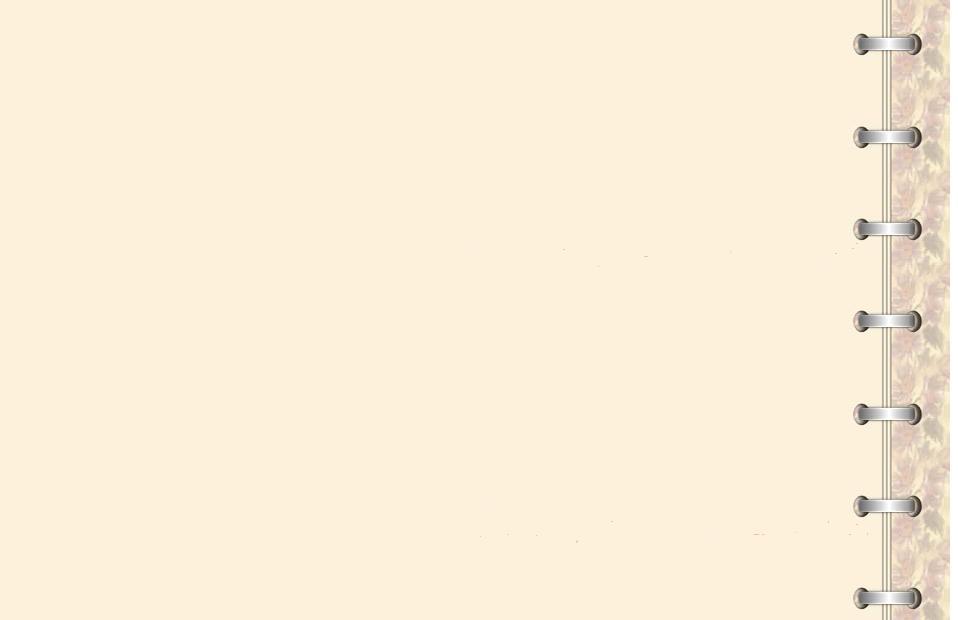 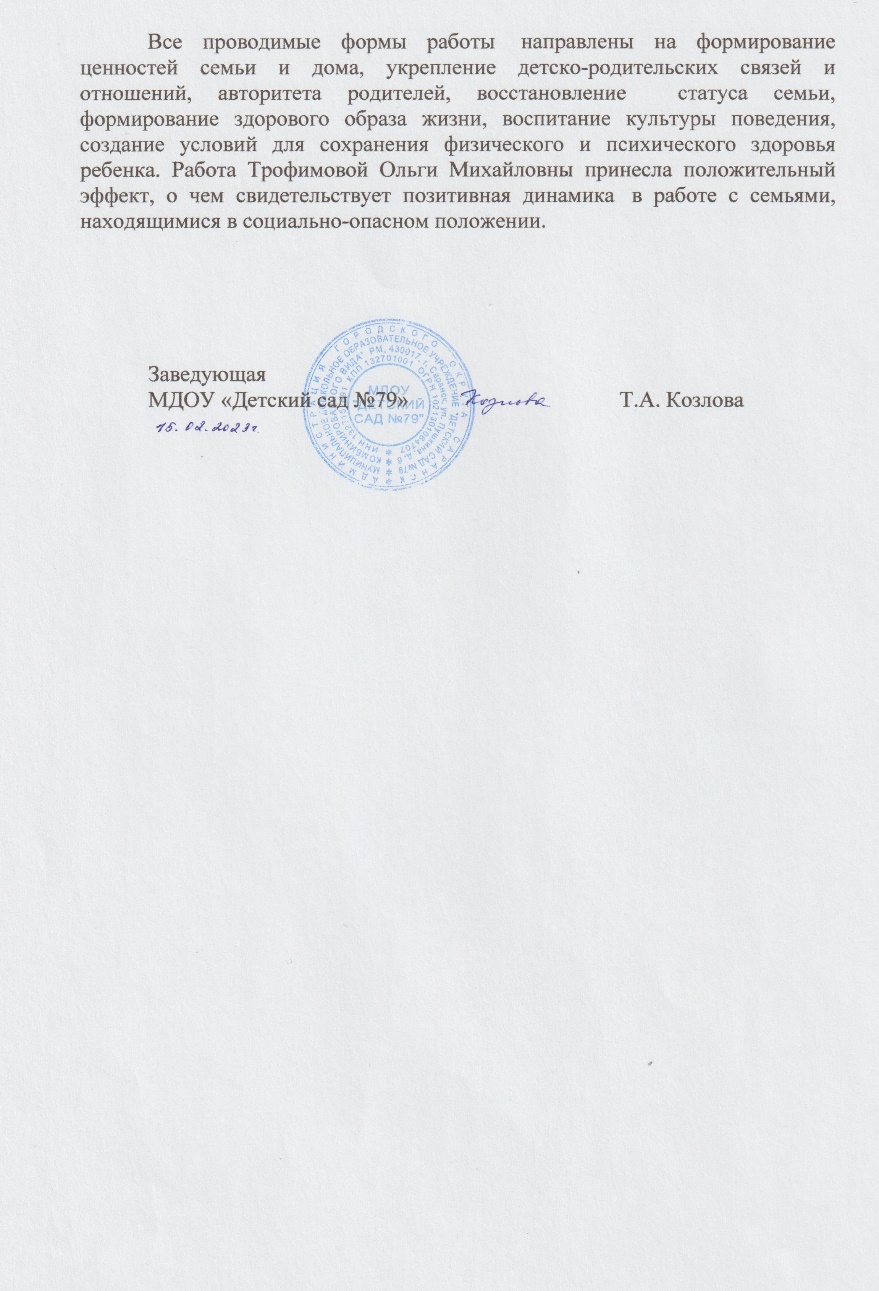 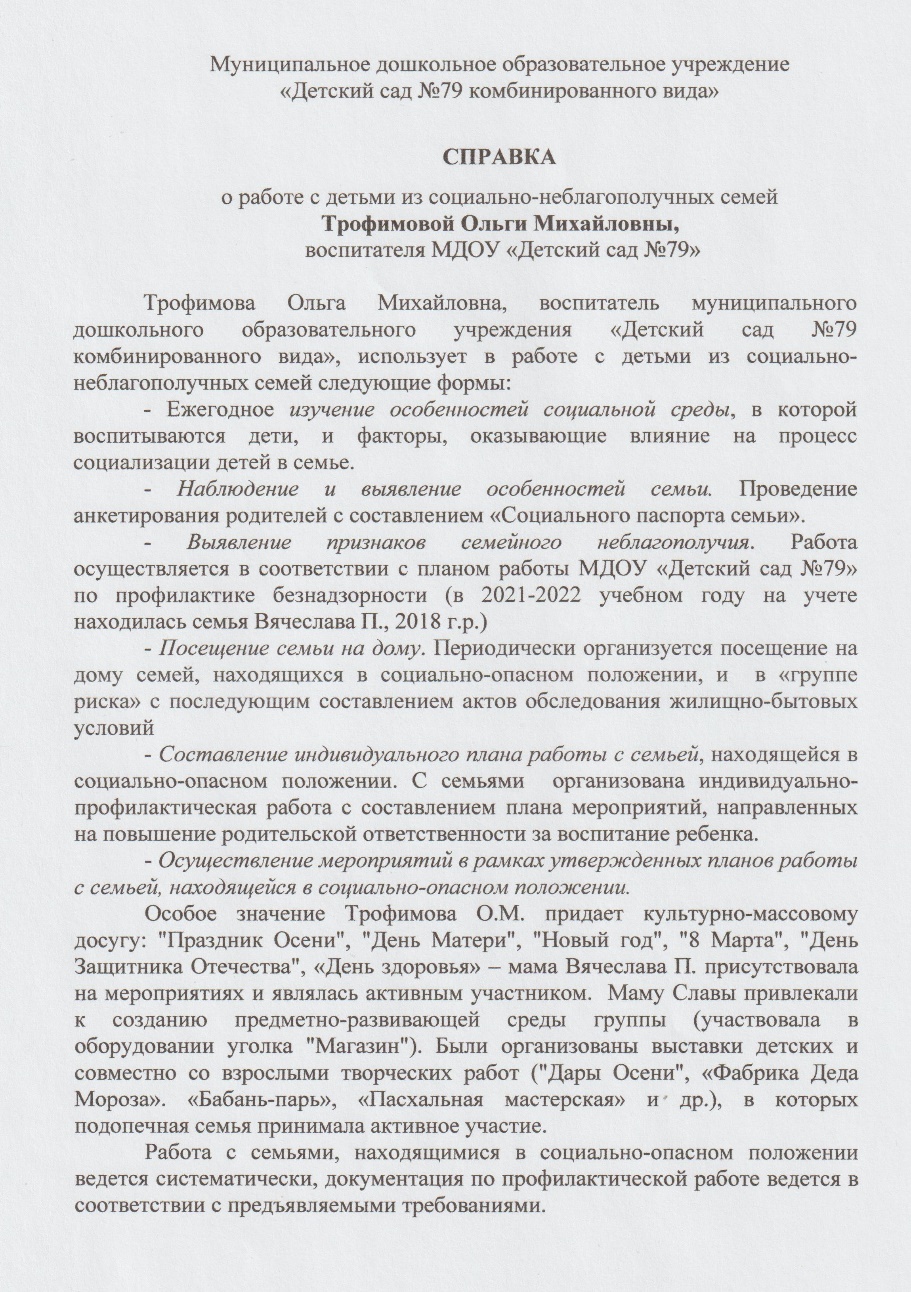 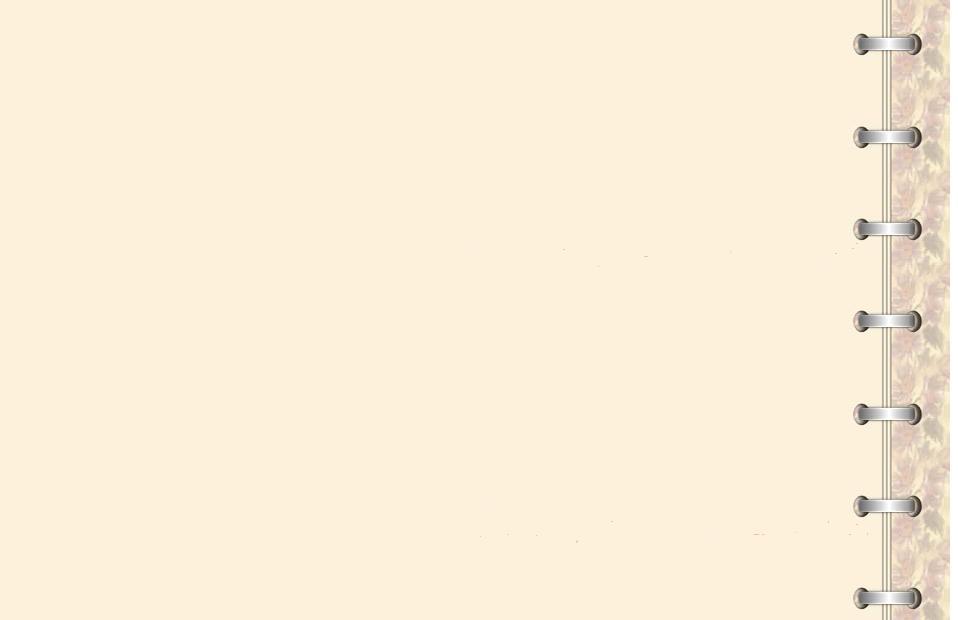 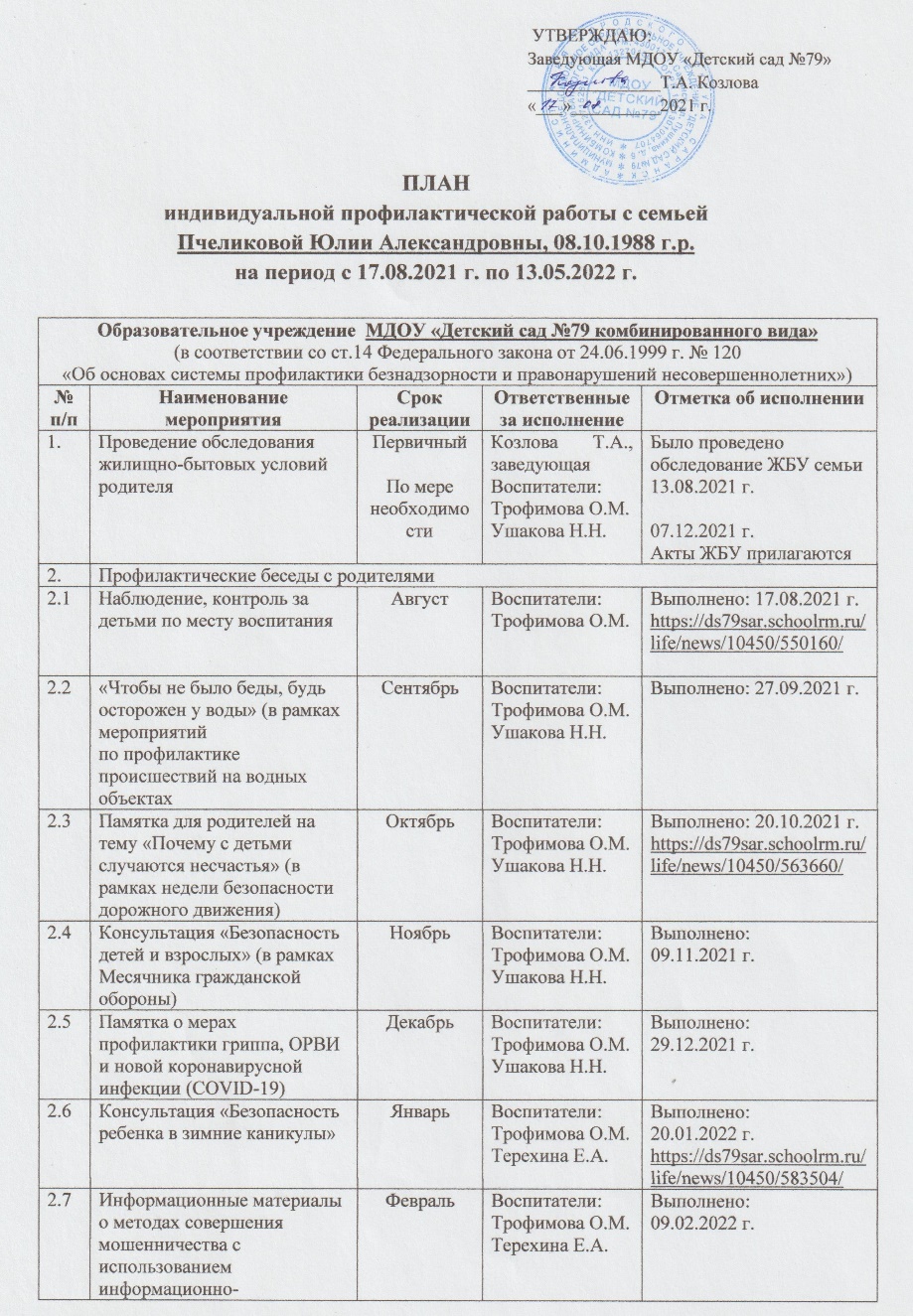 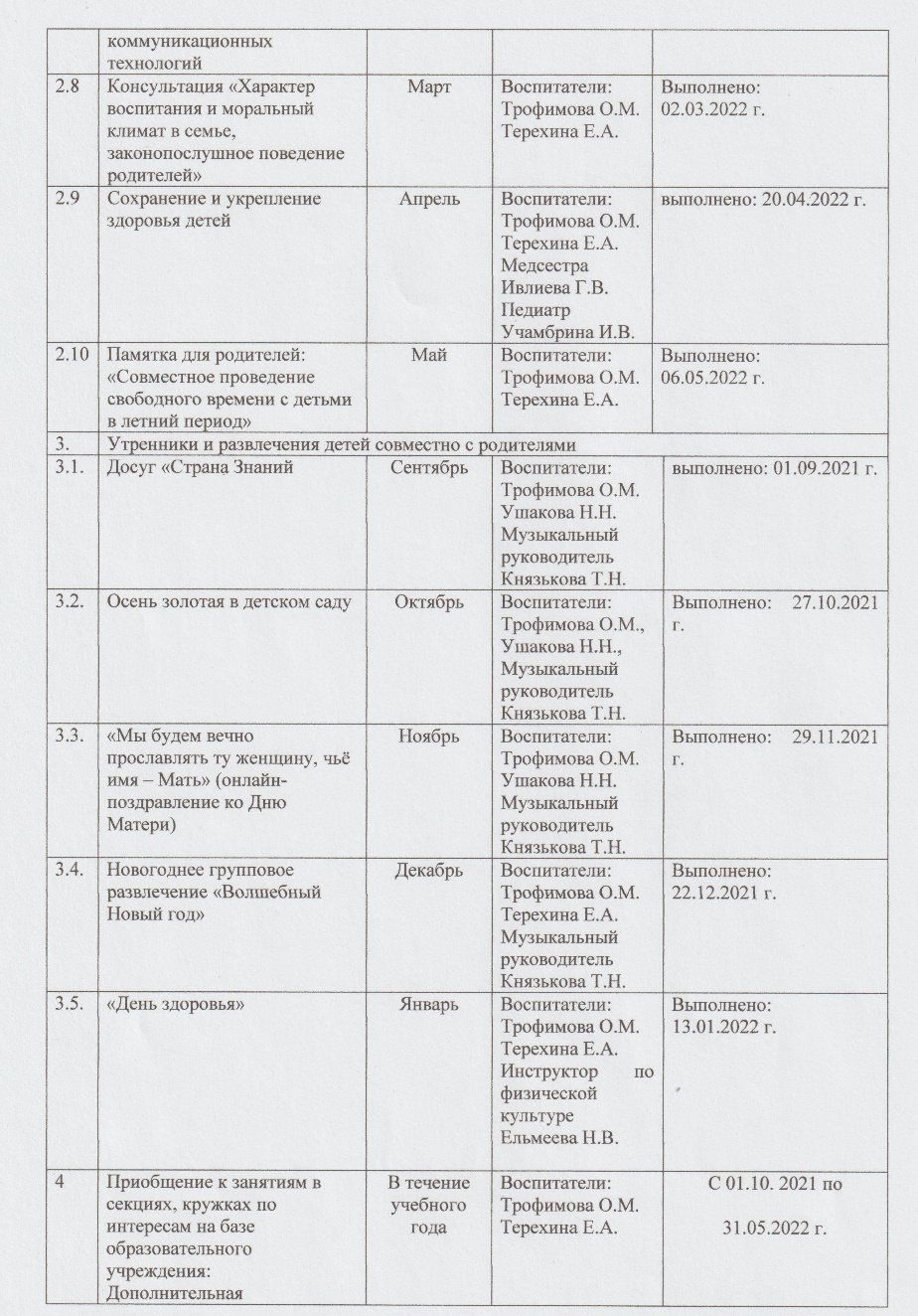 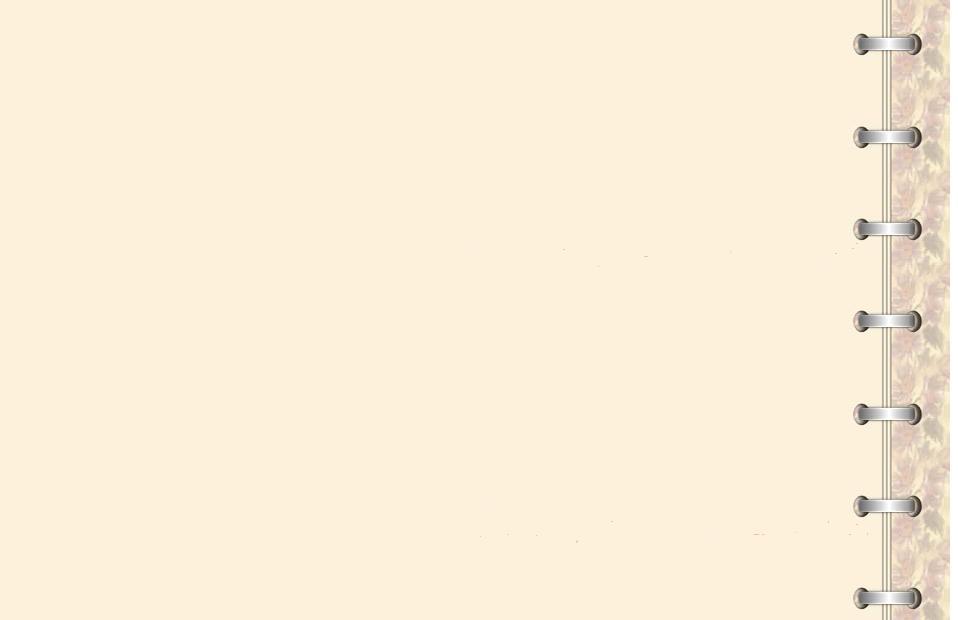 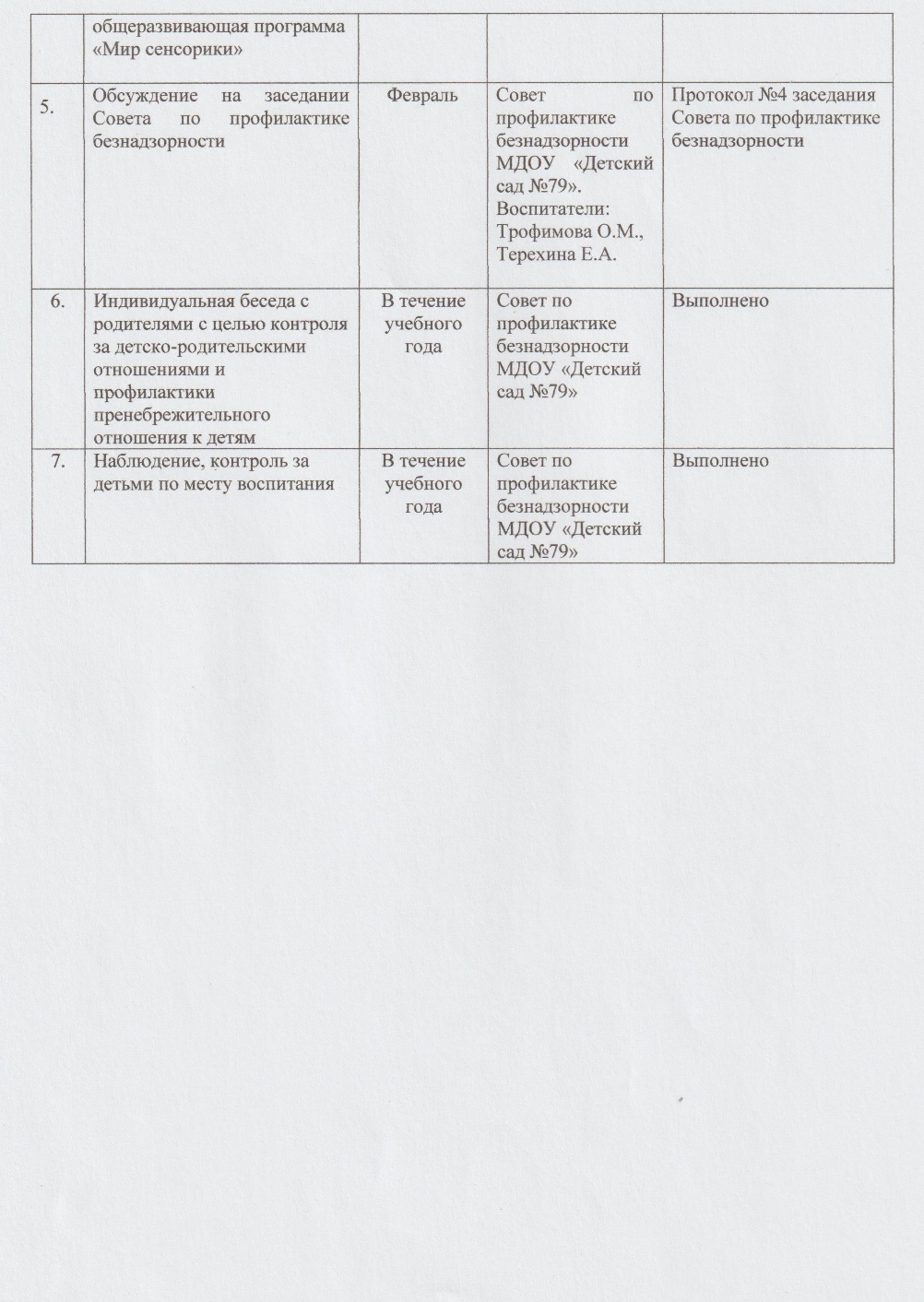 13. Участие педагога в профессиональных конкурсах
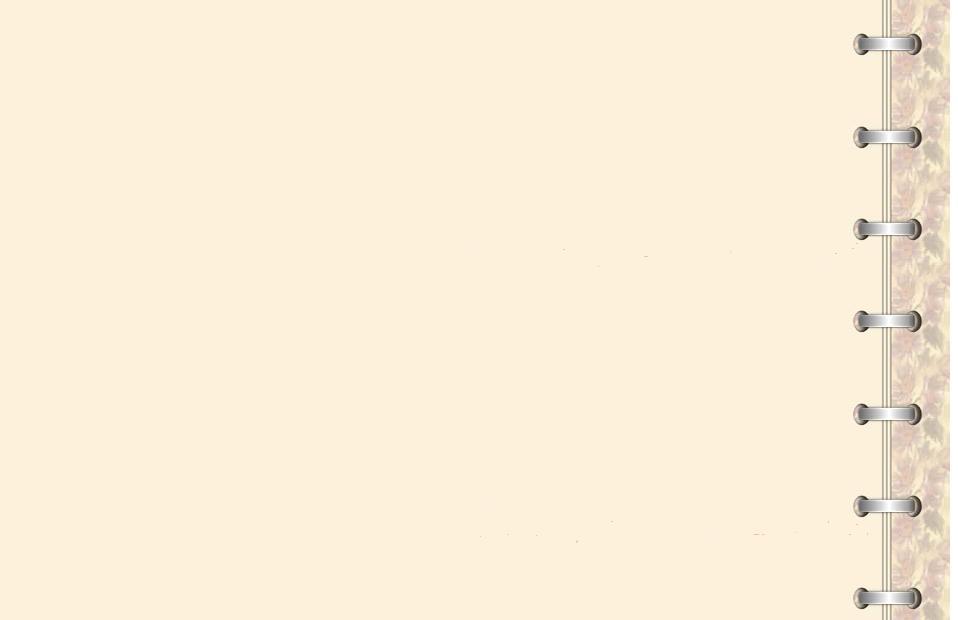 Интернет-конкурсы – 
Муниципальный уровень –  
Республиканский уровень –  
Всероссийский уровень –
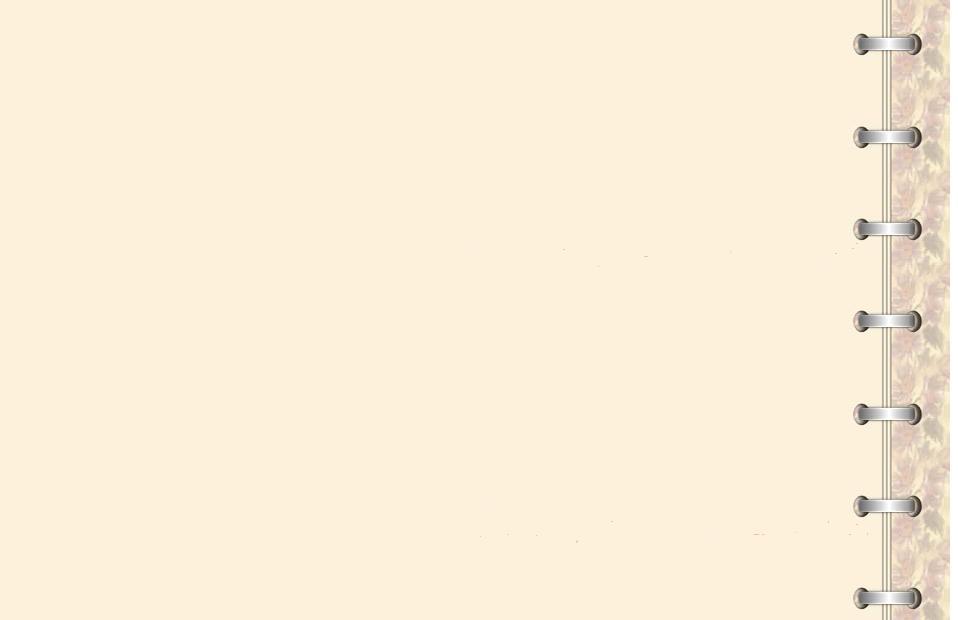 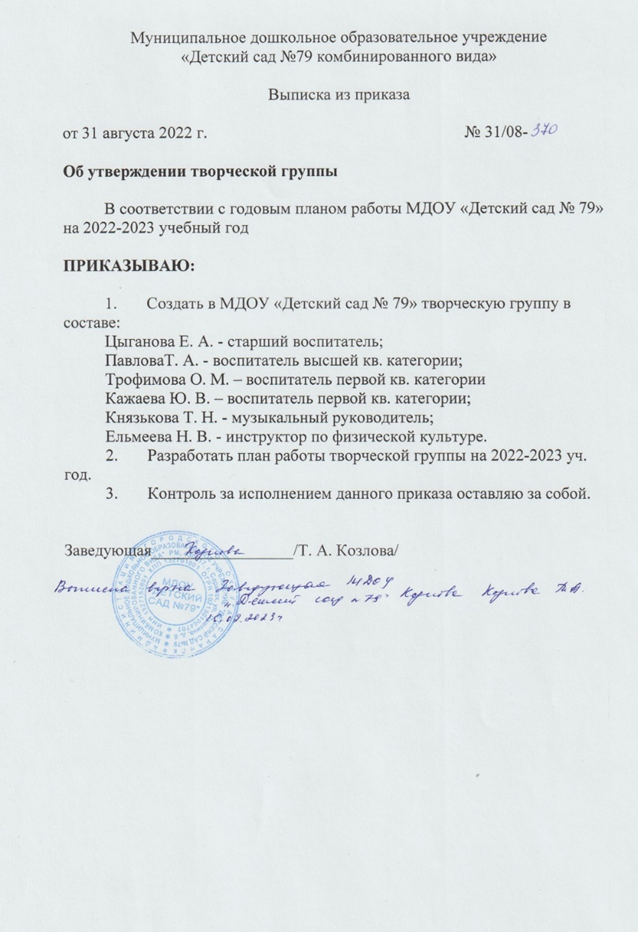 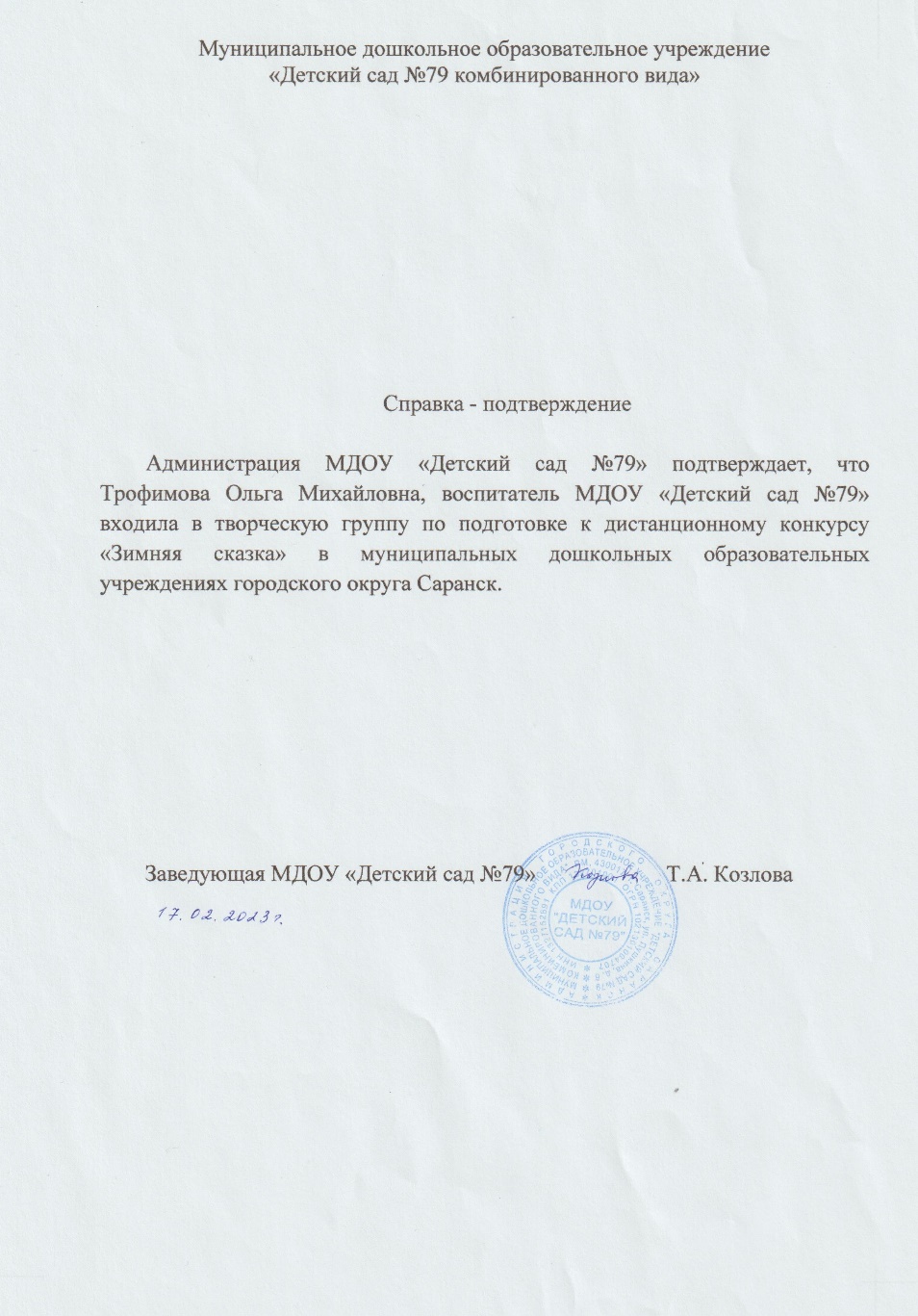 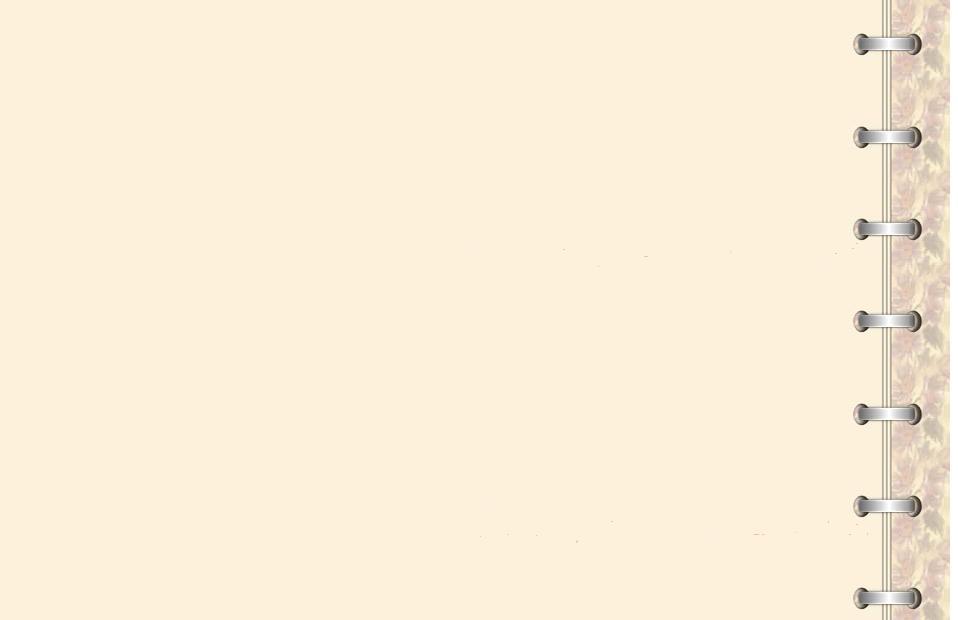 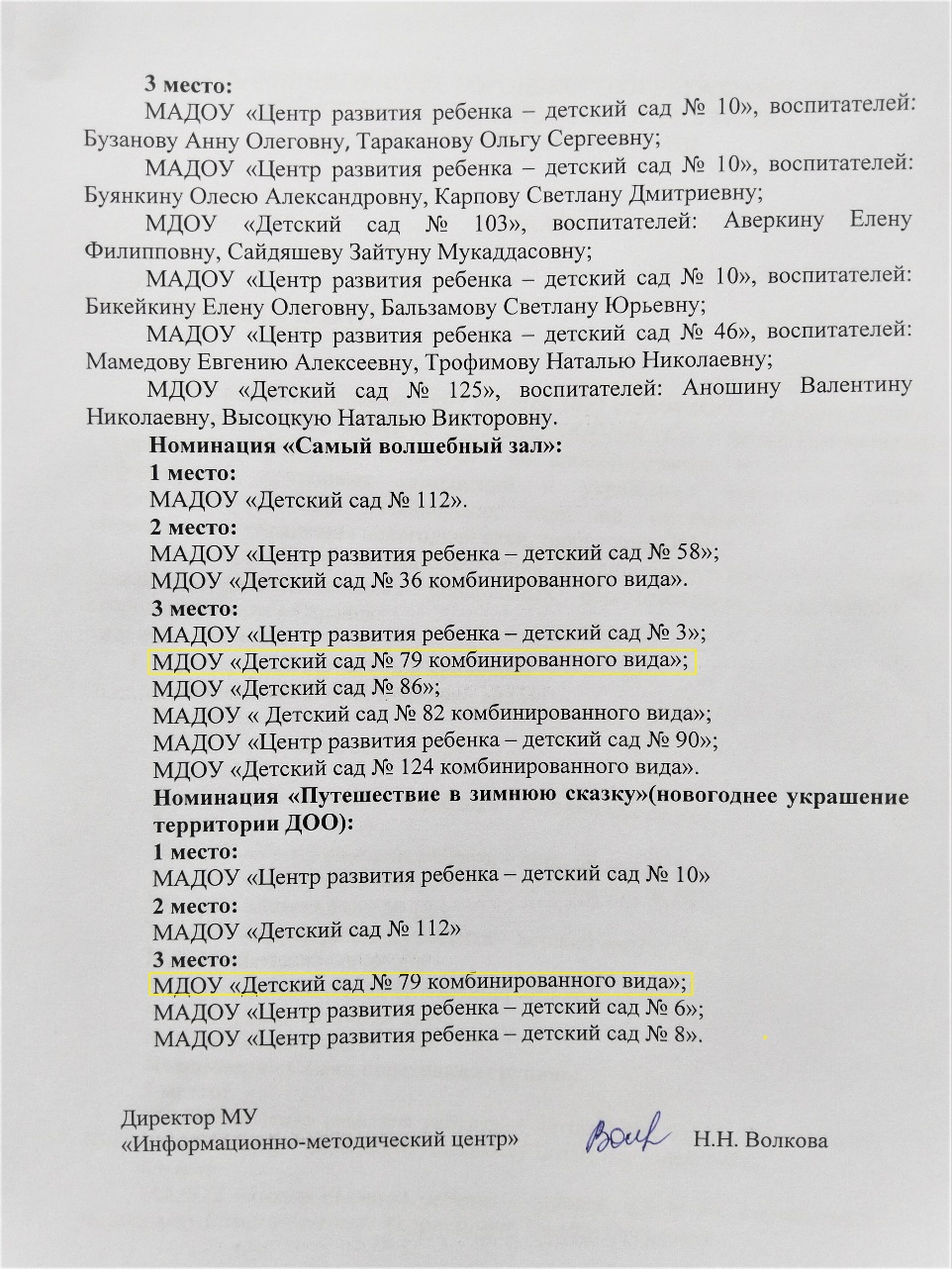 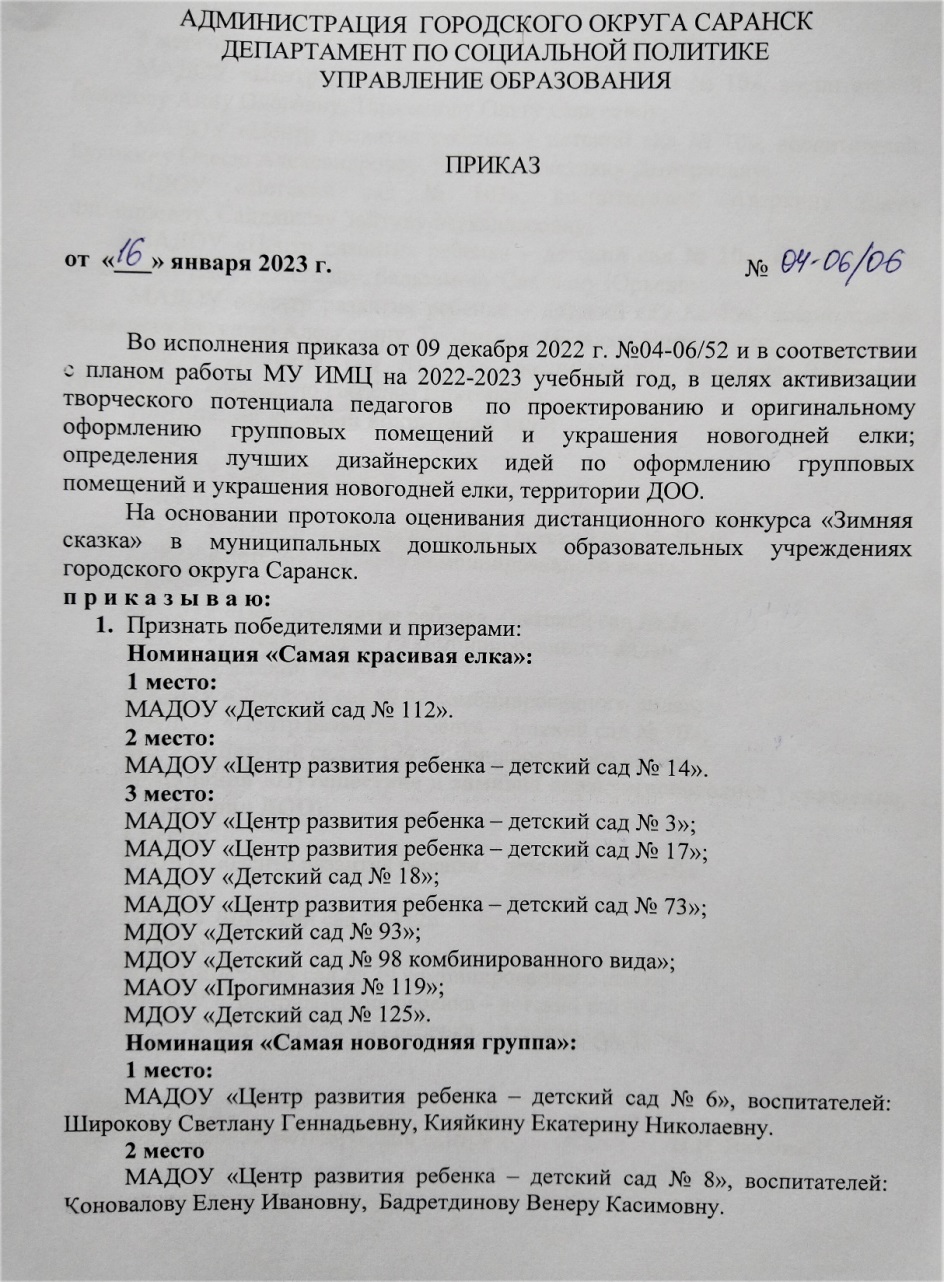 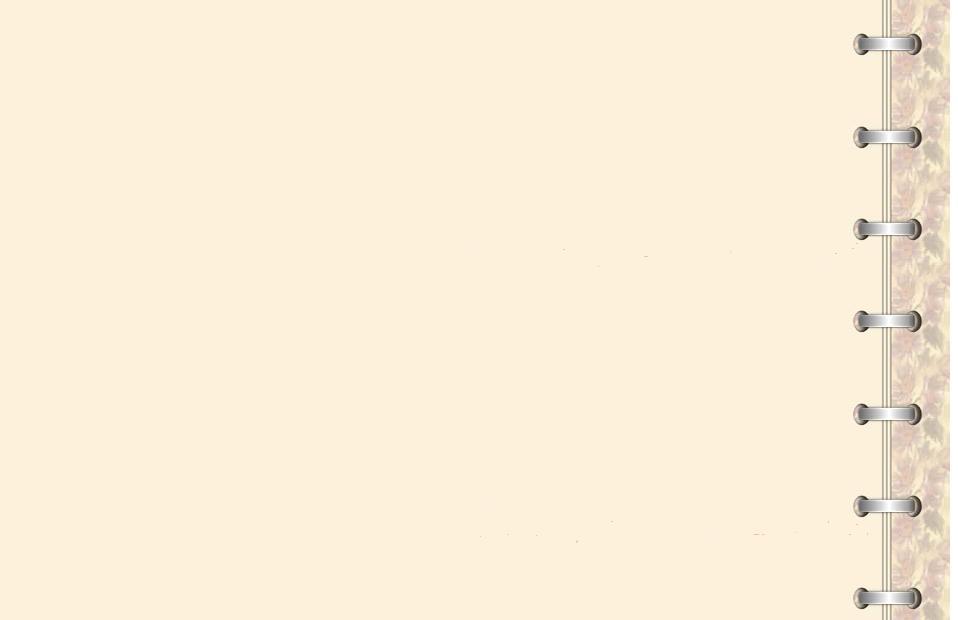 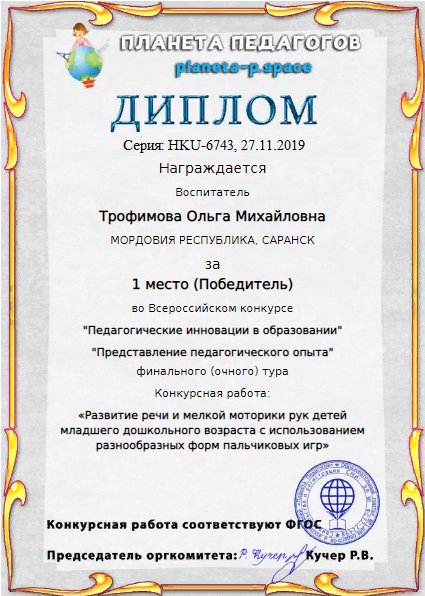 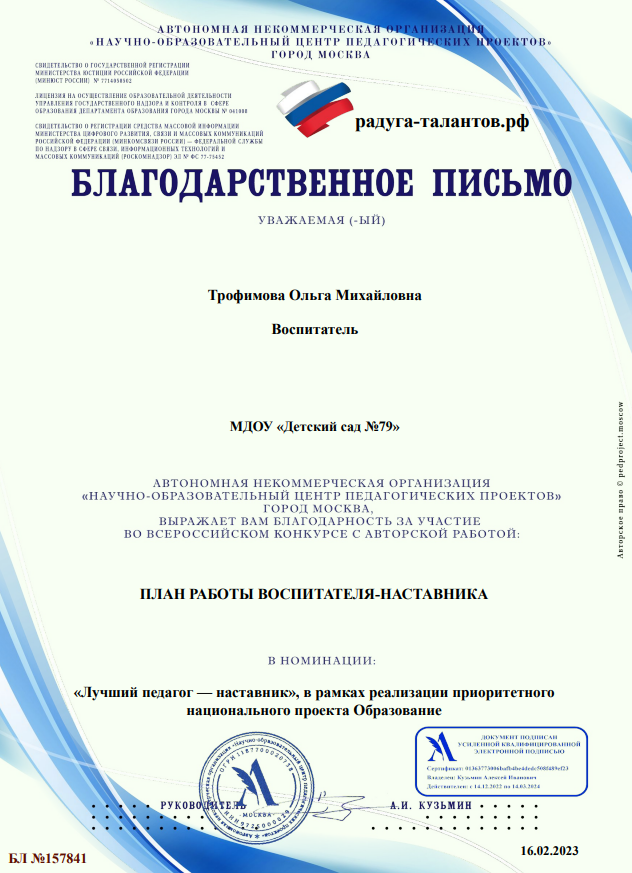 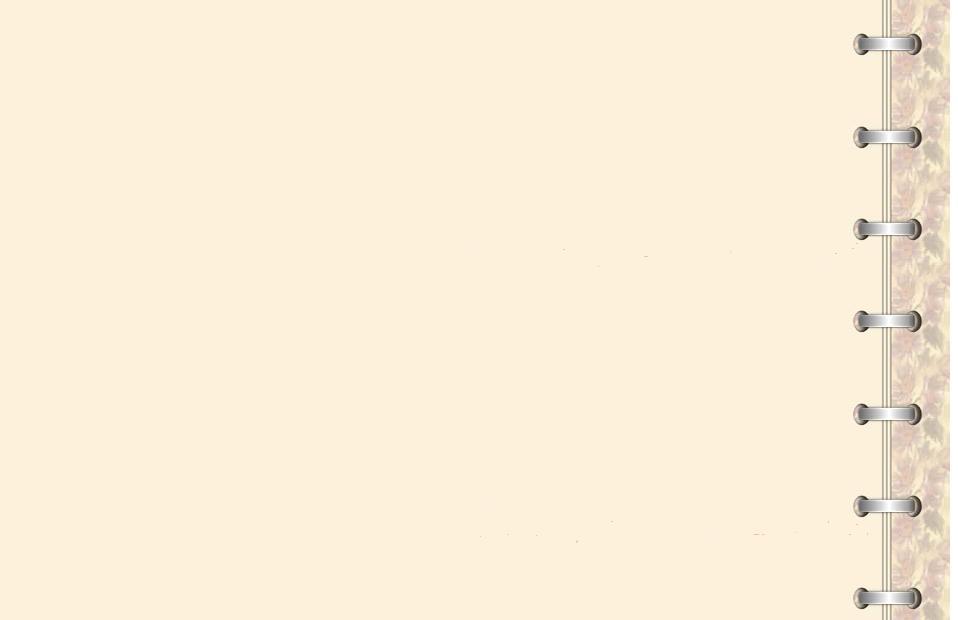 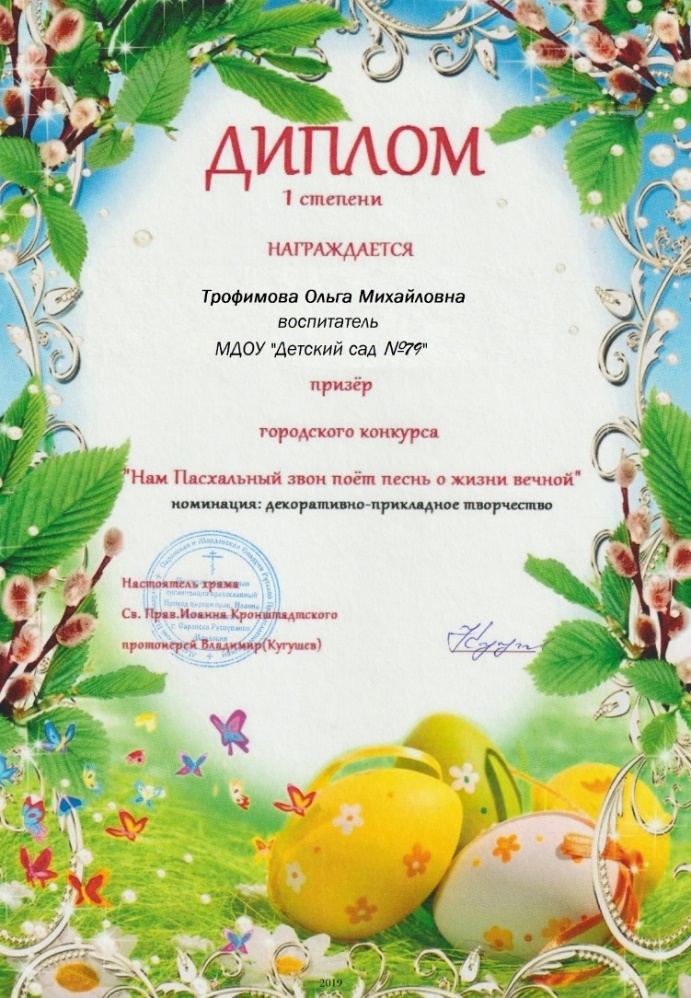 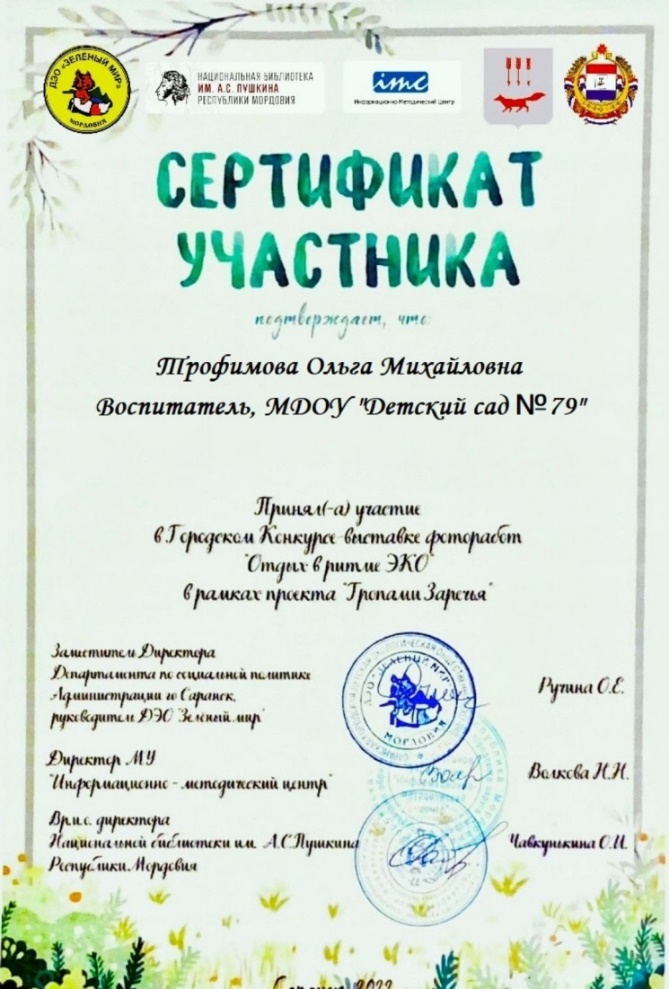 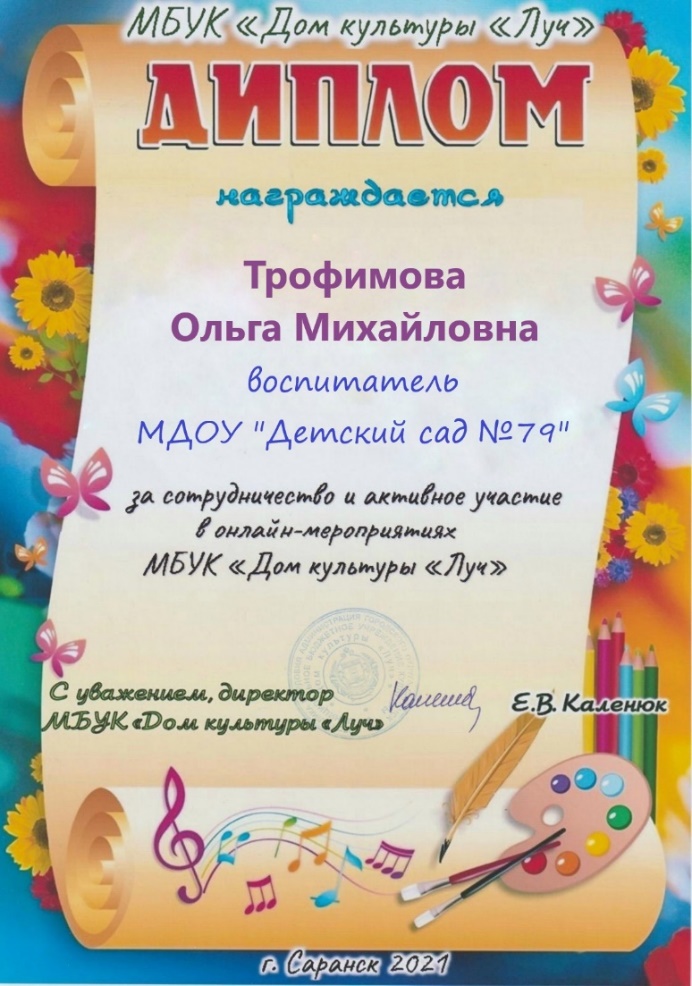 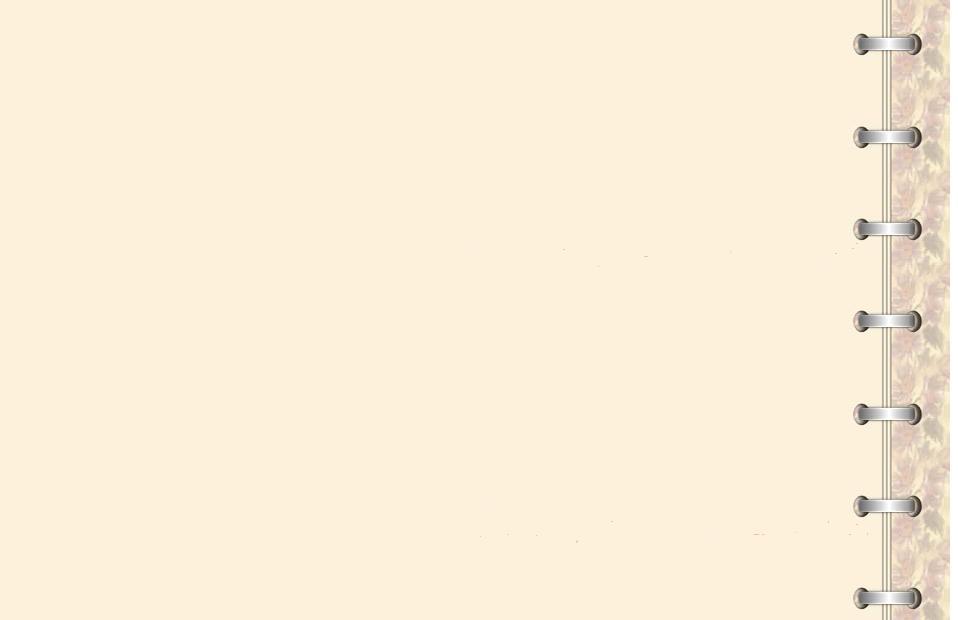 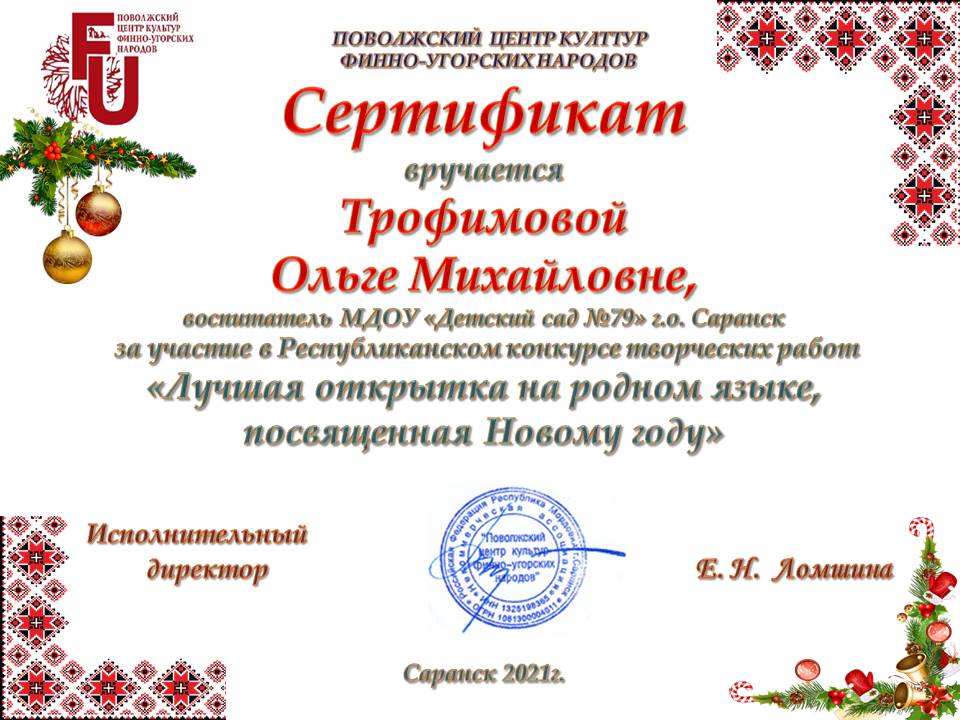 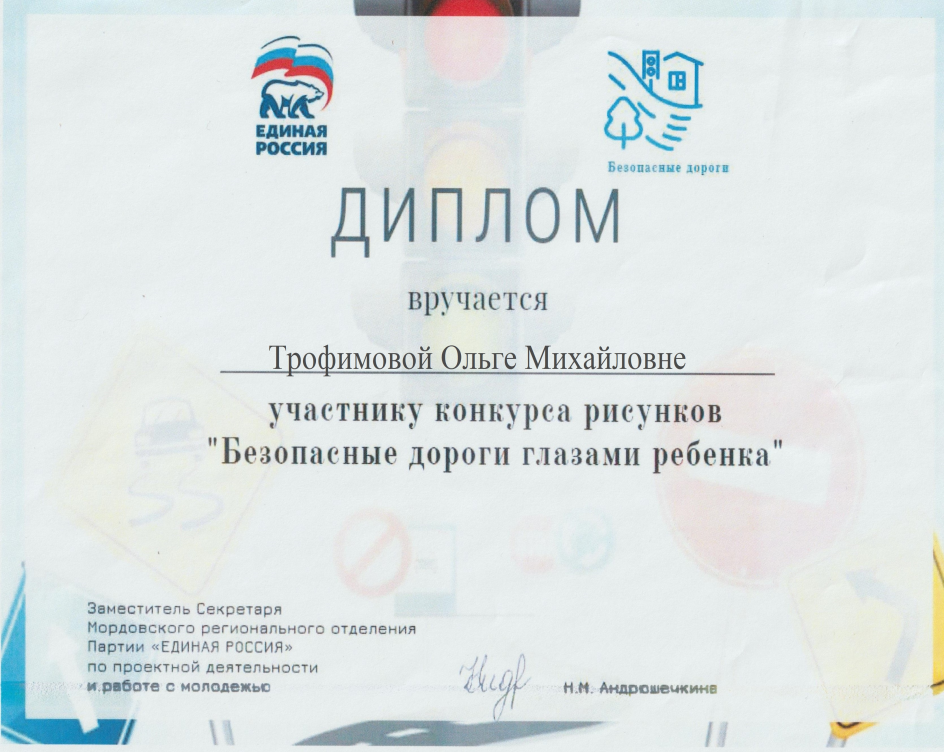 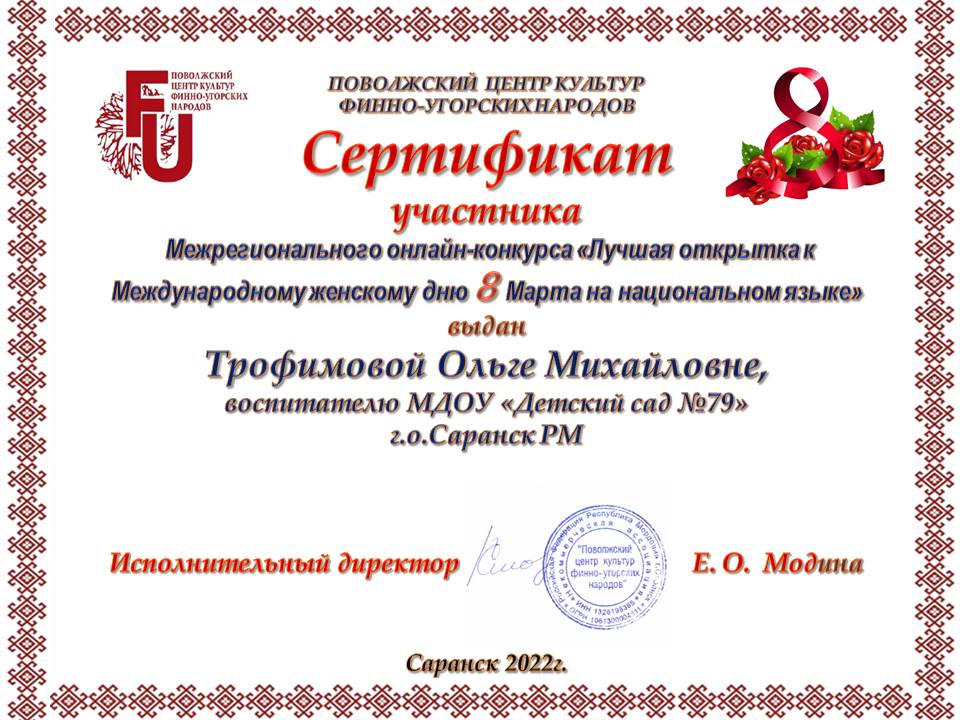 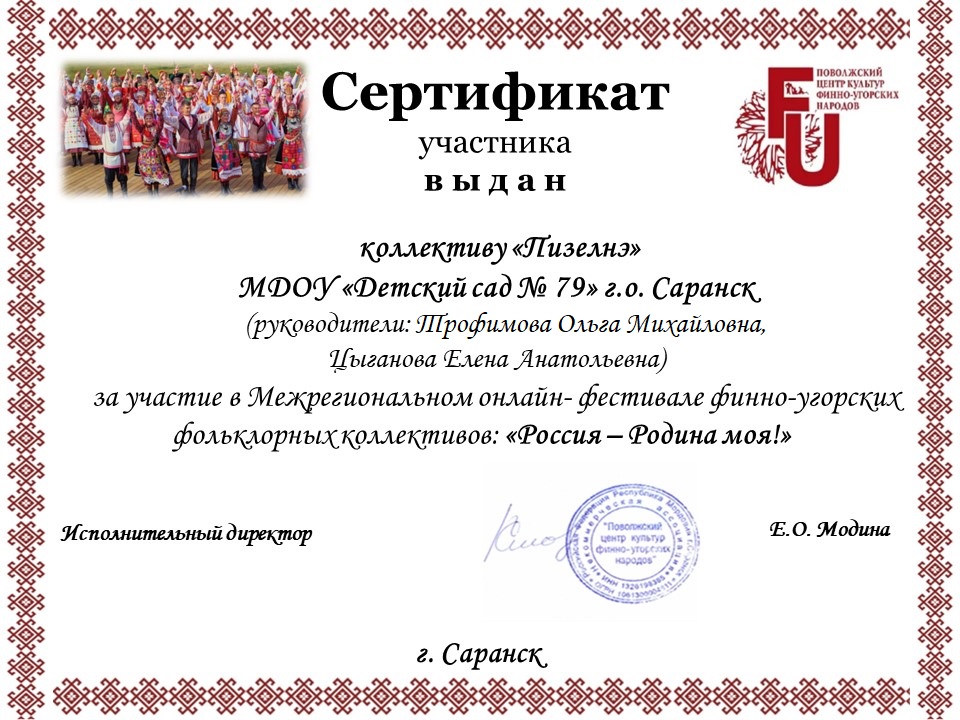 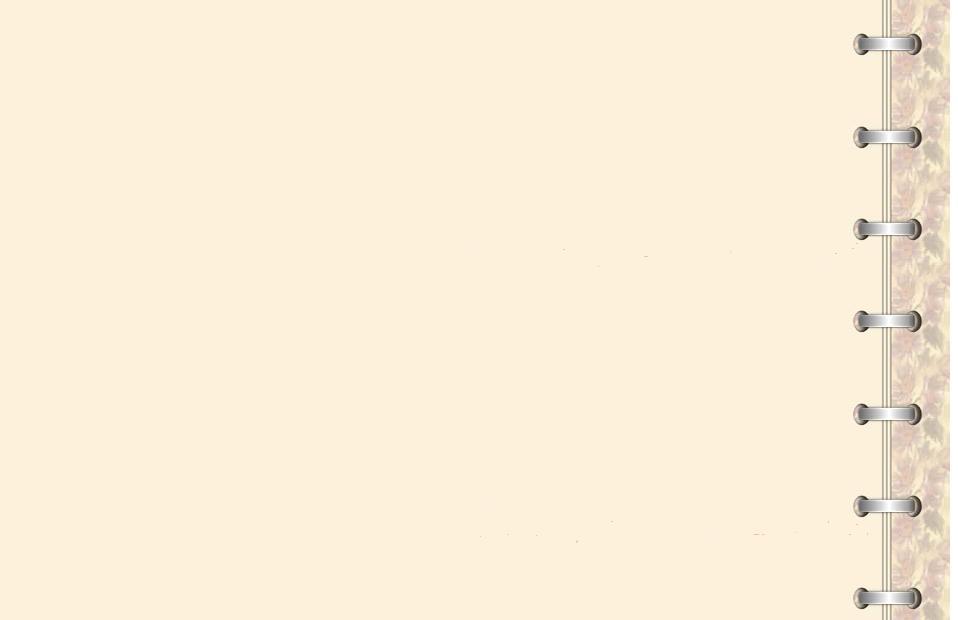 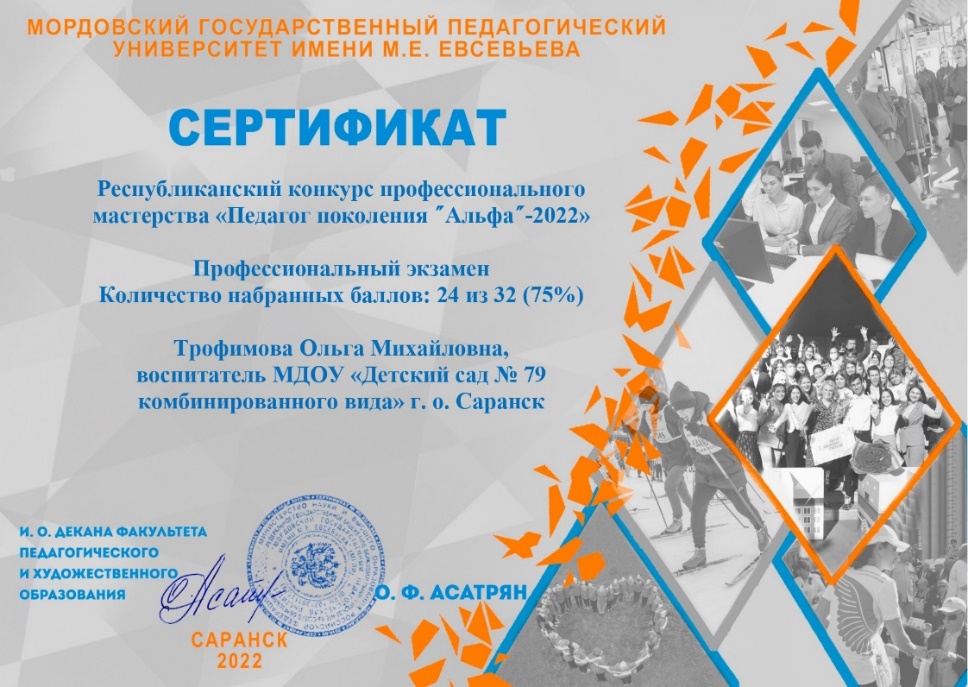 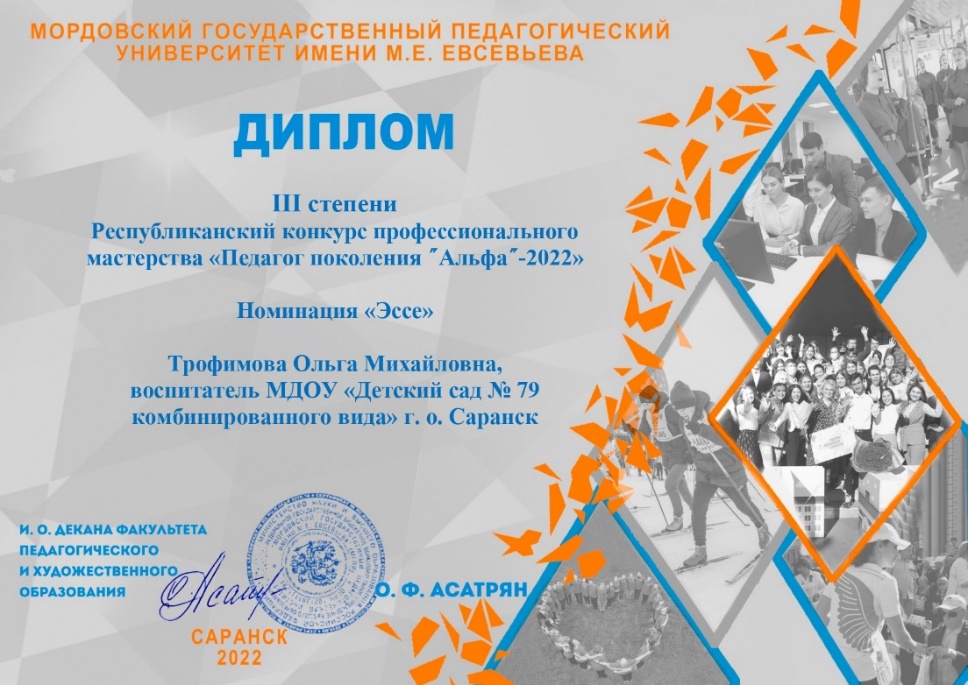 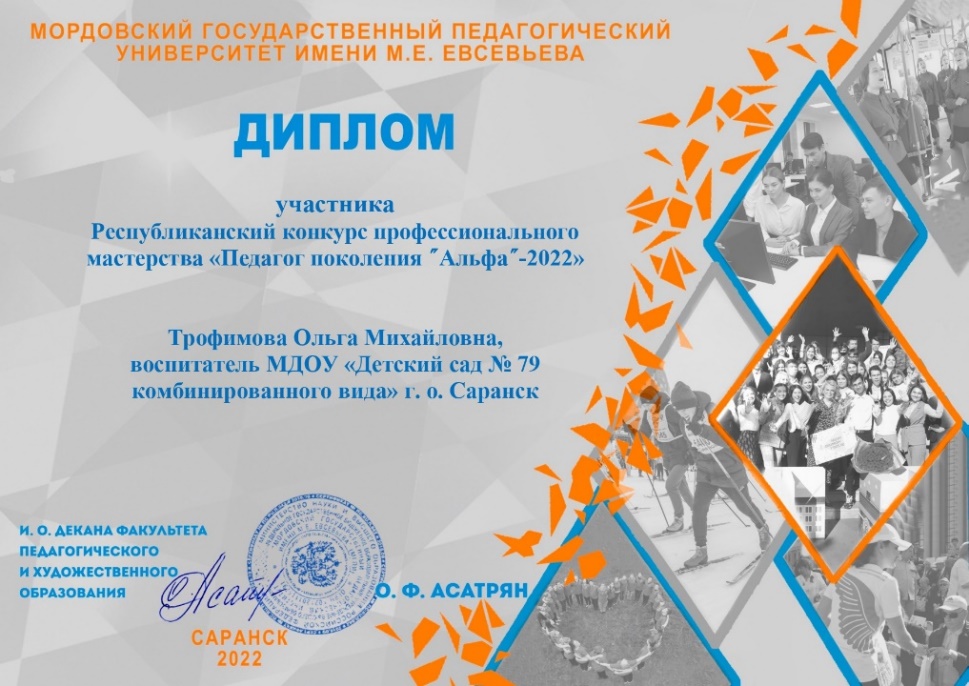 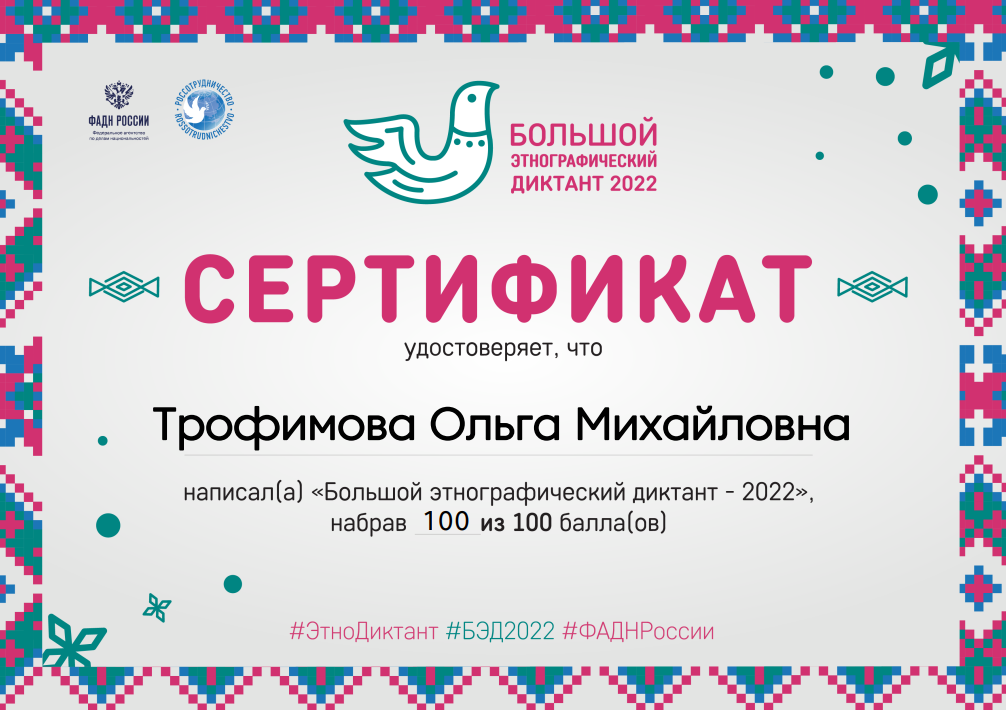 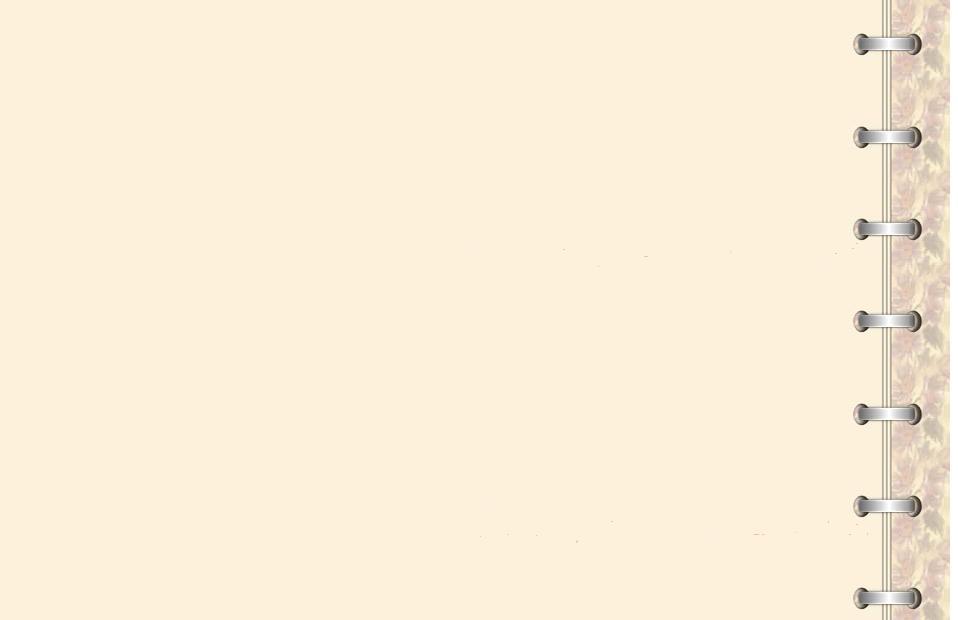 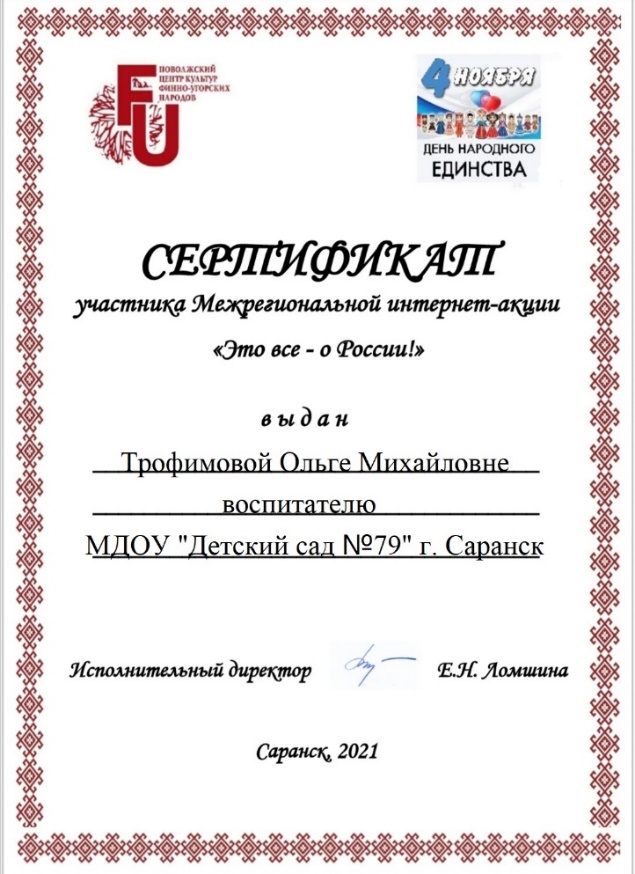 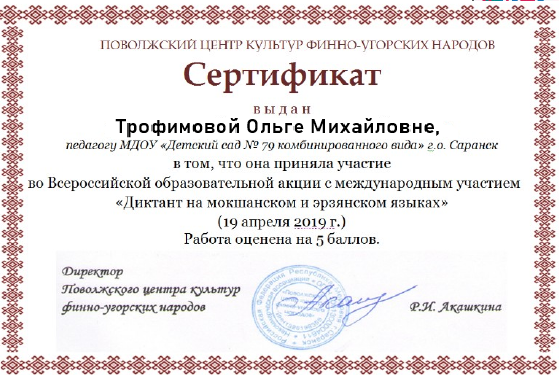 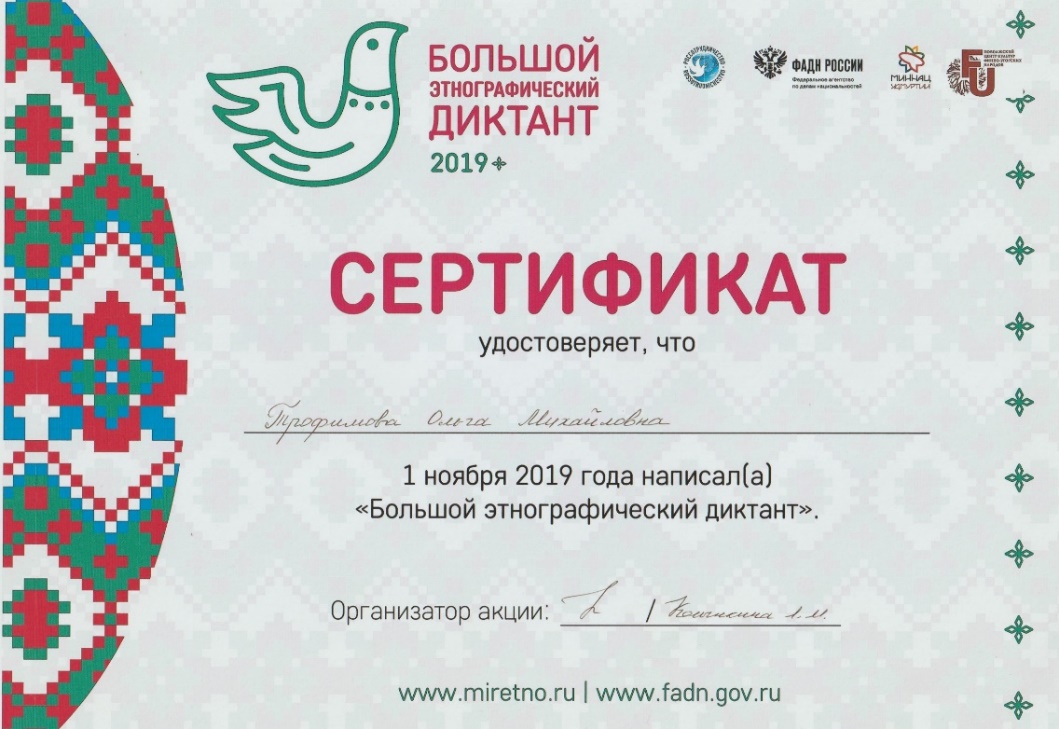 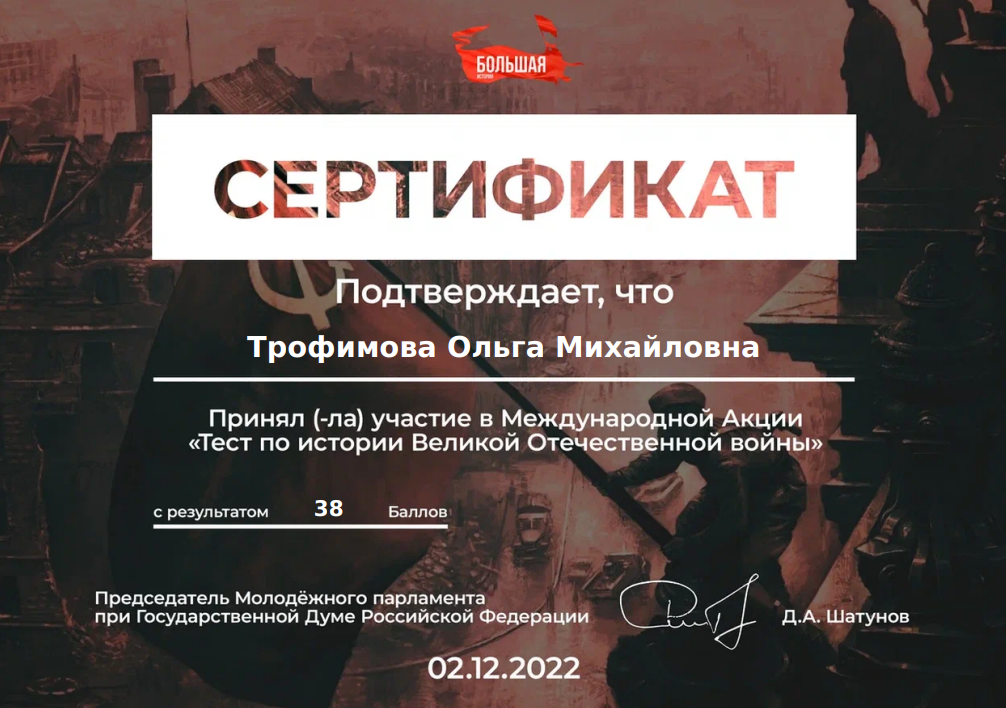 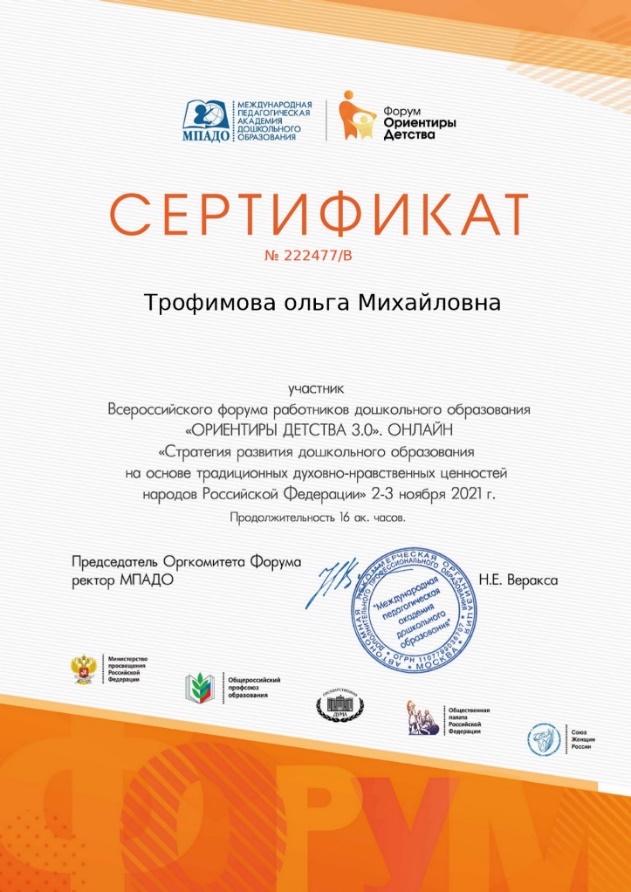 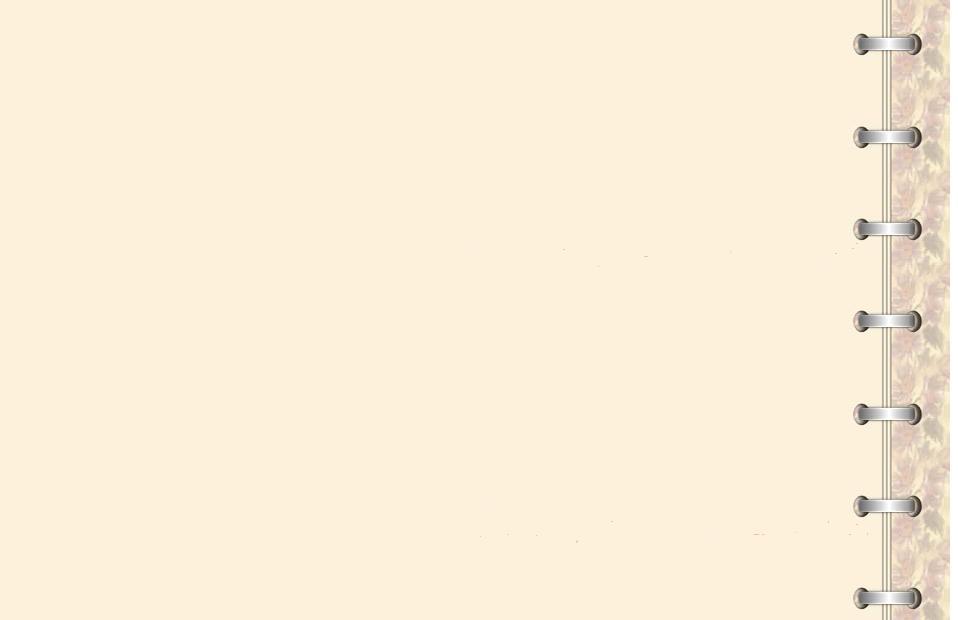 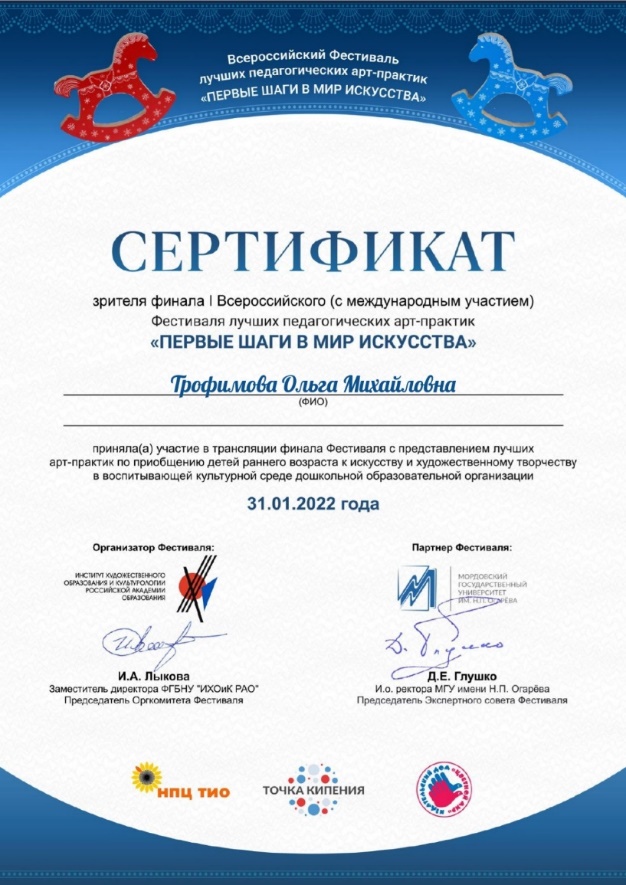 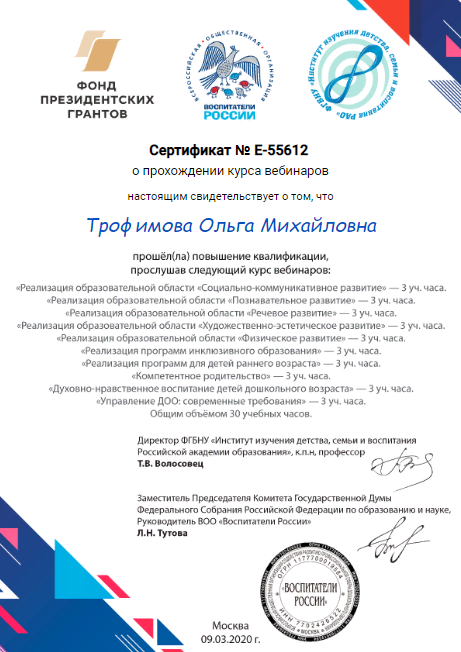 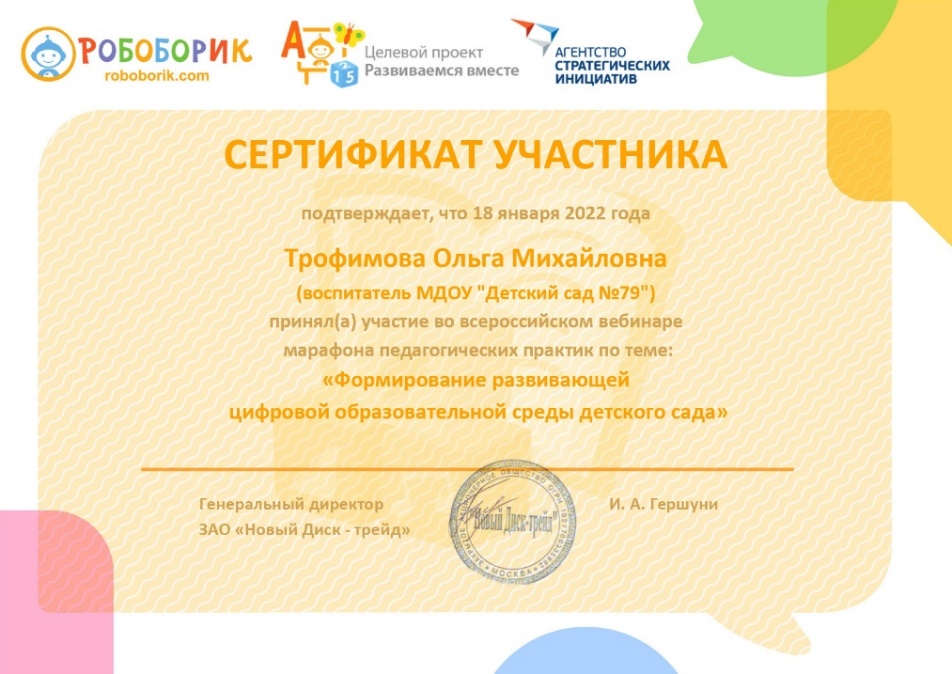 14. Награды и поощрения
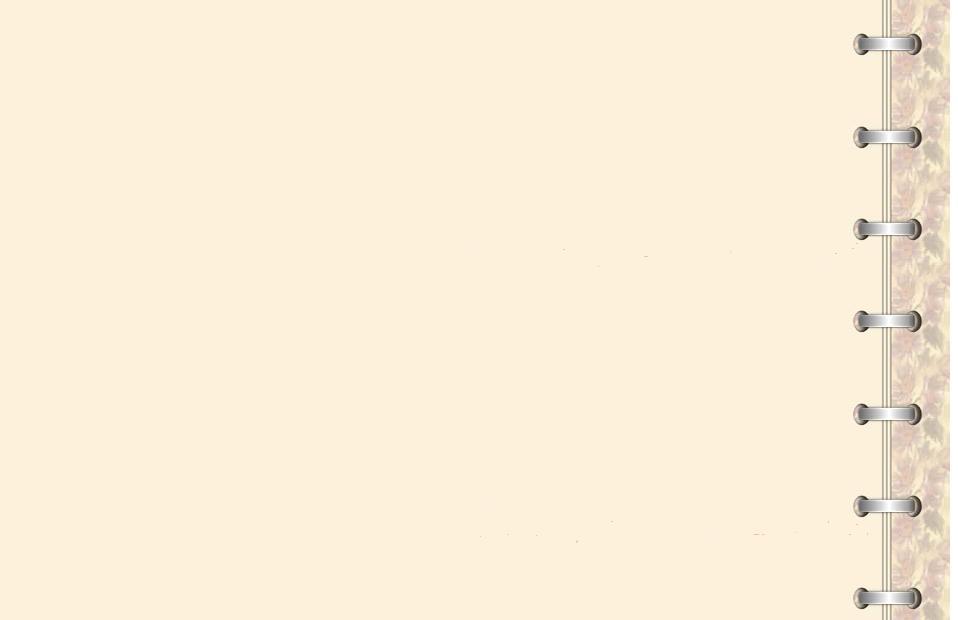 Интернет – 
Муниципальный уровень –  
Республиканский уровень –  
Всероссийский уровень –
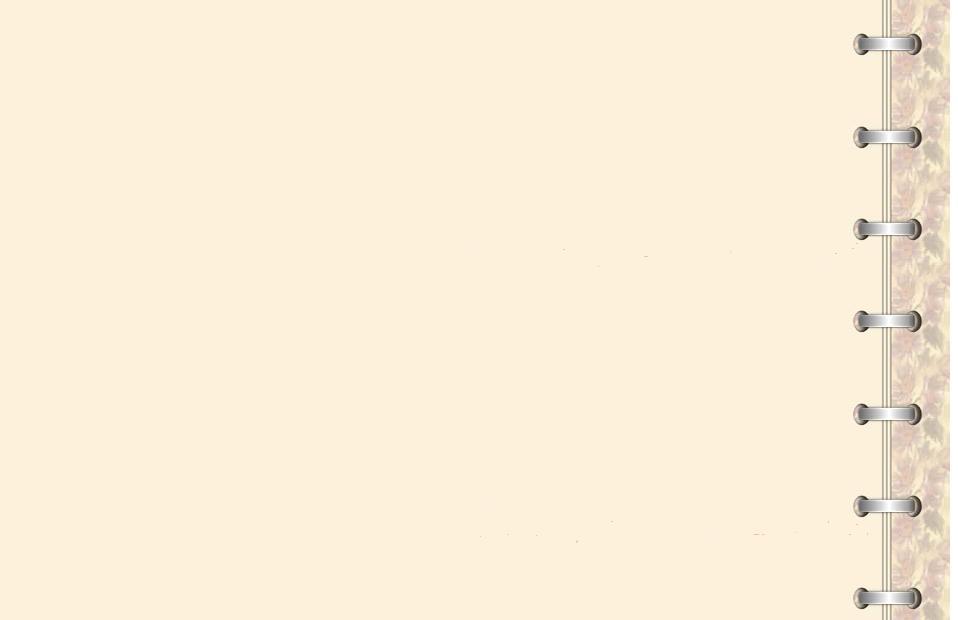 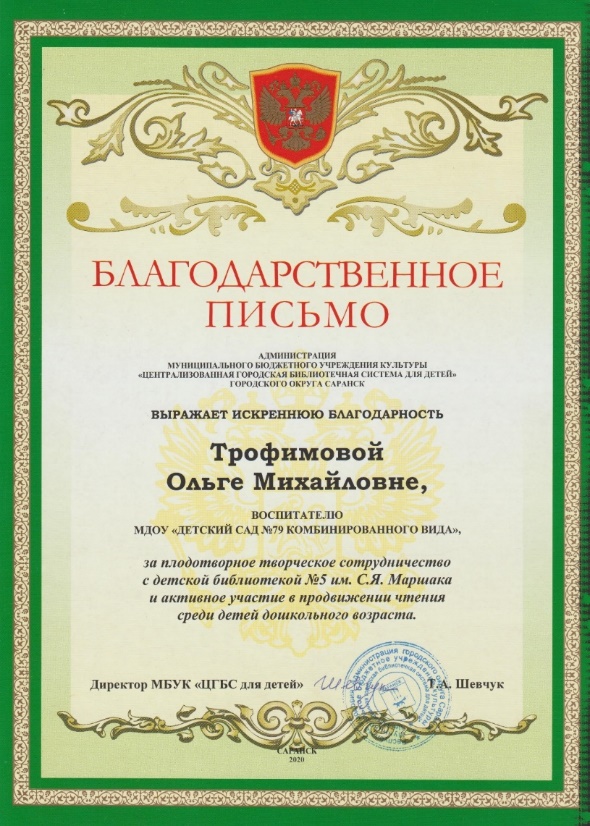 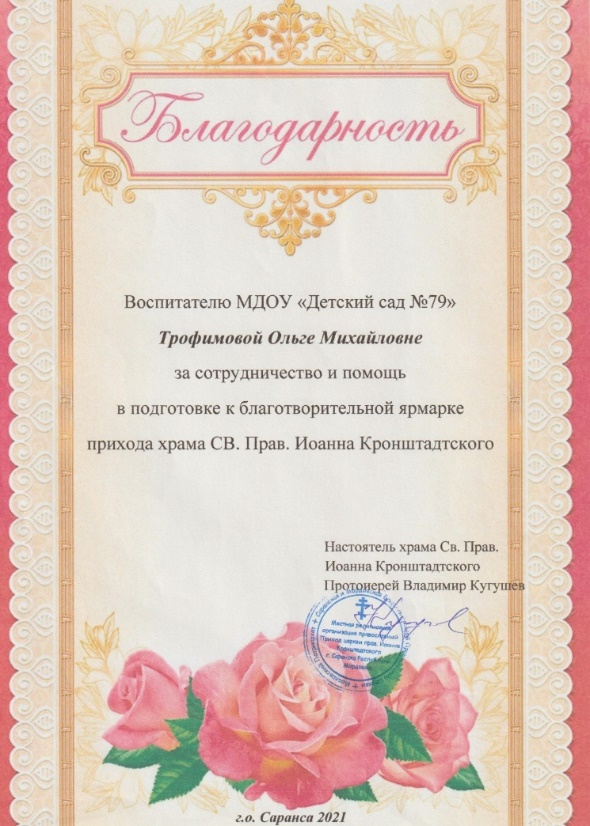 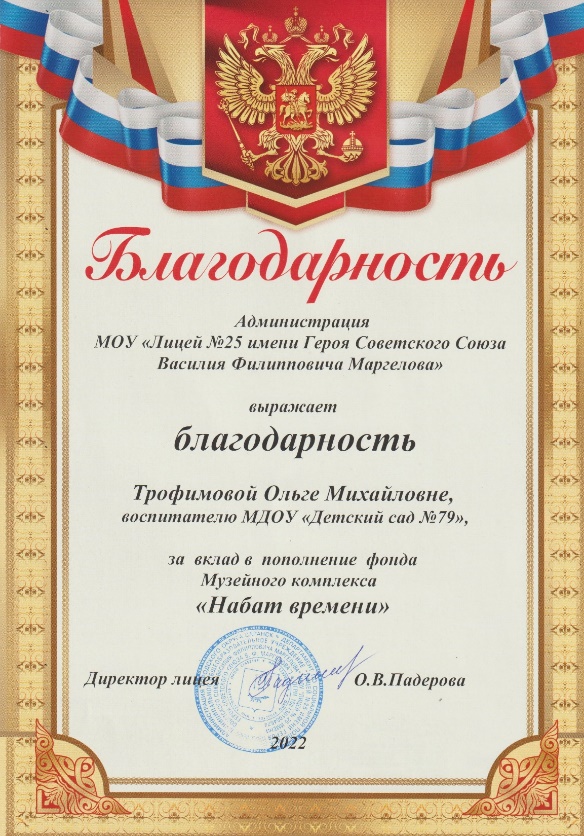 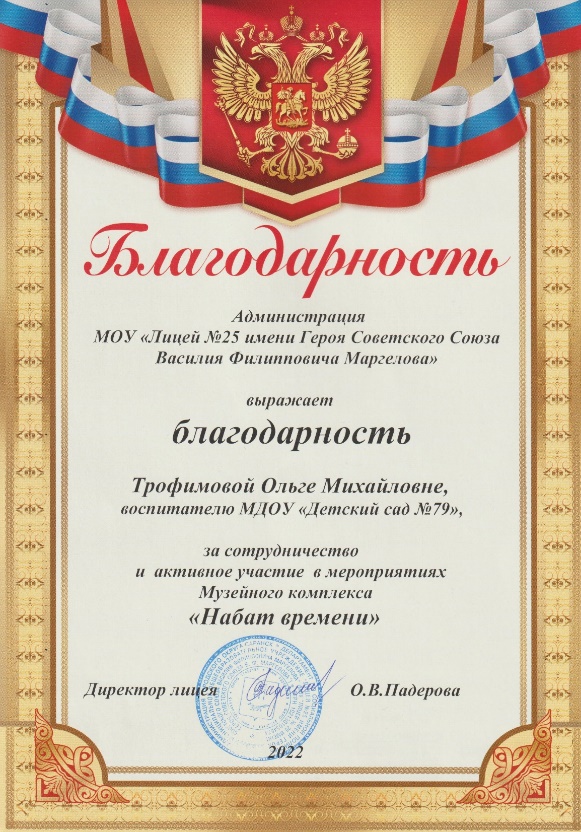 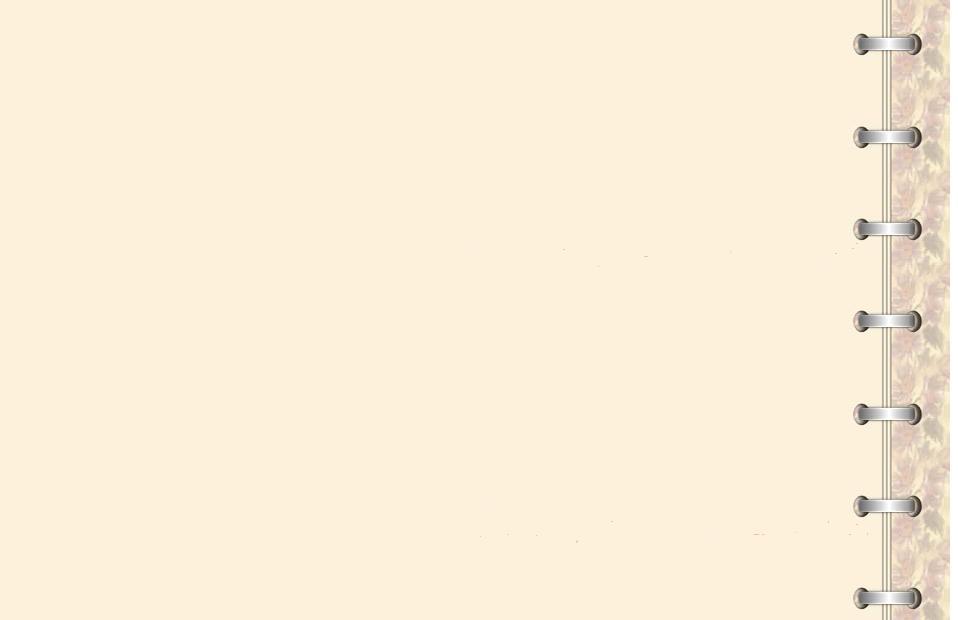 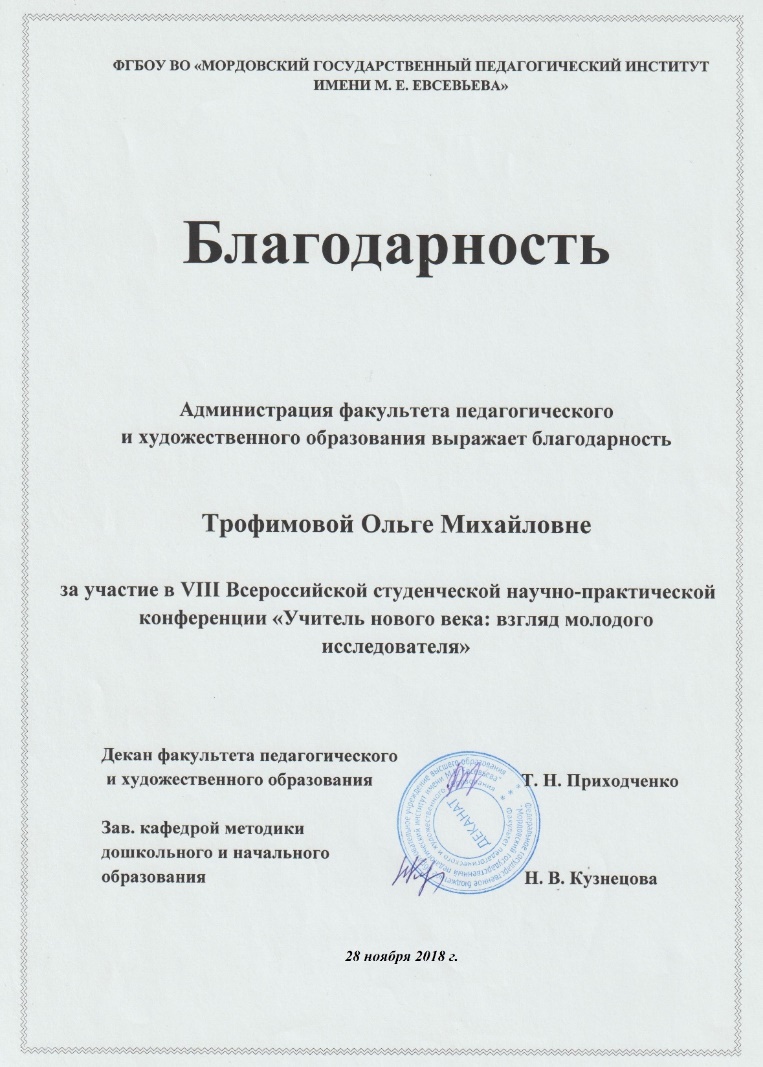 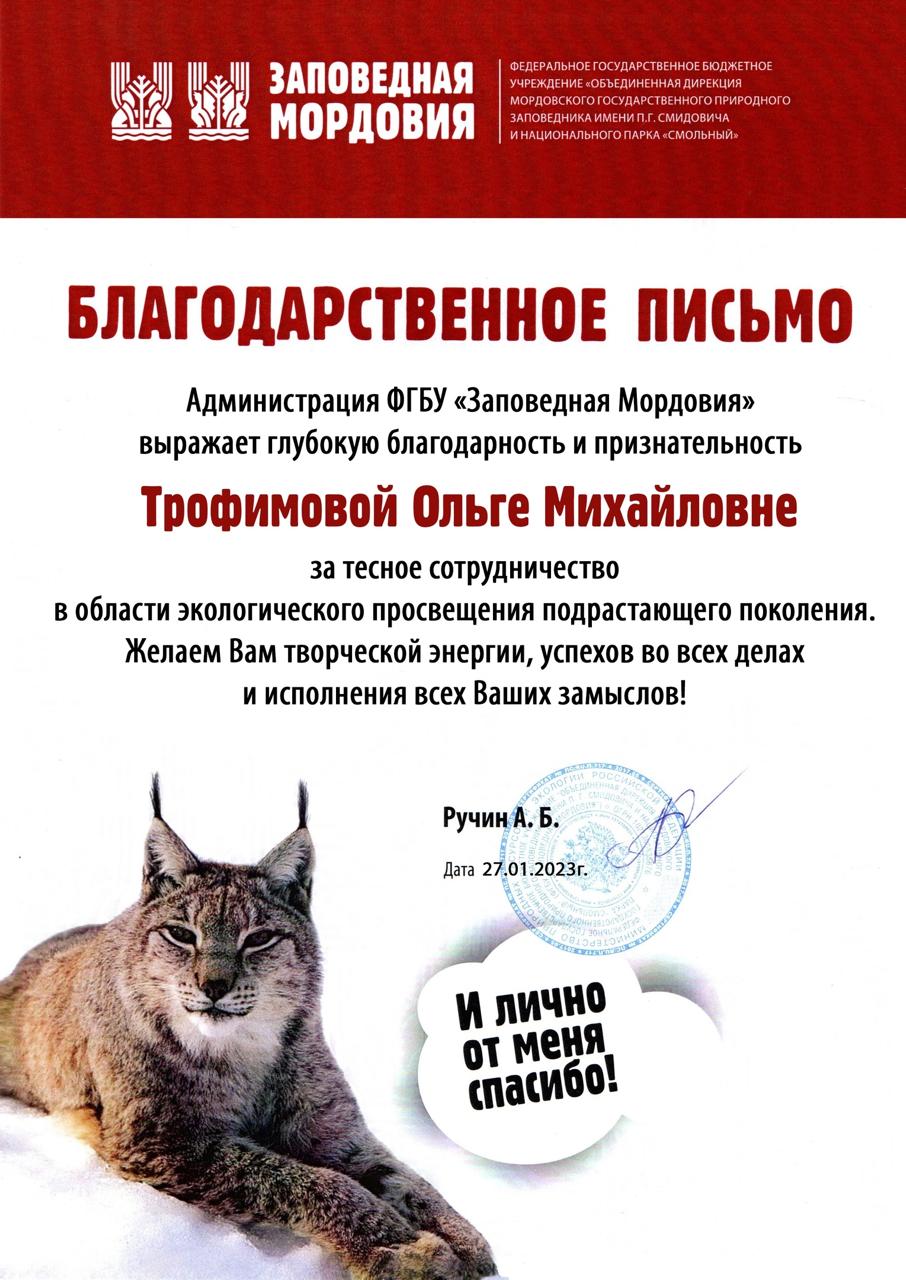 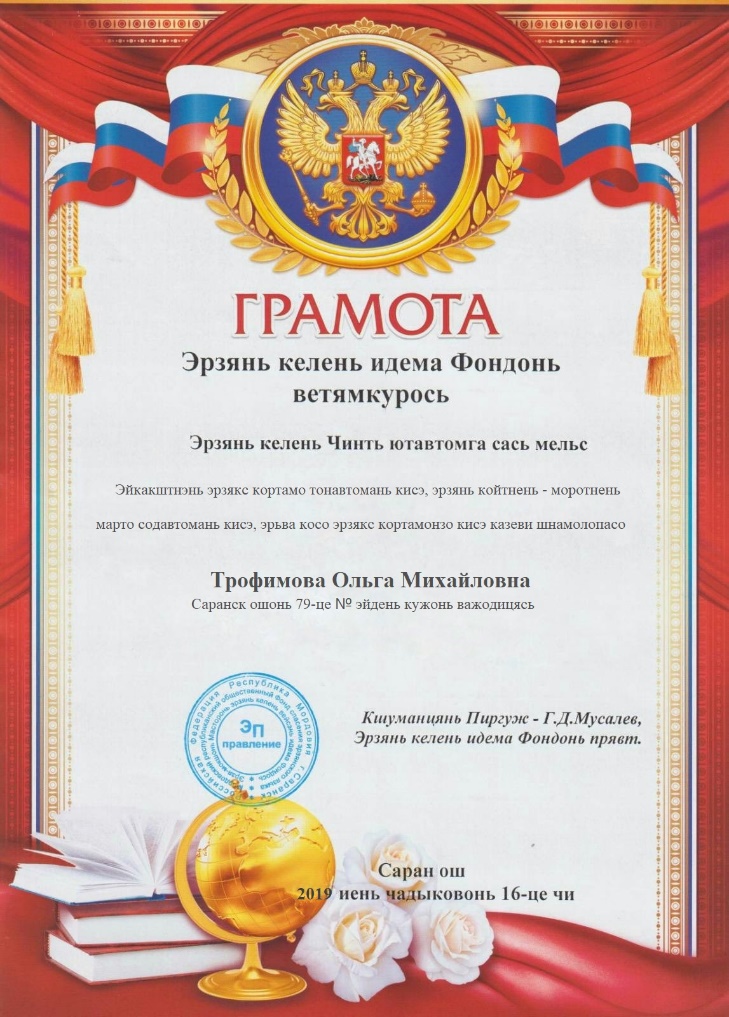 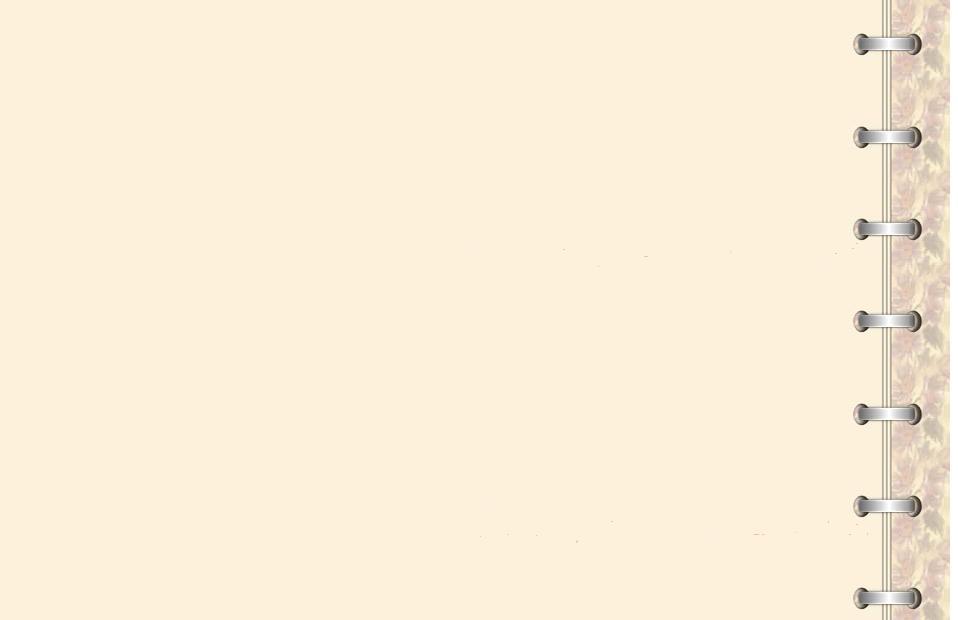 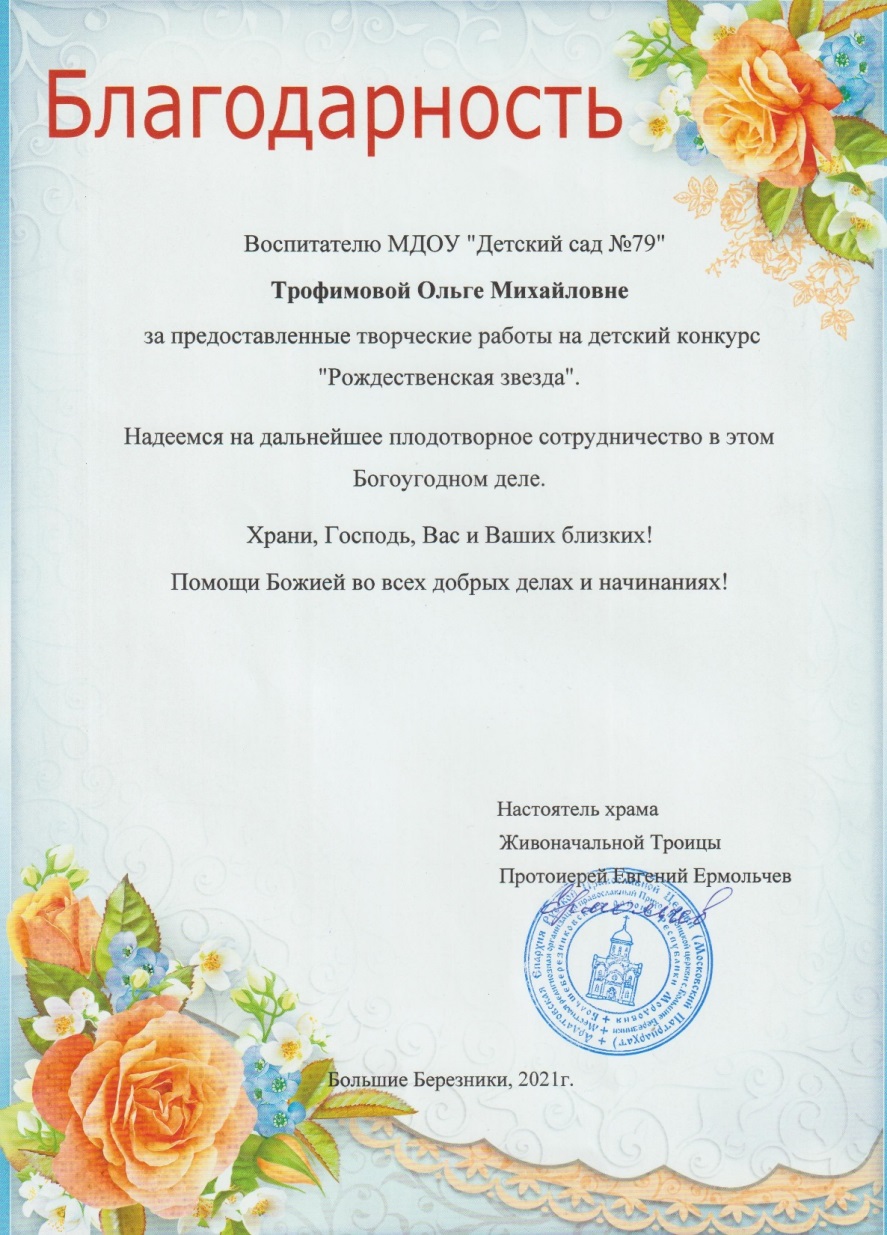 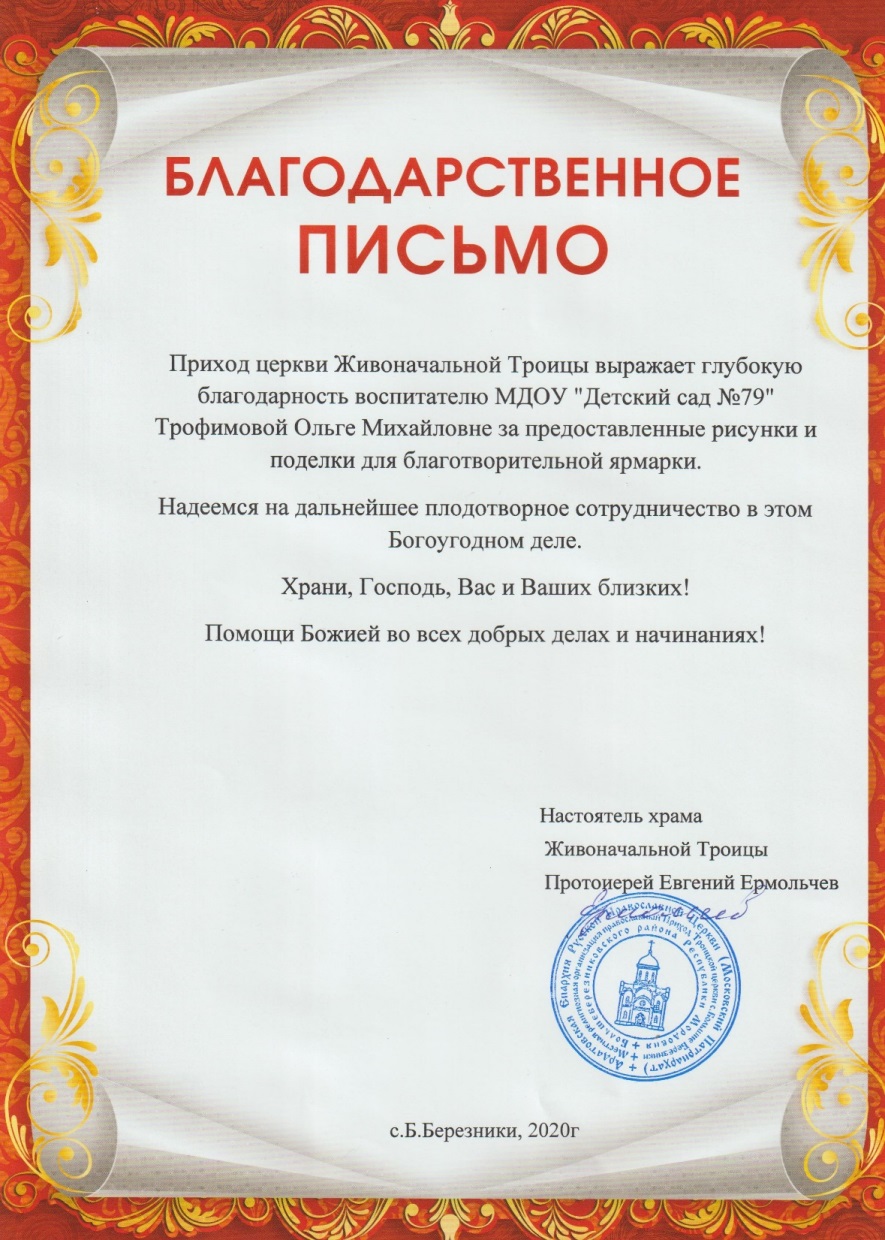 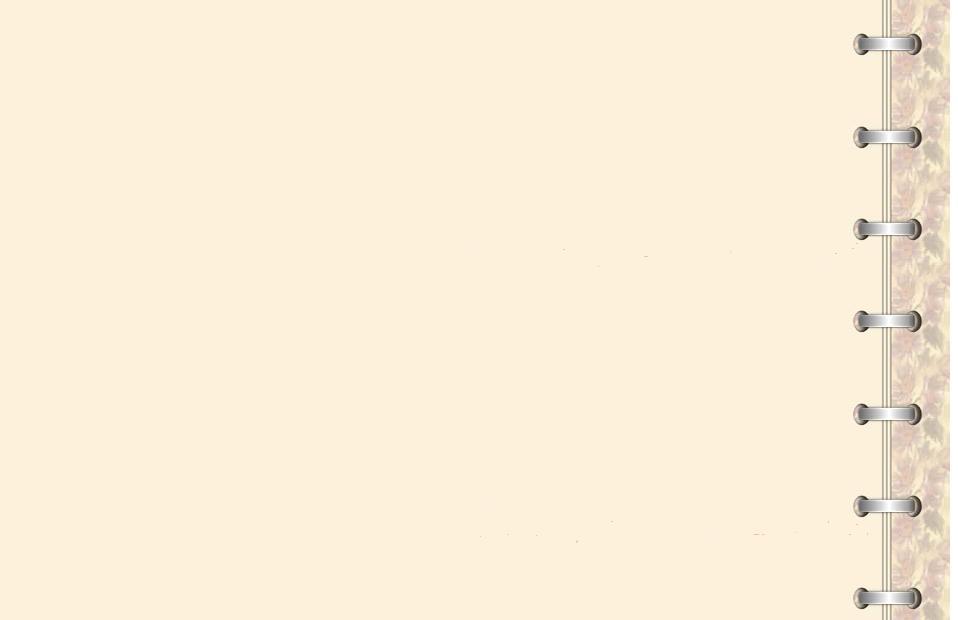 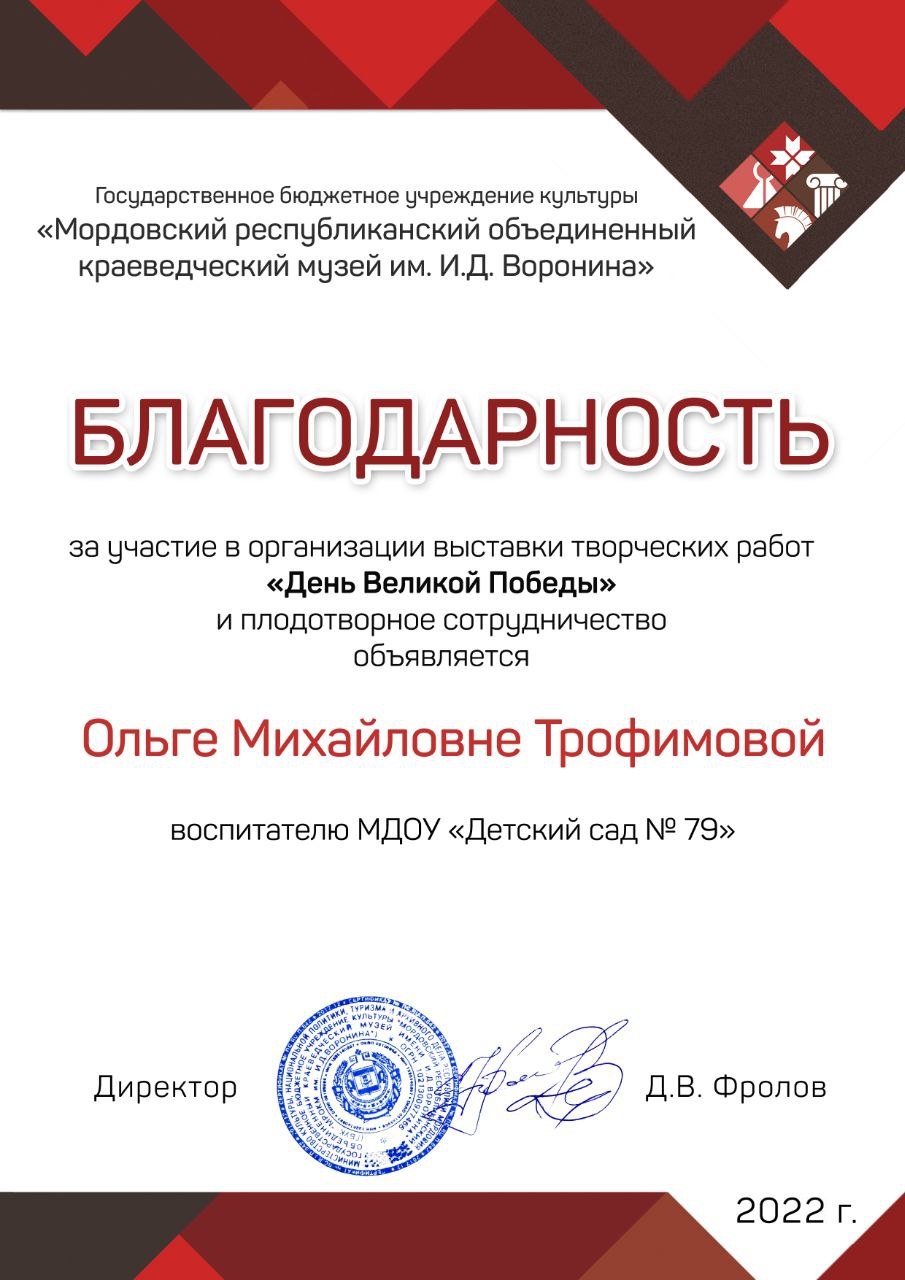 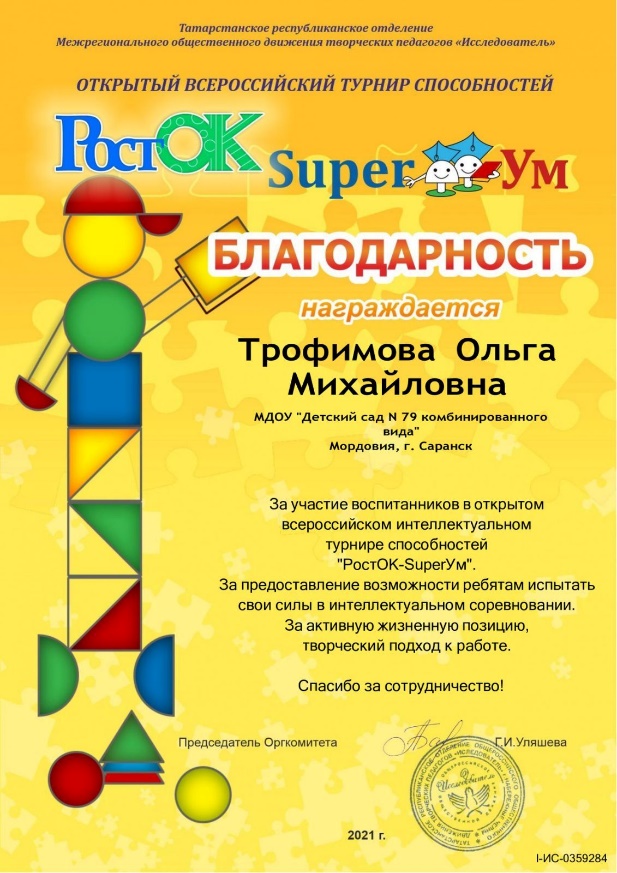 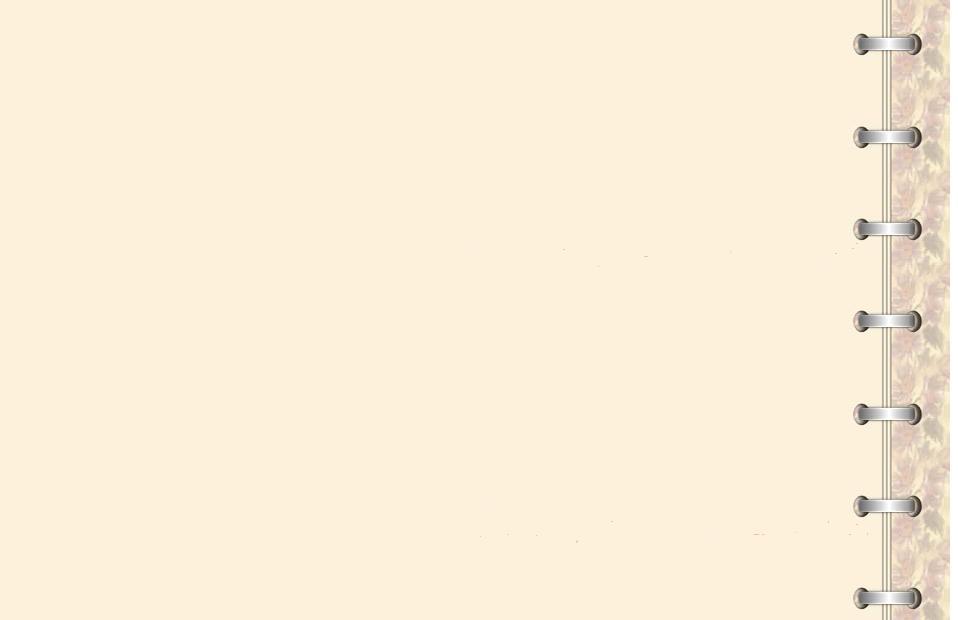 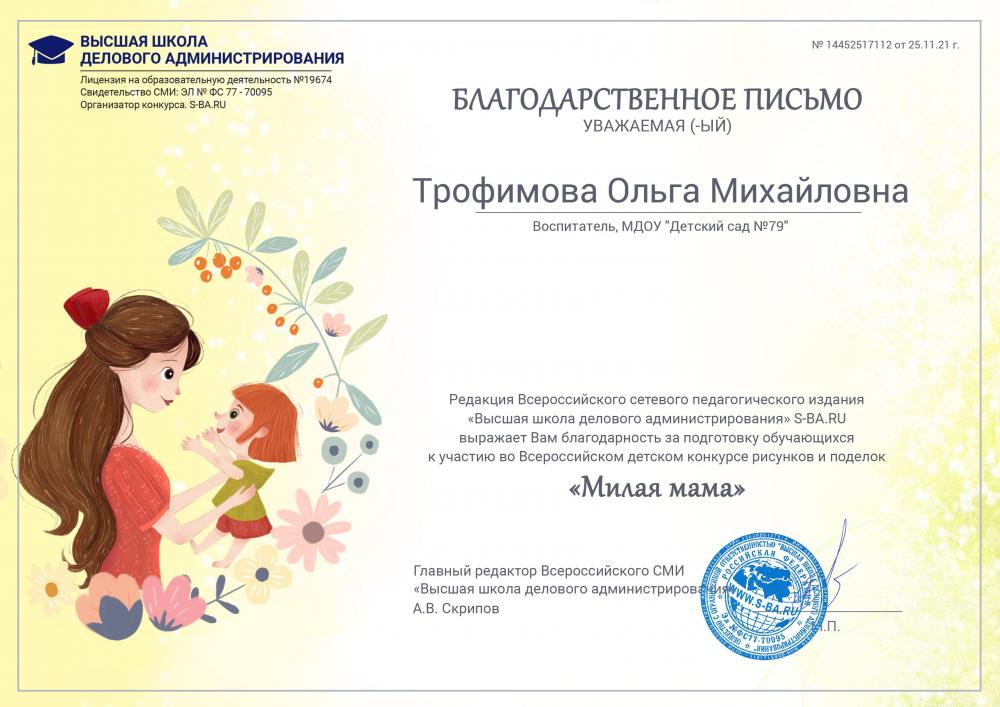 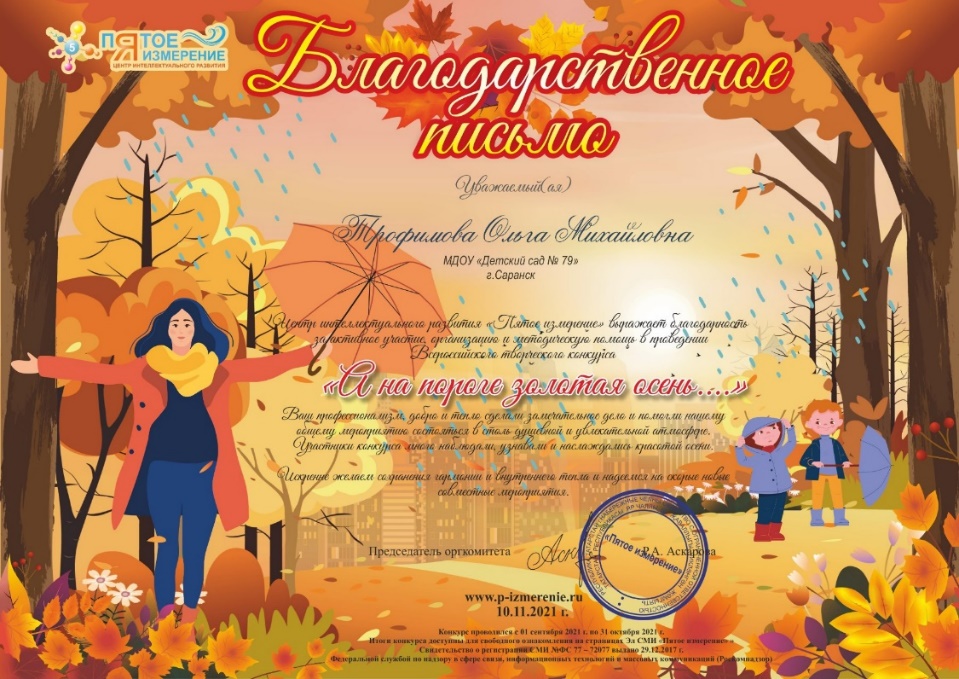 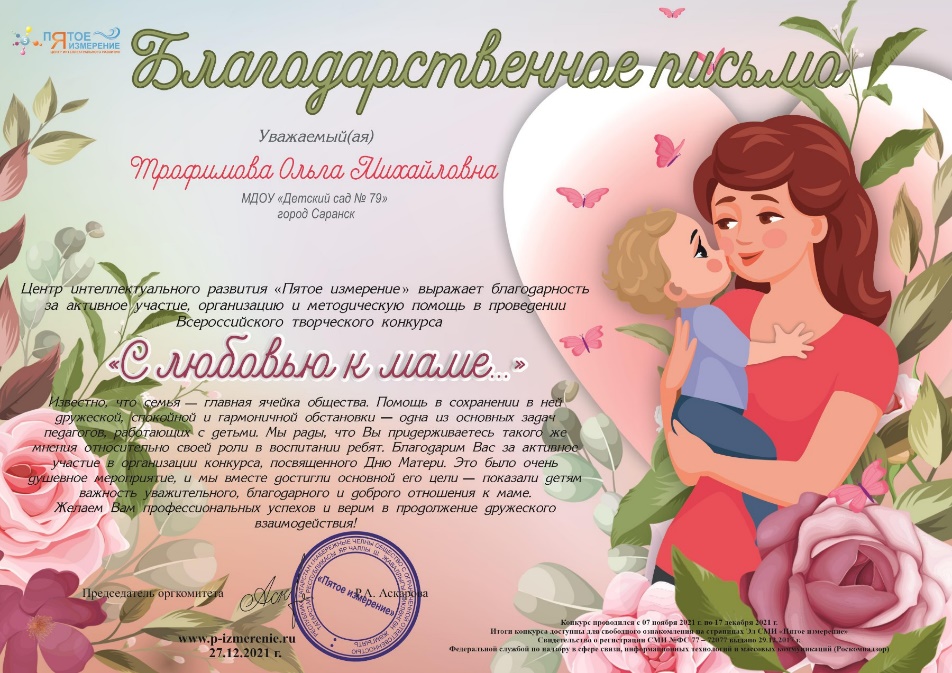